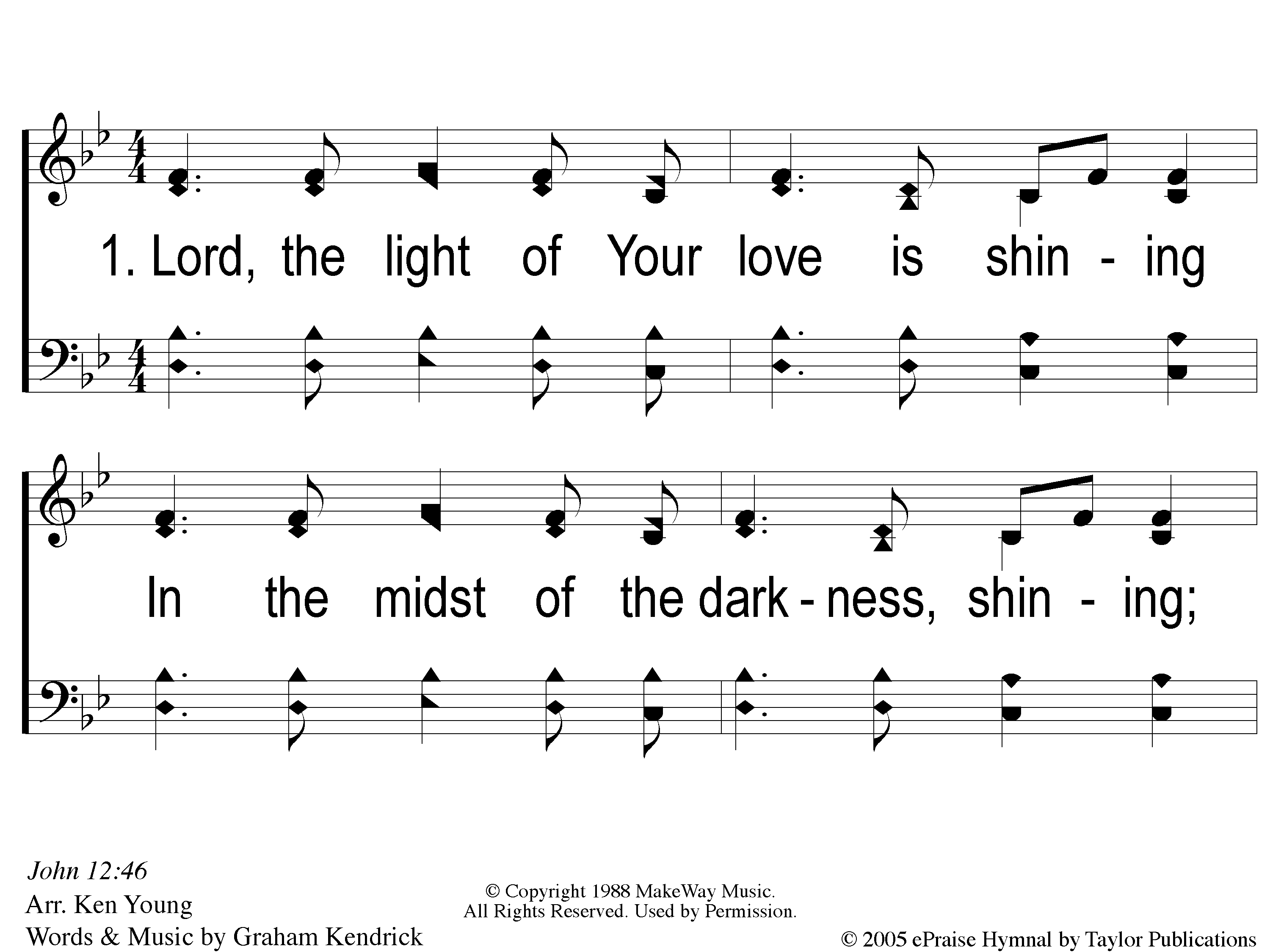 Shine, Jesus, Shine
290
1-1 Shine Jesus Shine
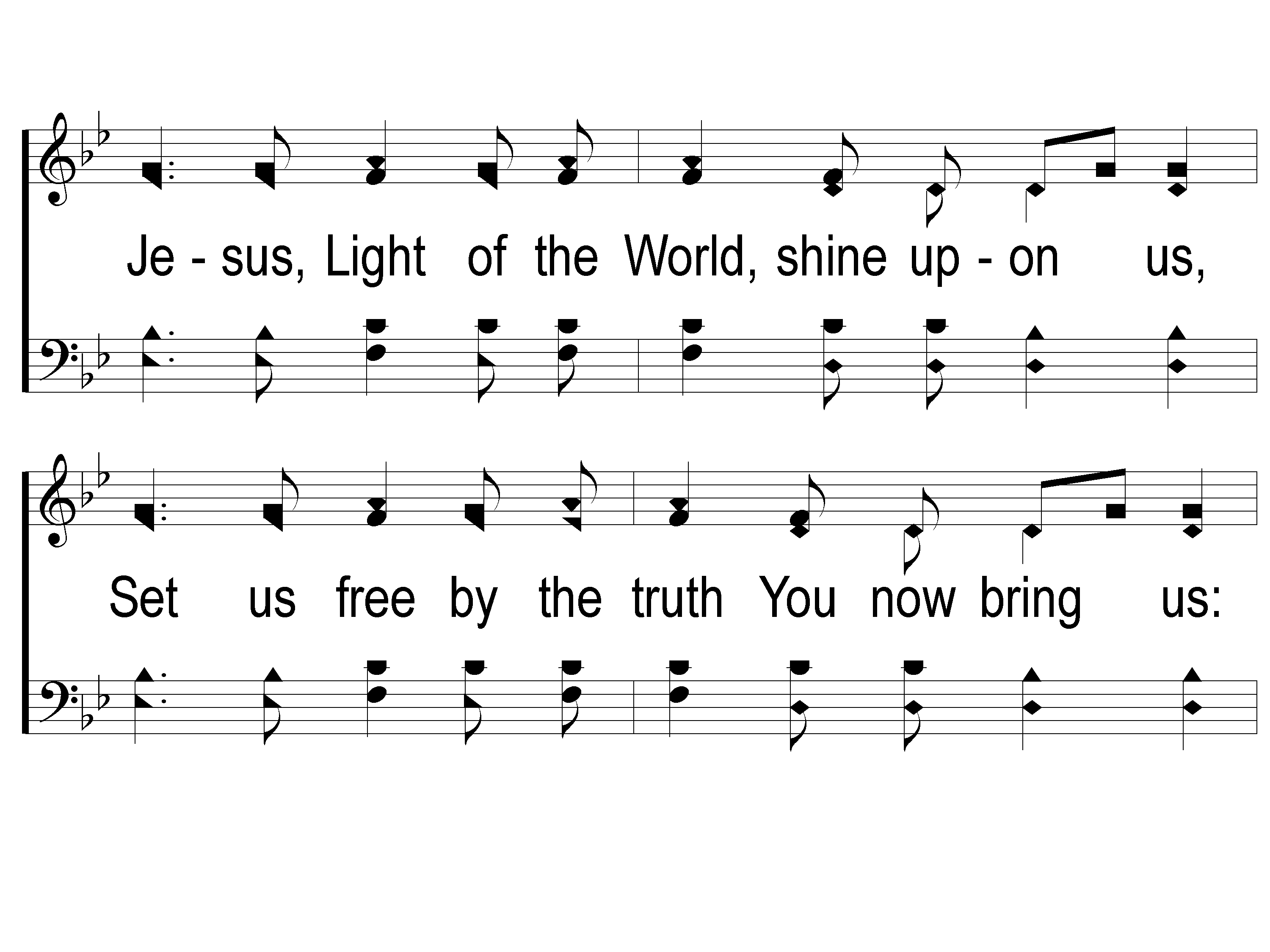 Shine, Jesus, Shine
290
1-2 Shine Jesus Shine
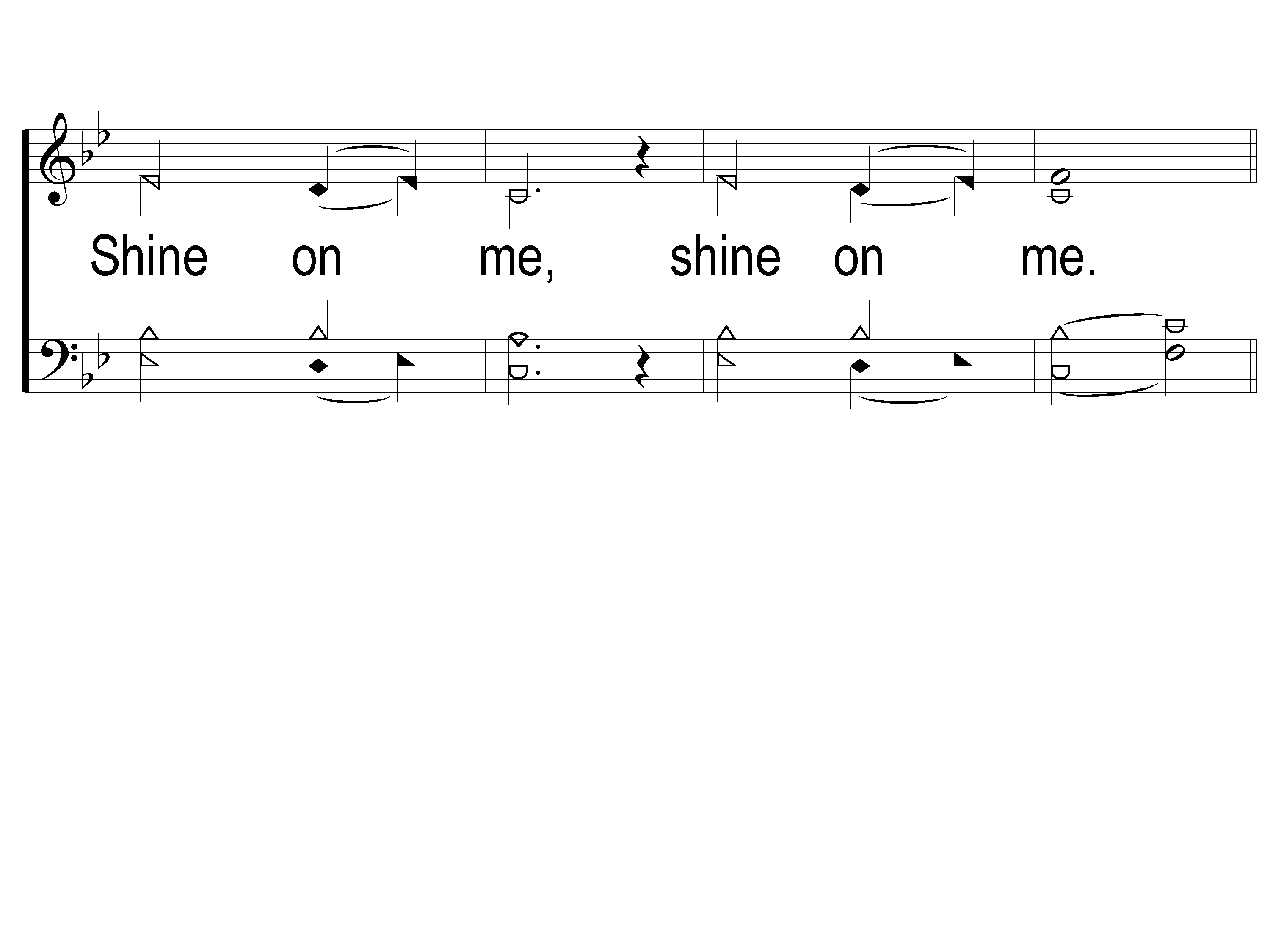 Shine, Jesus, Shine
290
1-3 Shine Jesus Shine
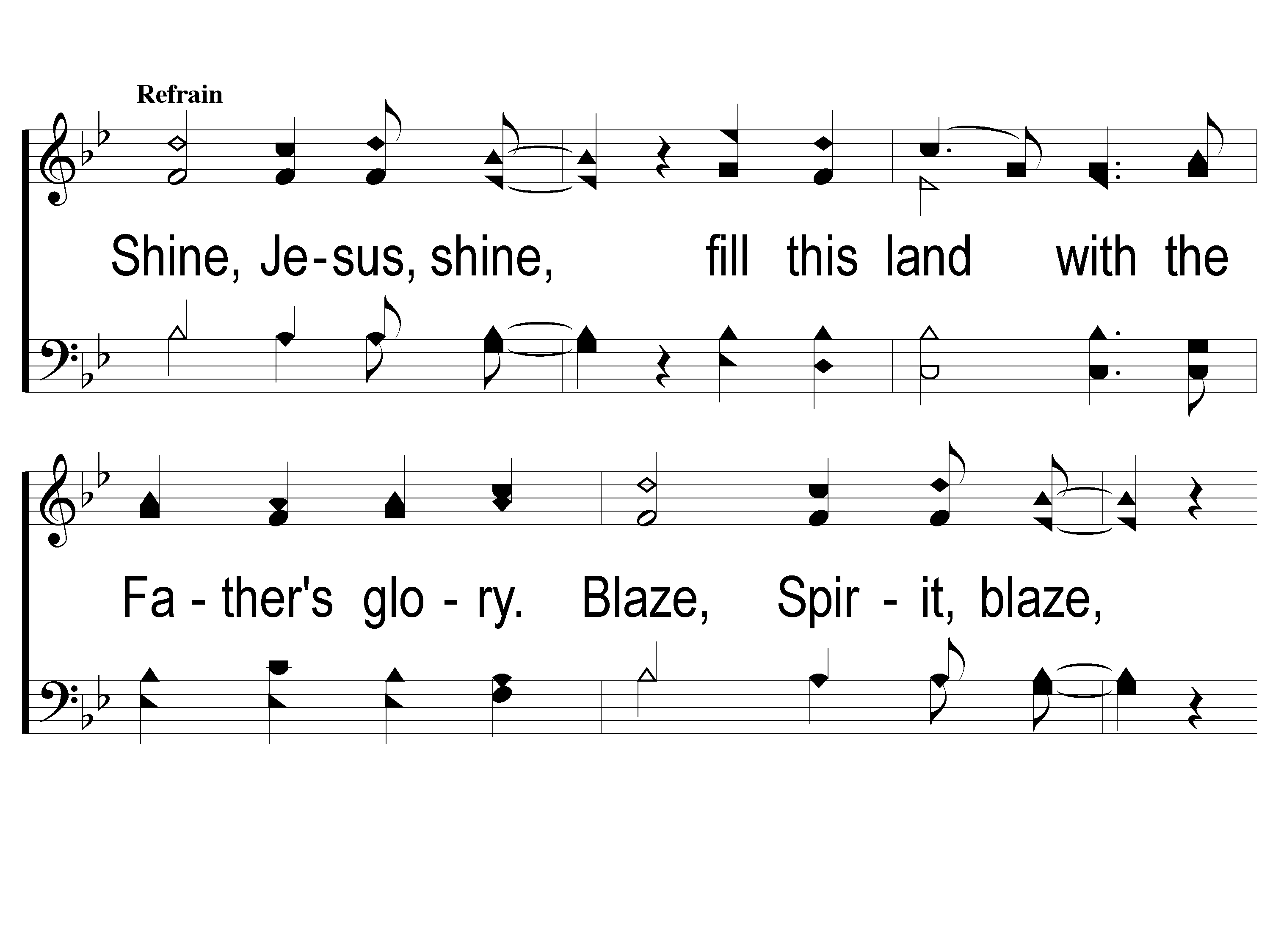 Shine, Jesus, Shine
290
C-1 Shine Jesus Shine
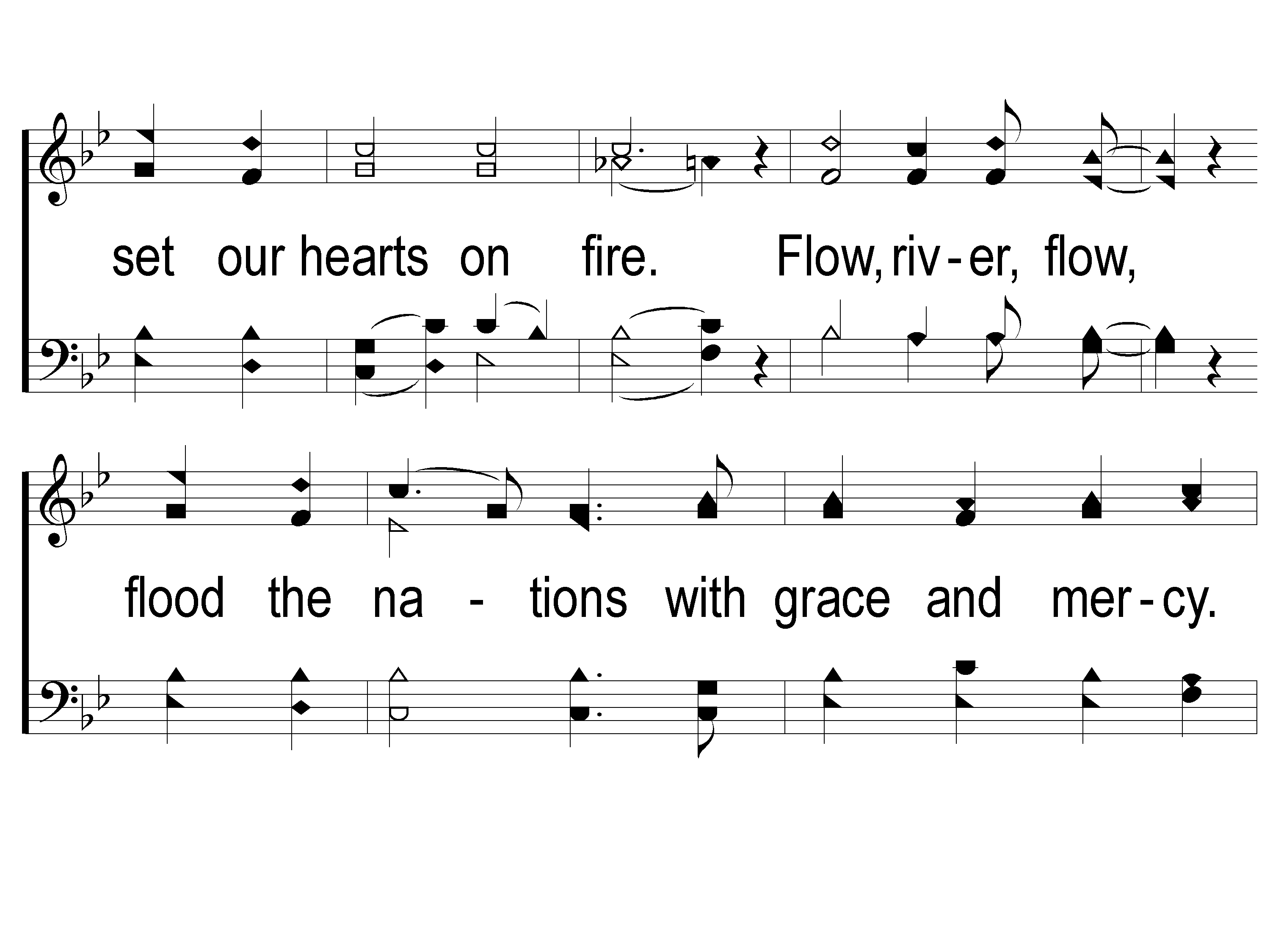 Shine, Jesus, Shine
290
C-2 Shine Jesus Shine
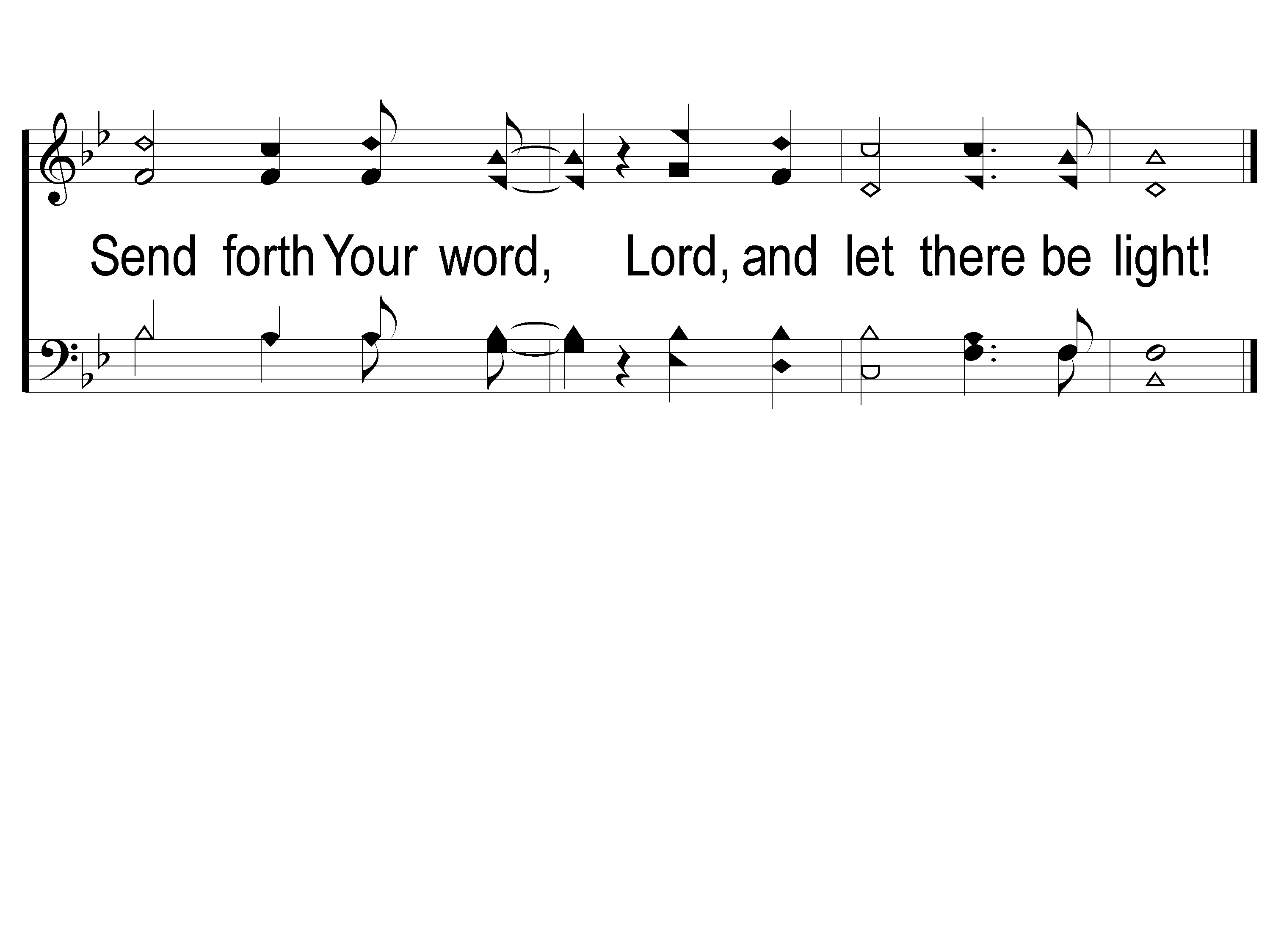 Shine, Jesus, Shine
290
C-3 Shine Jesus Shine
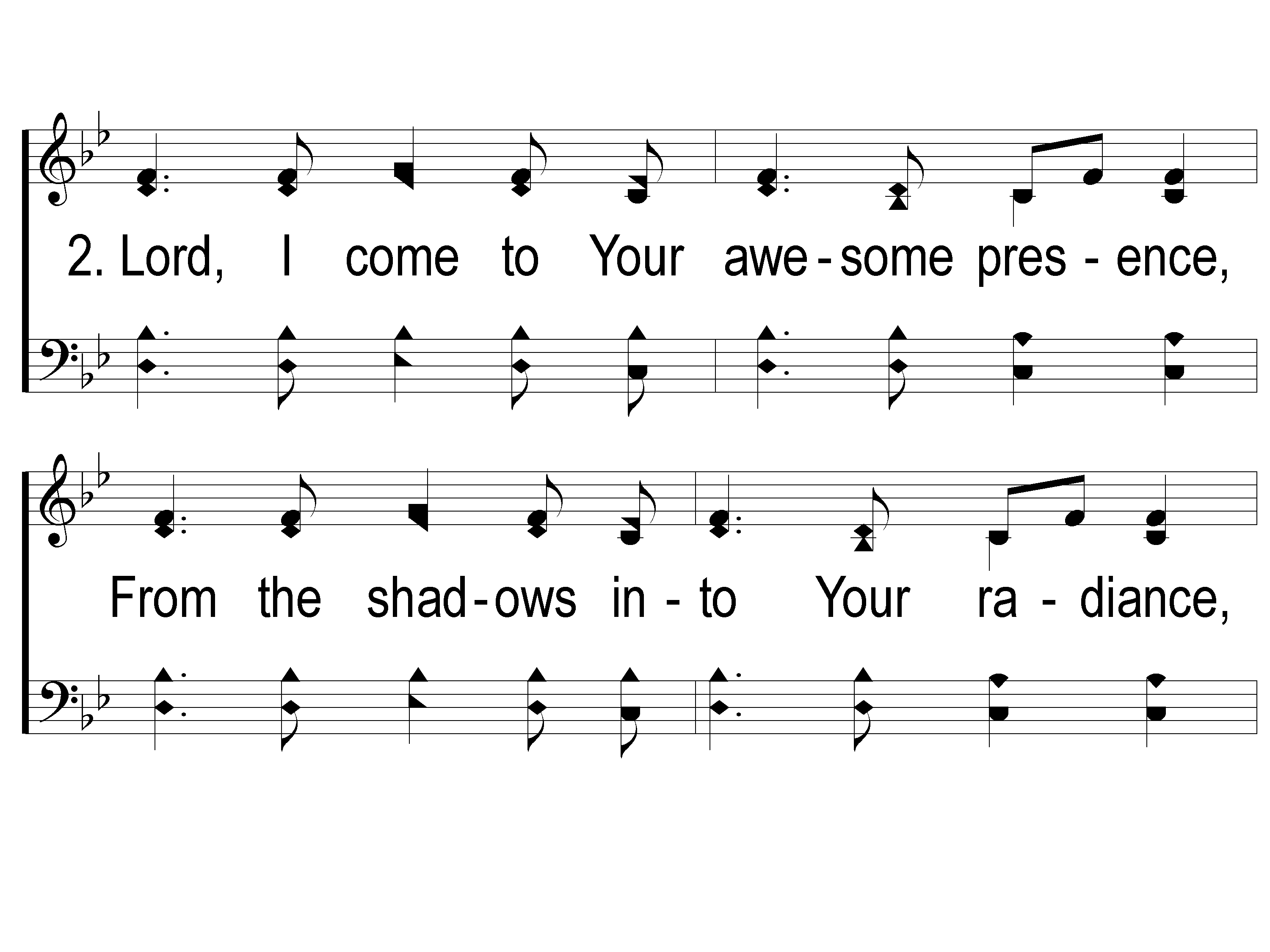 Shine, Jesus, Shine
290
2-1 Shine Jesus Shine
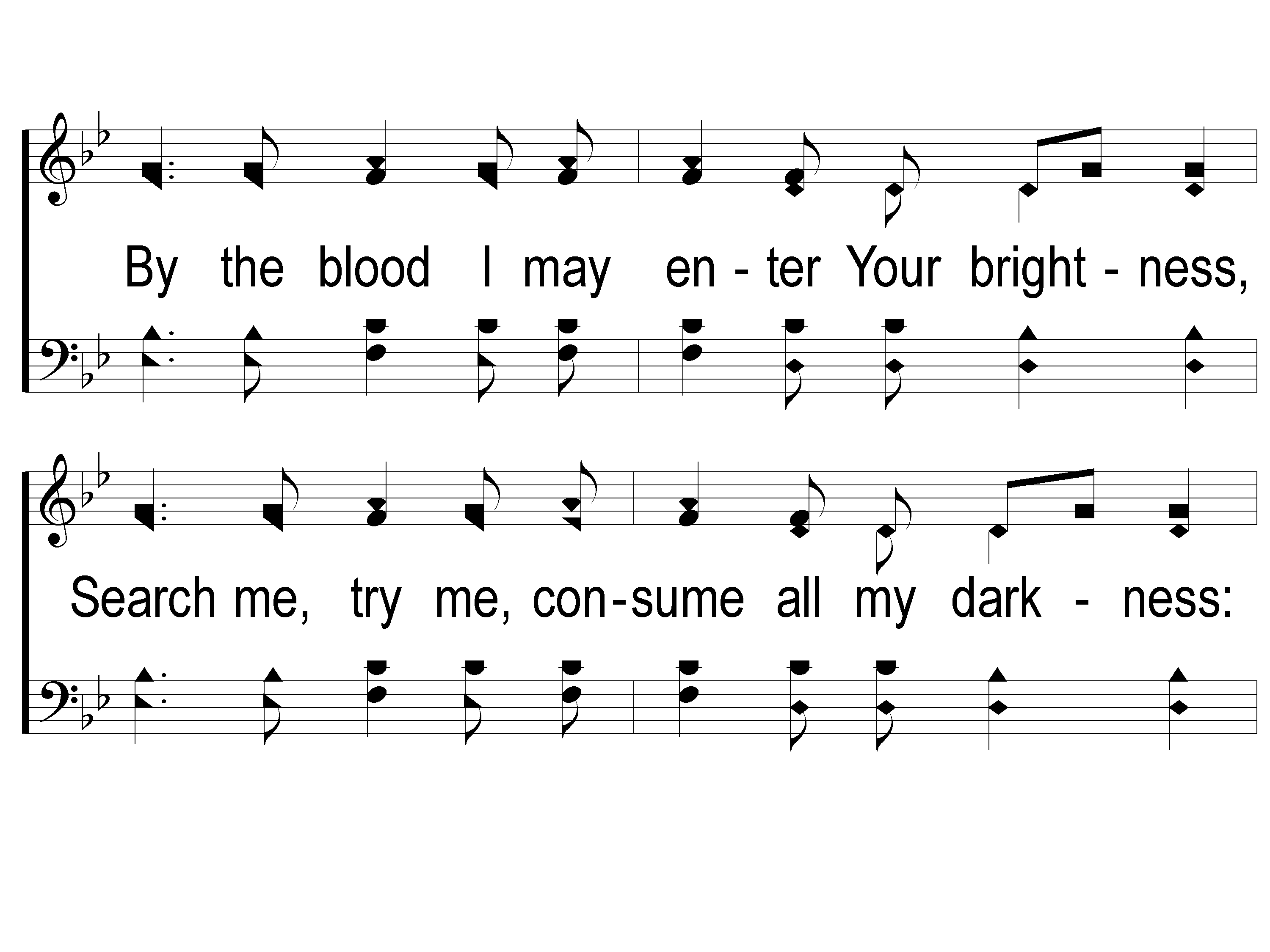 Shine, Jesus, Shine
290
2-2 Shine Jesus Shine
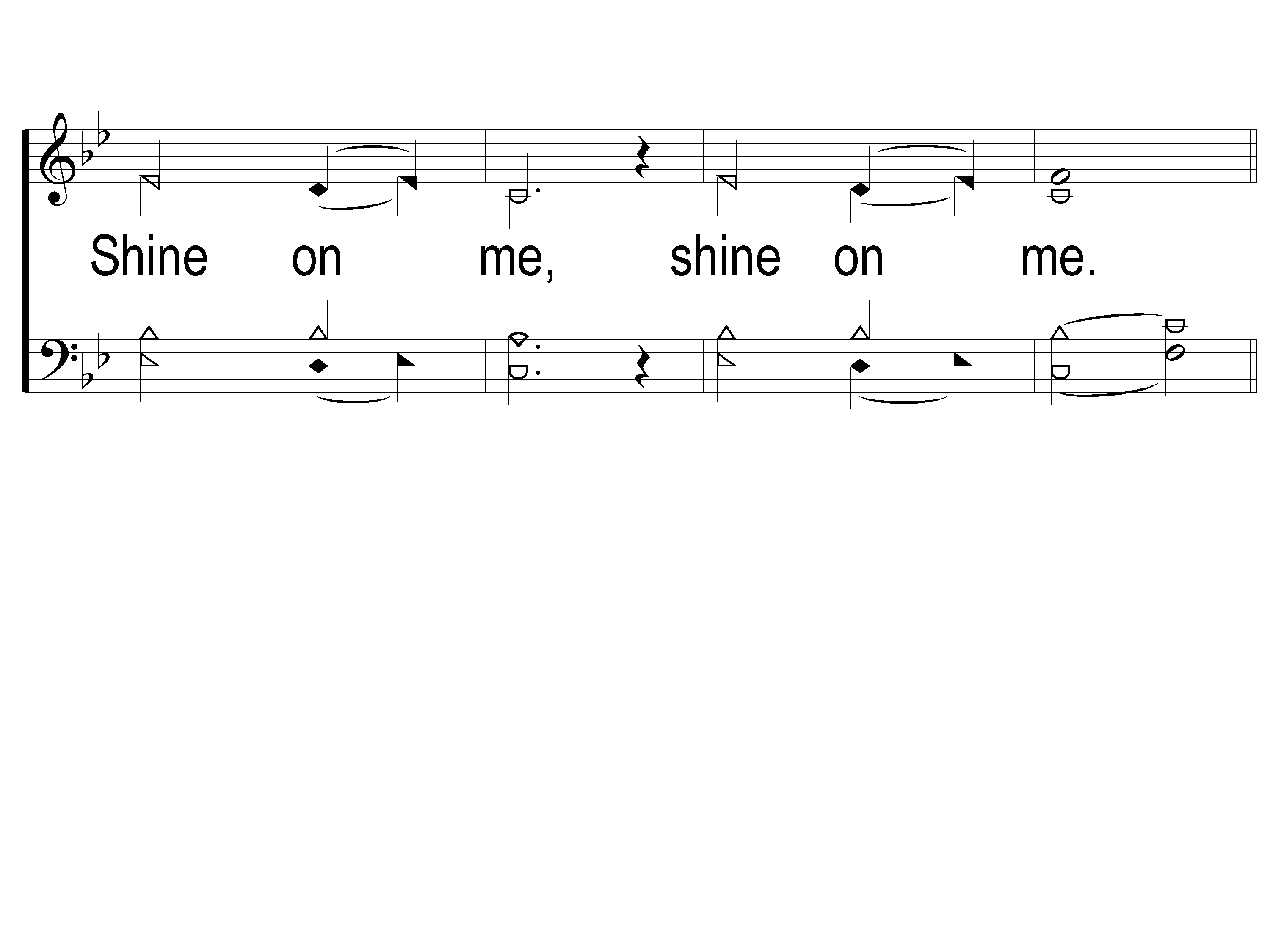 Shine, Jesus, Shine
290
2-3 Shine Jesus Shine
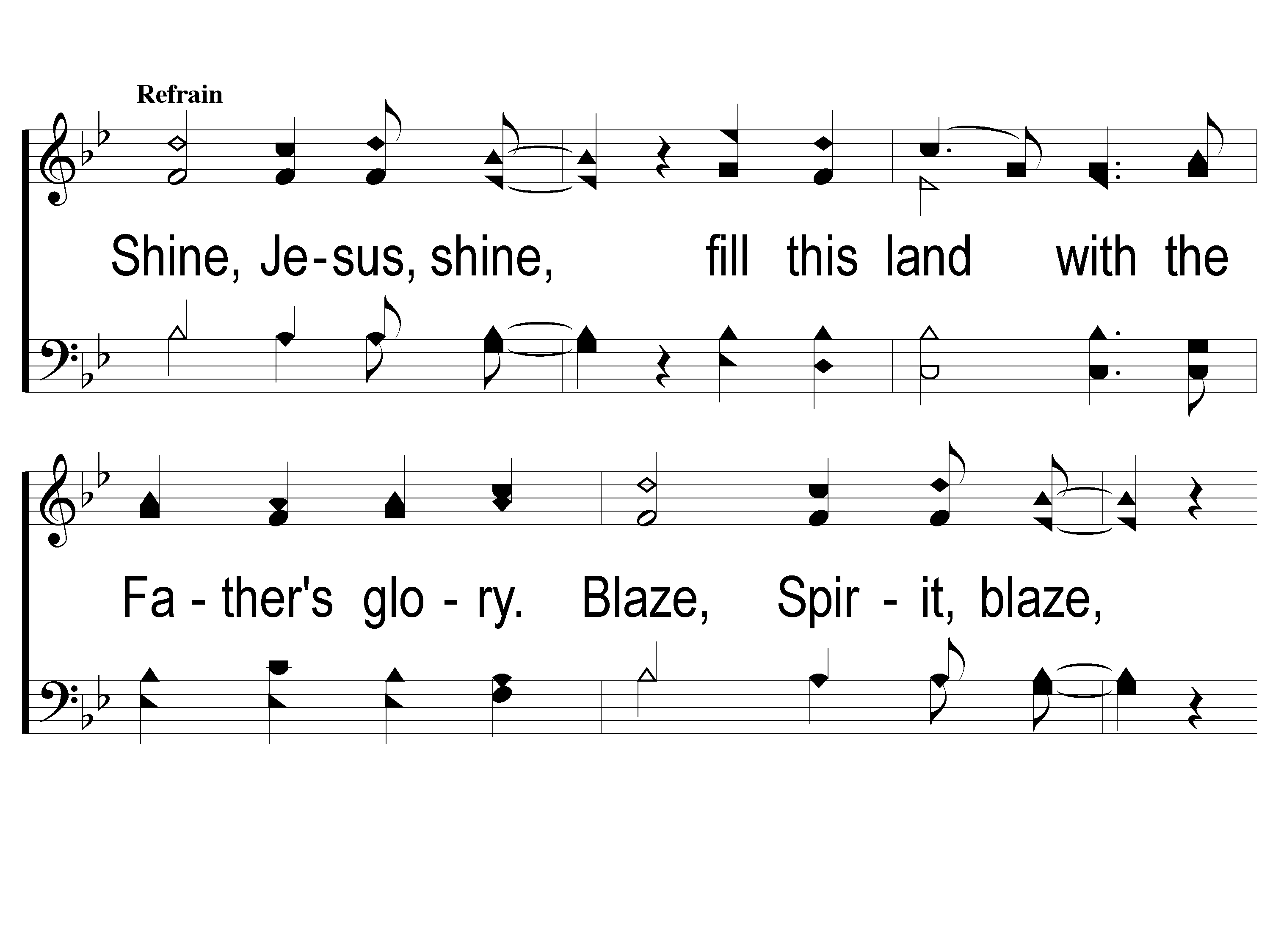 Shine, Jesus, Shine
290
C-1 Shine Jesus Shine
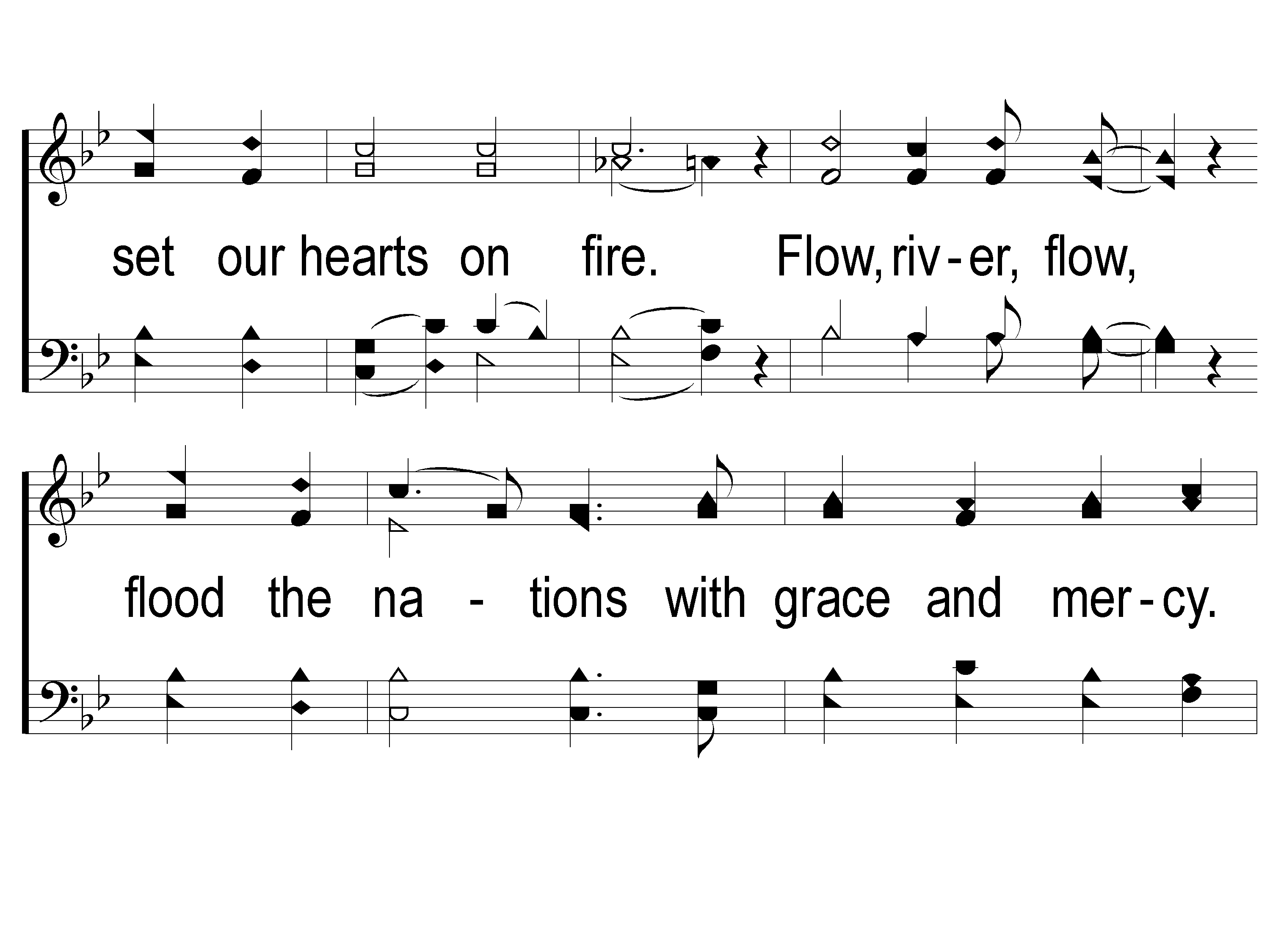 Shine, Jesus, Shine
290
C-2 Shine Jesus Shine
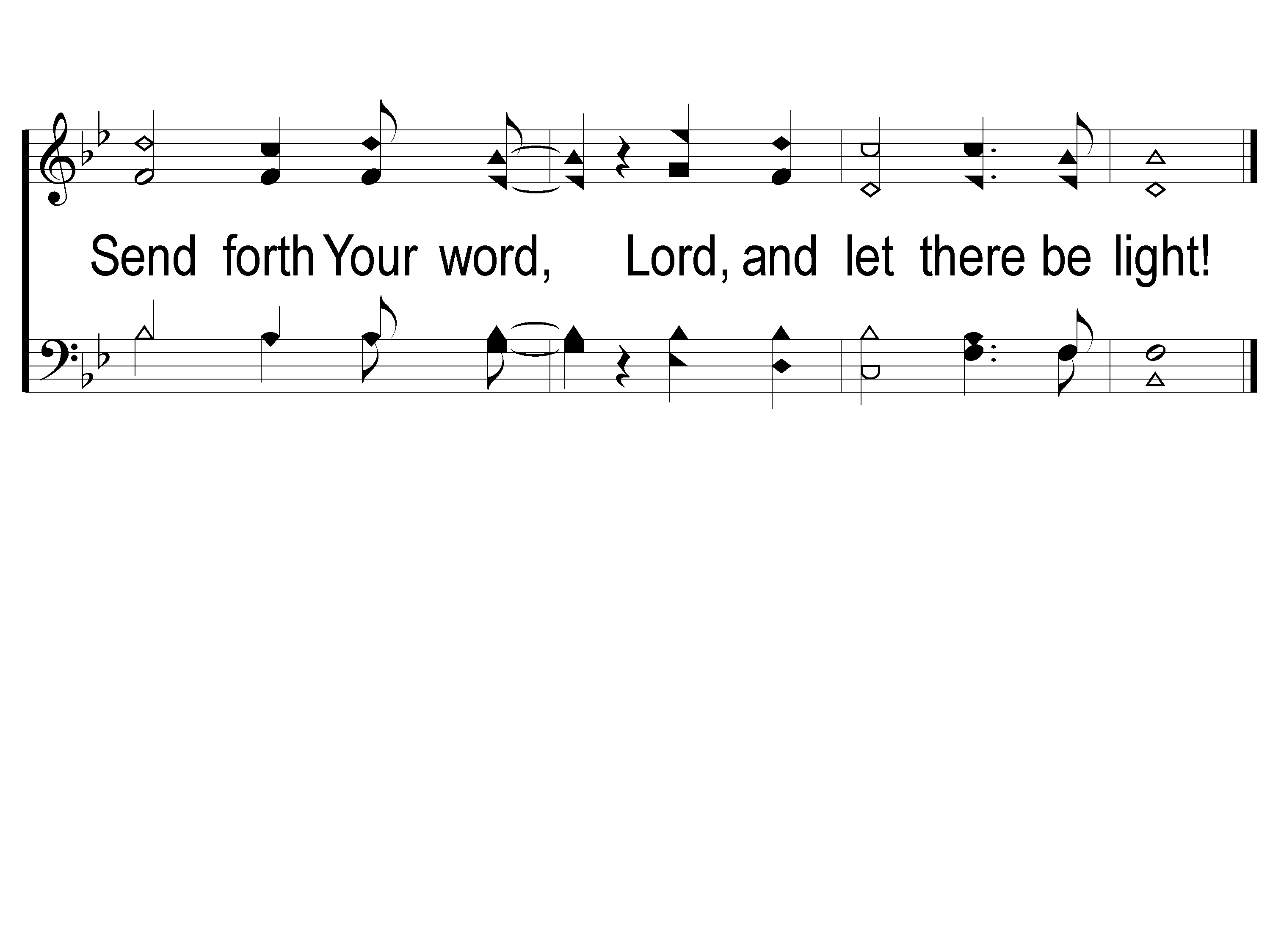 Shine, Jesus, Shine
290
C-3 Shine Jesus Shine
My Hope Is Built
#538
Song:
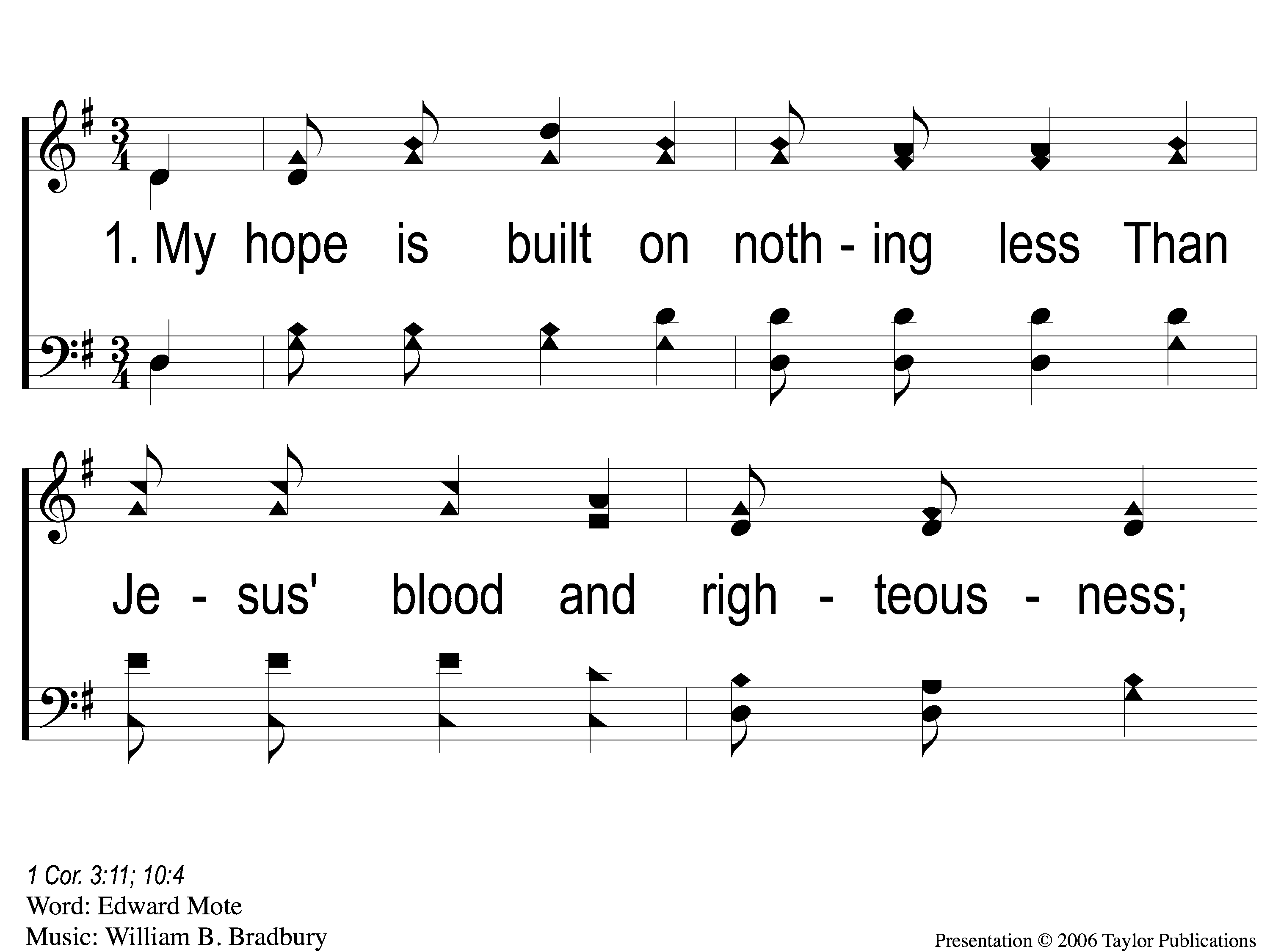 My Hope Is Built
538
1-1 My Hope is Built
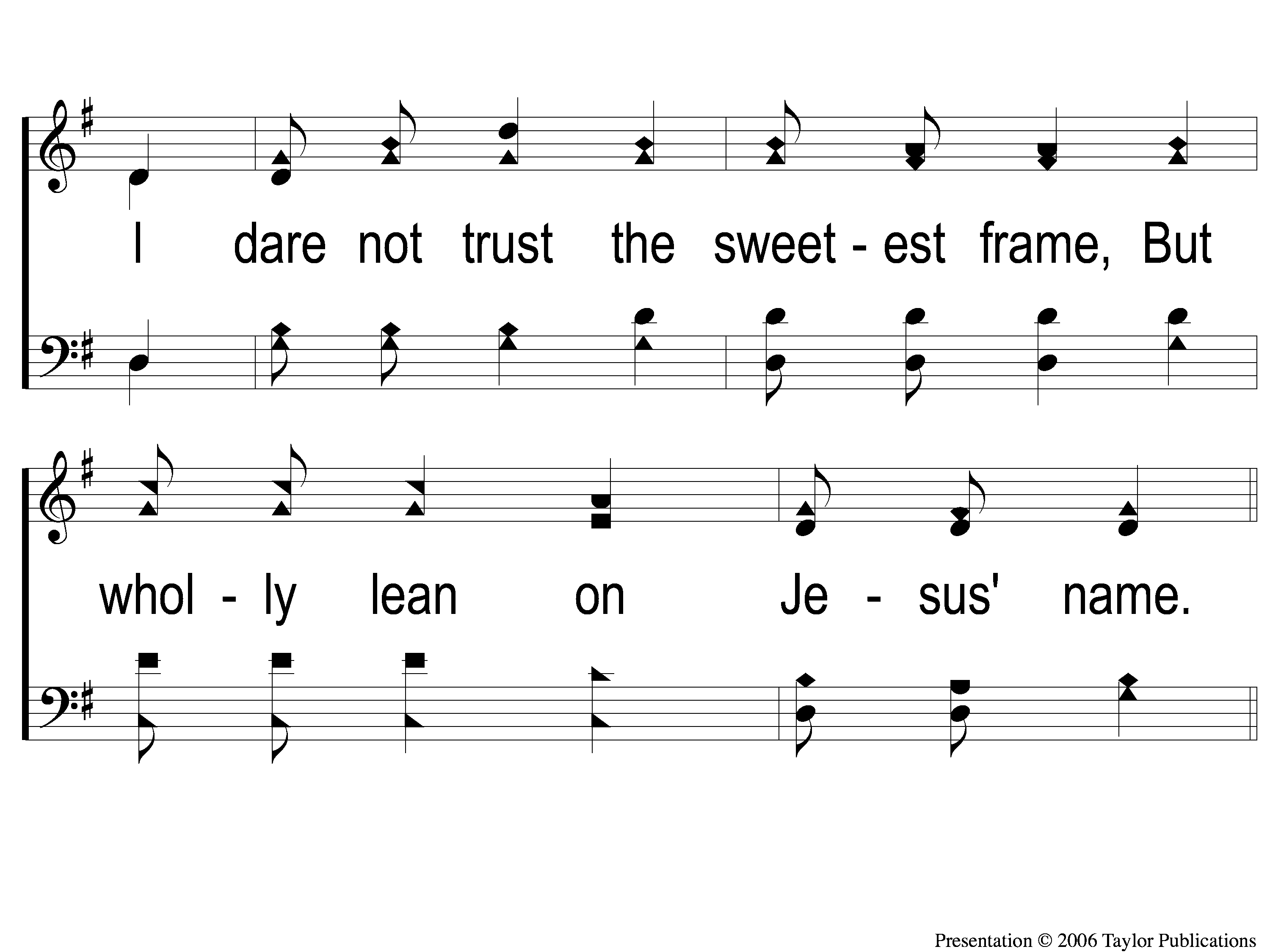 My Hope Is Built
538
1-2 My Hope is Built
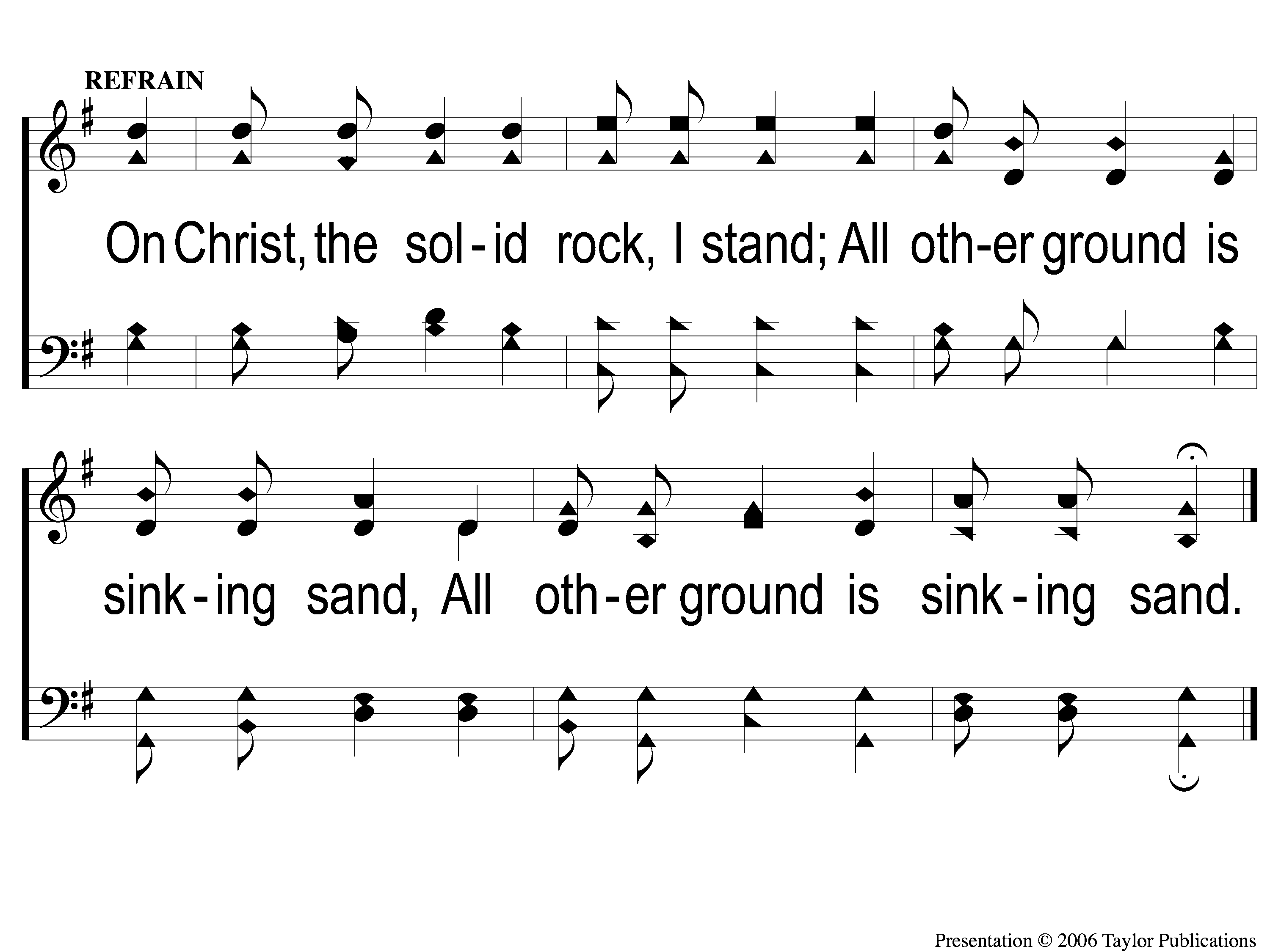 My Hope Is Built
538
c My Hope is Built
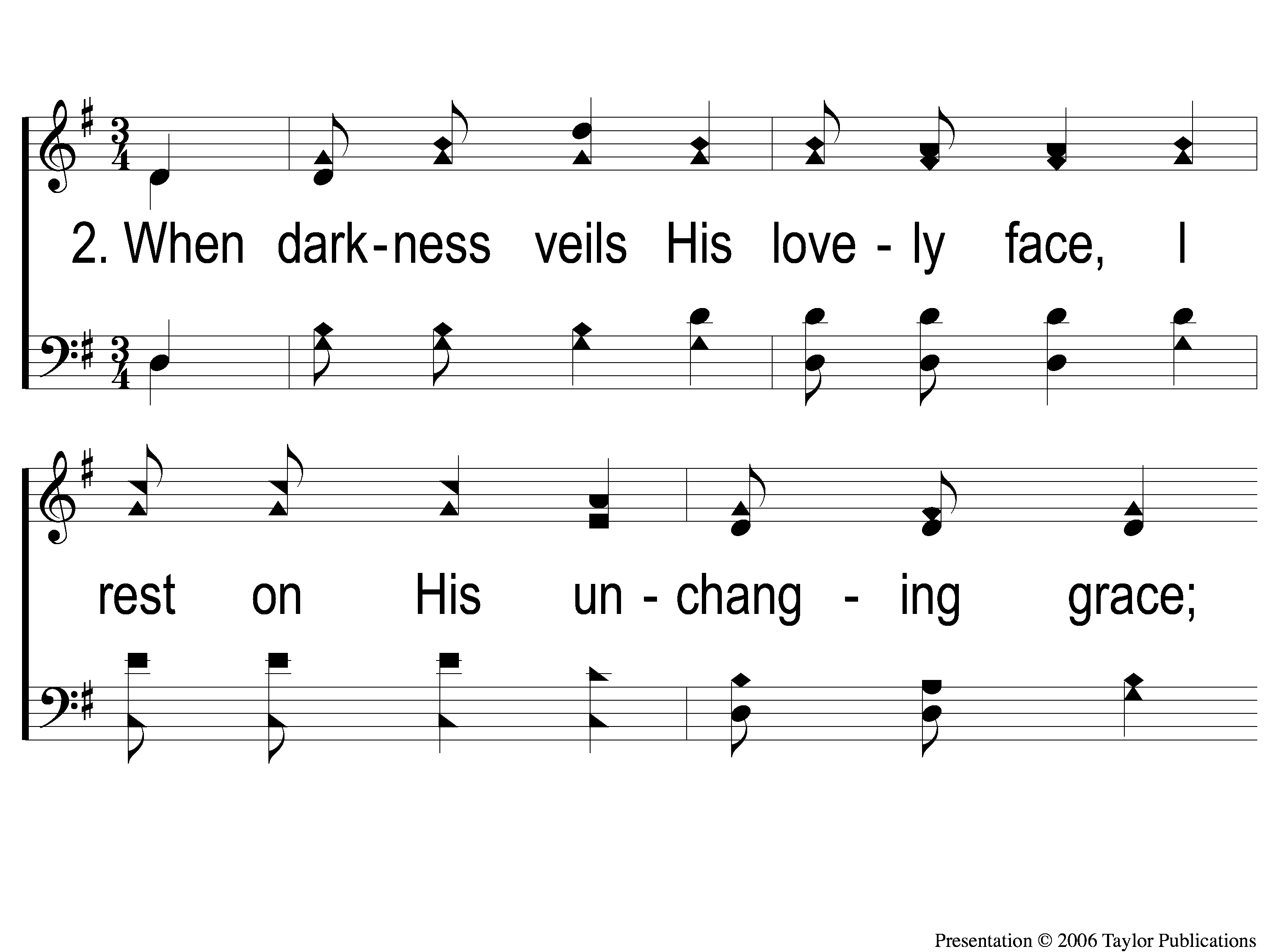 My Hope Is Built
538
2-1 My Hope is Built
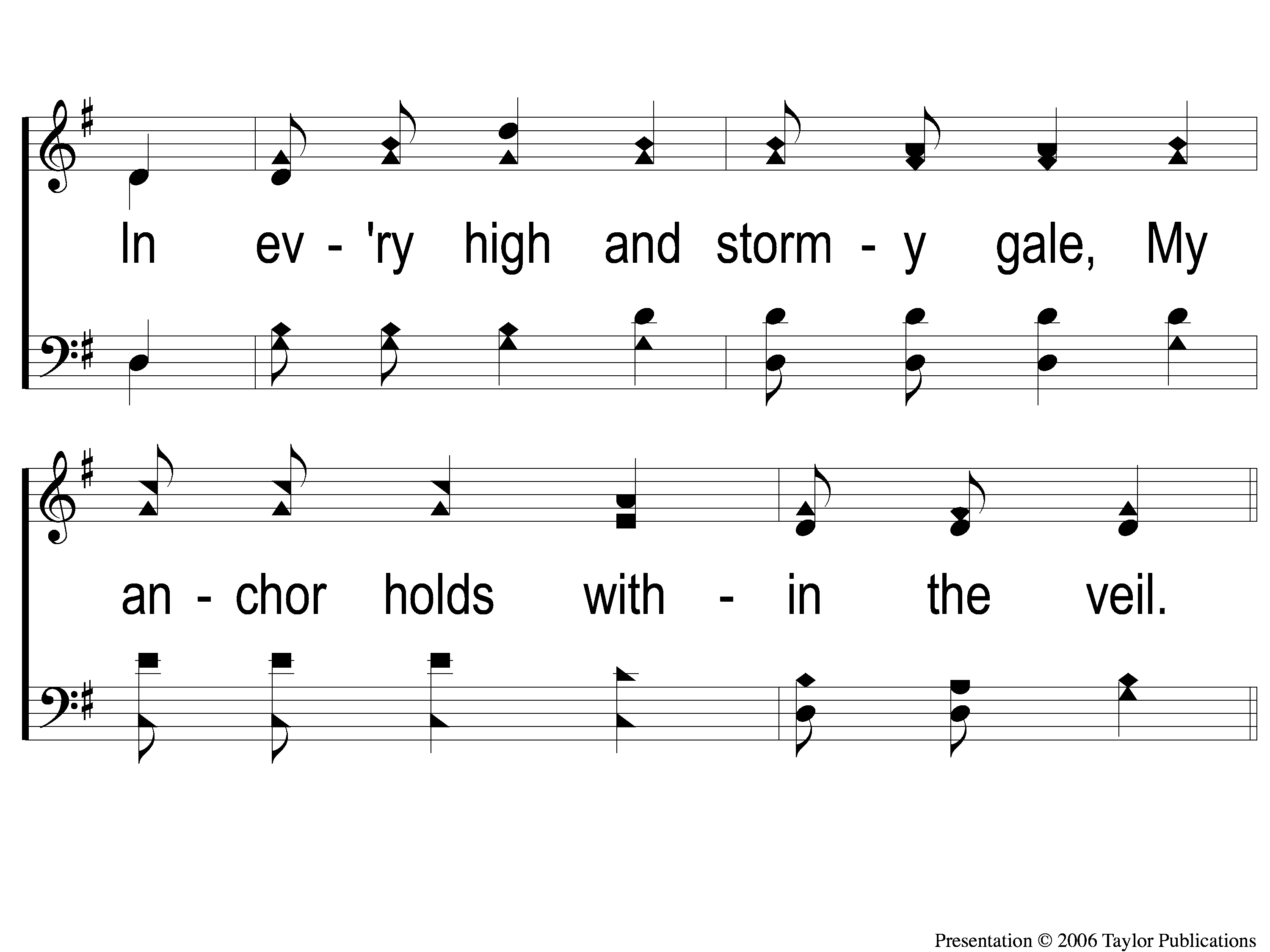 My Hope Is Built
538
2-2 My Hope is Built
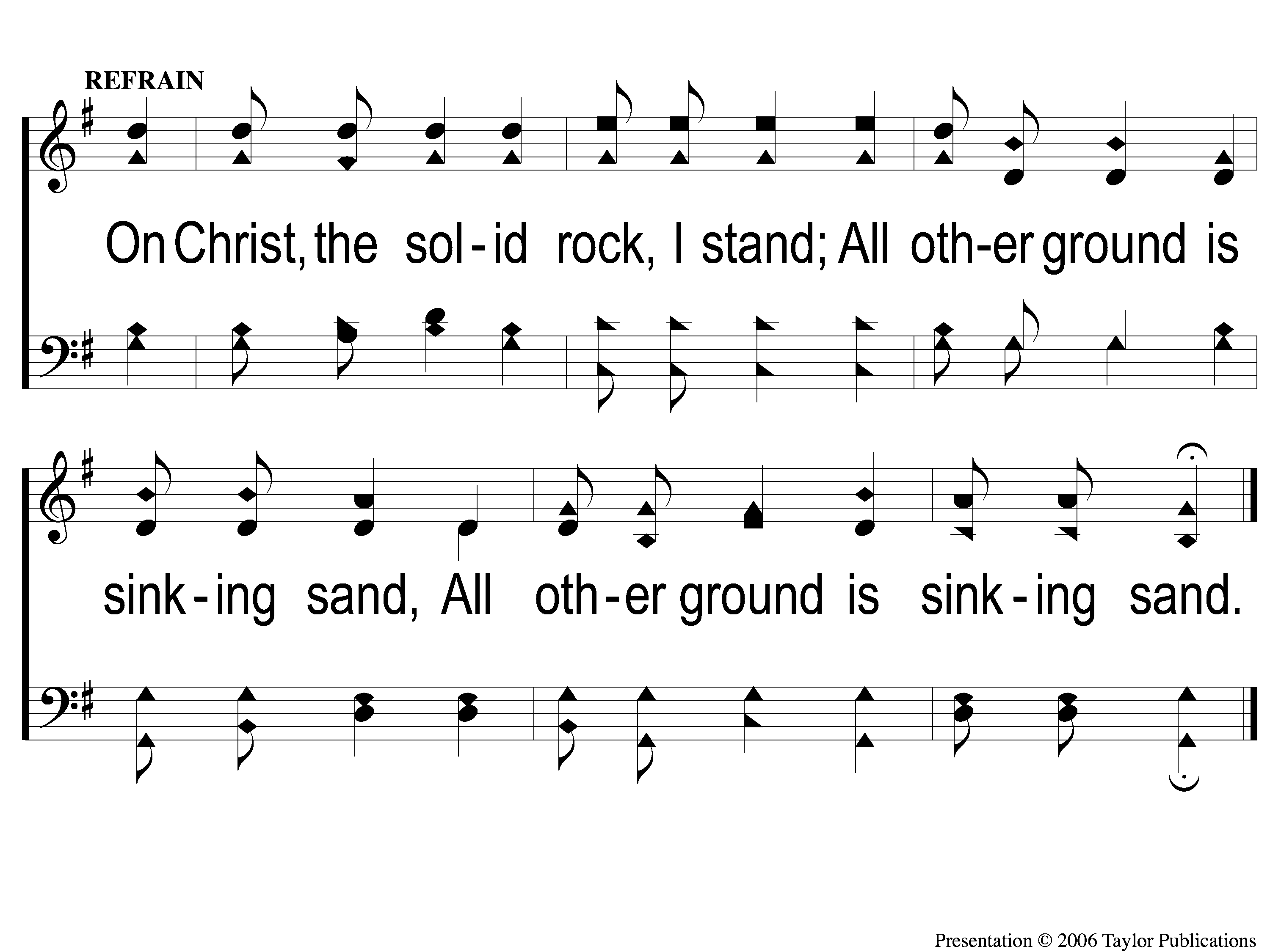 My Hope Is Built
538
c My Hope is Built
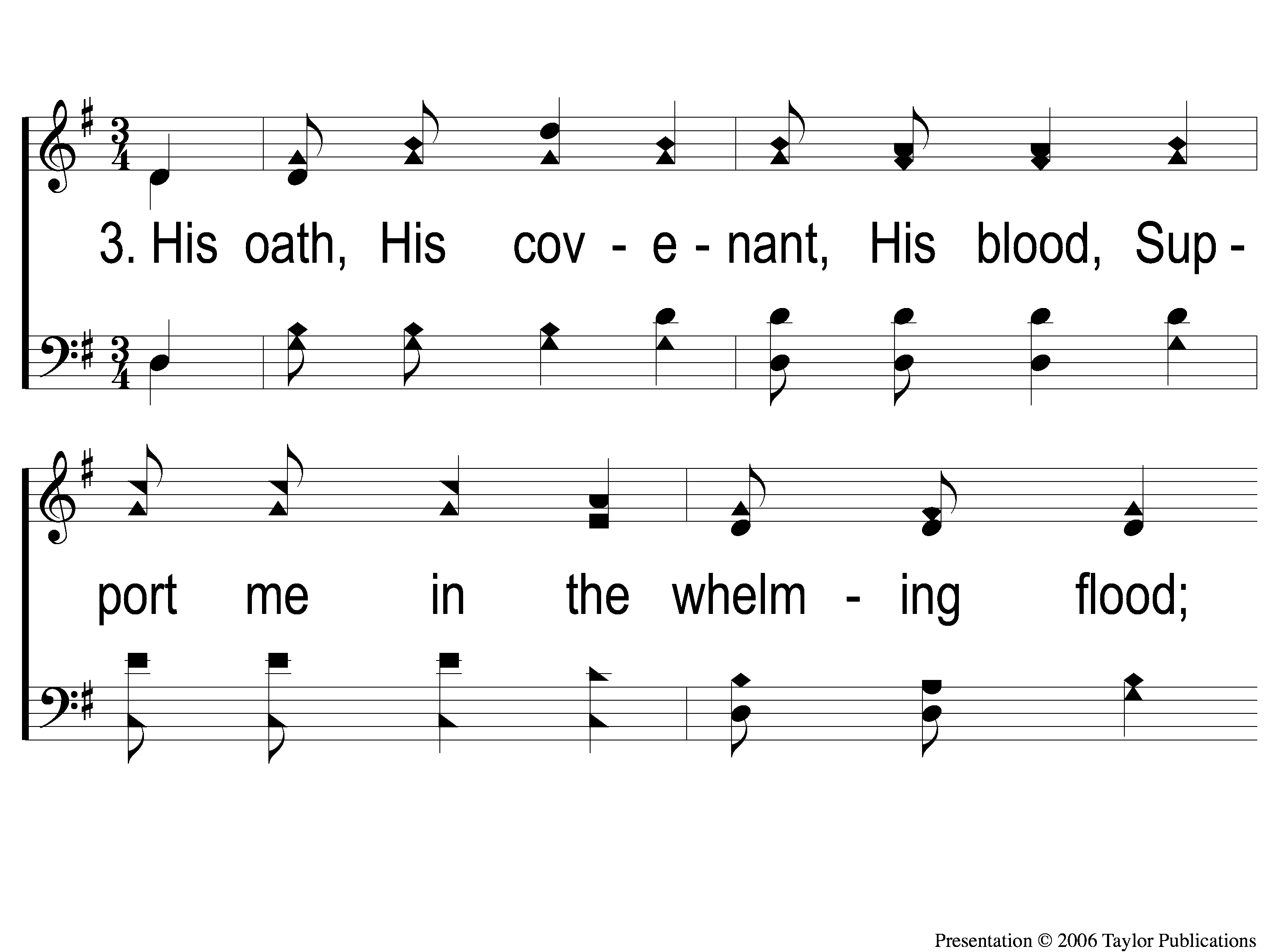 My Hope Is Built
538
3-1 My Hope is Built
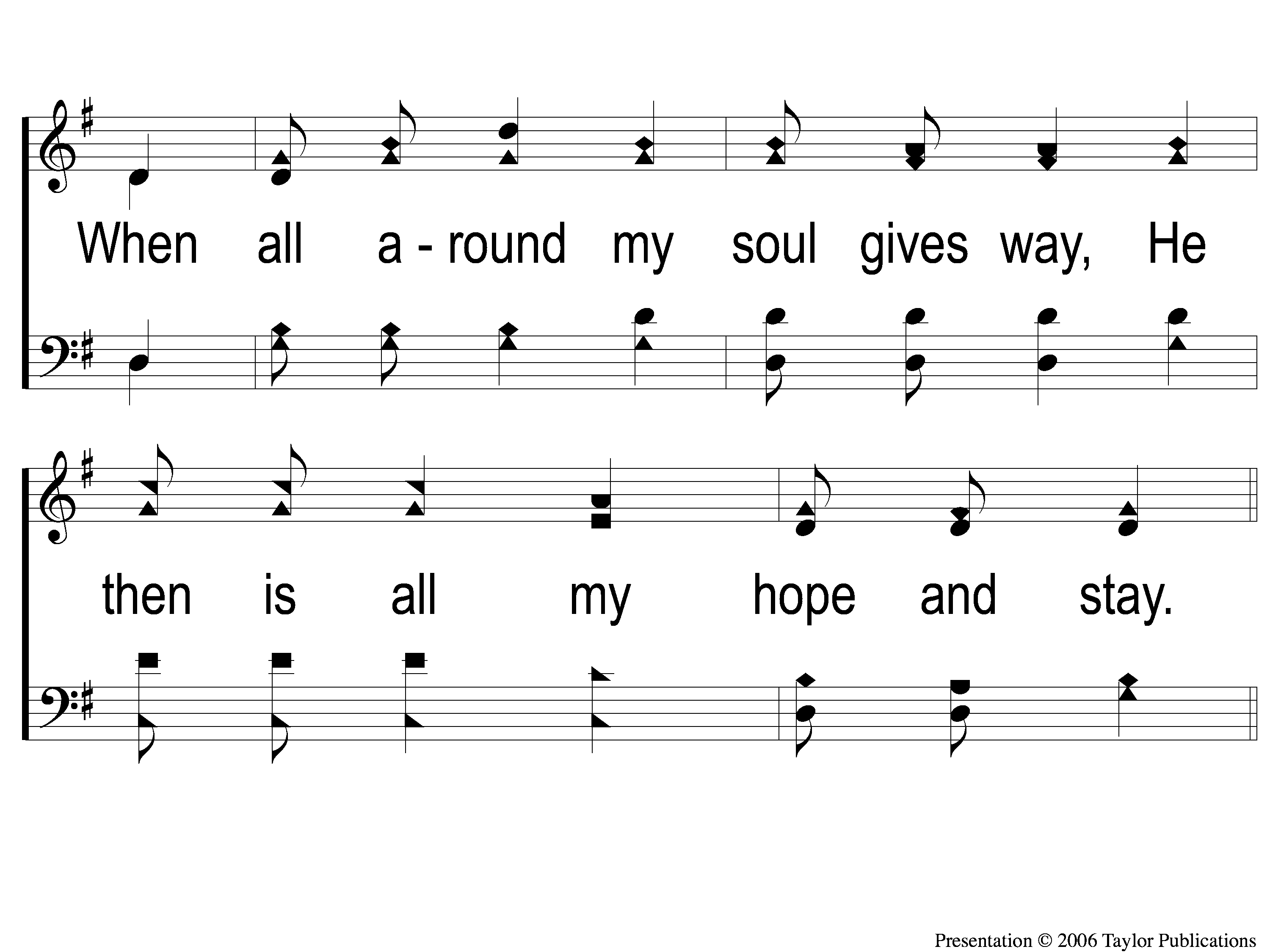 My Hope Is Built
538
3-2 My Hope is Built
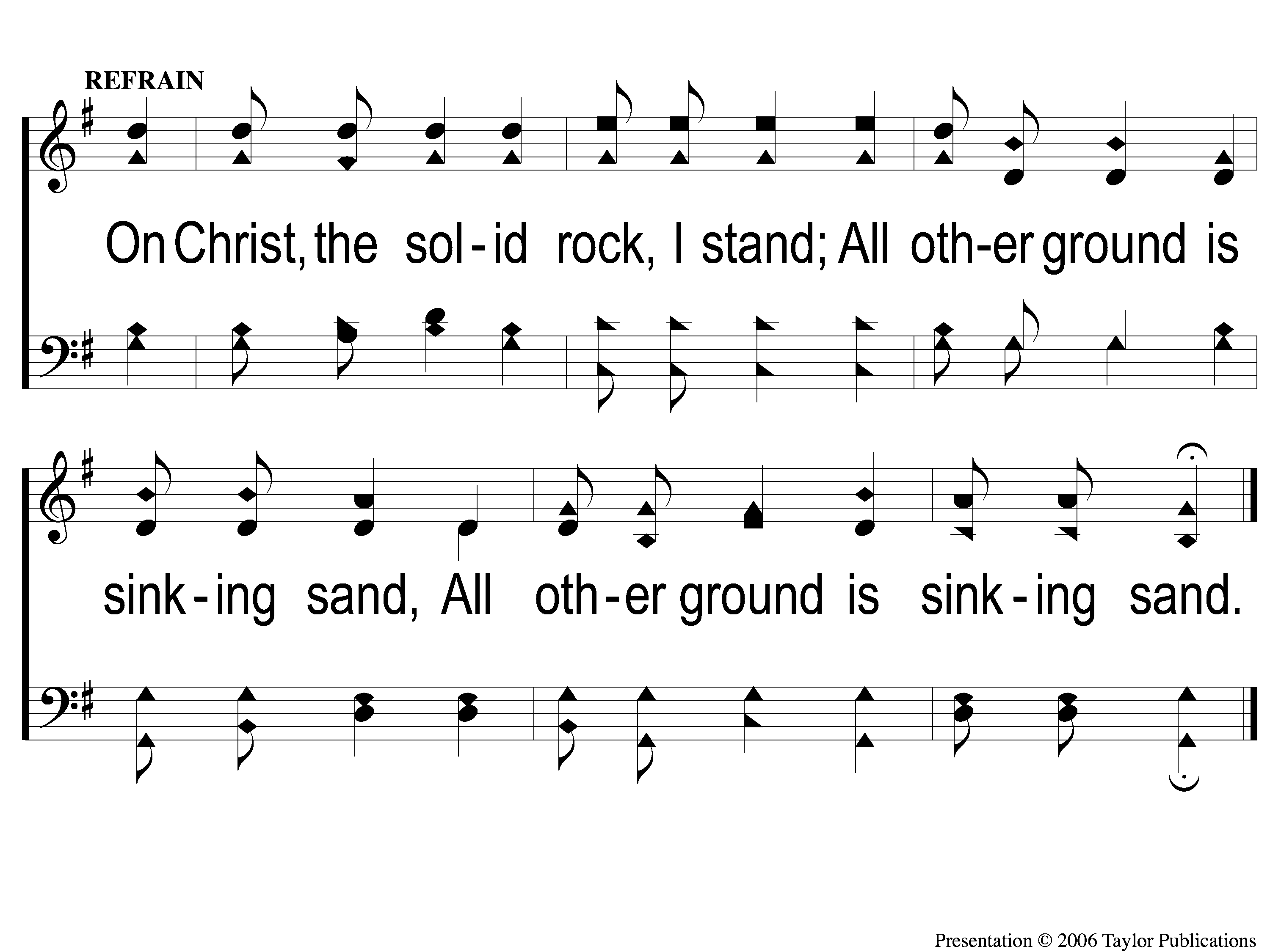 My Hope Is Built
538
c My Hope is Built
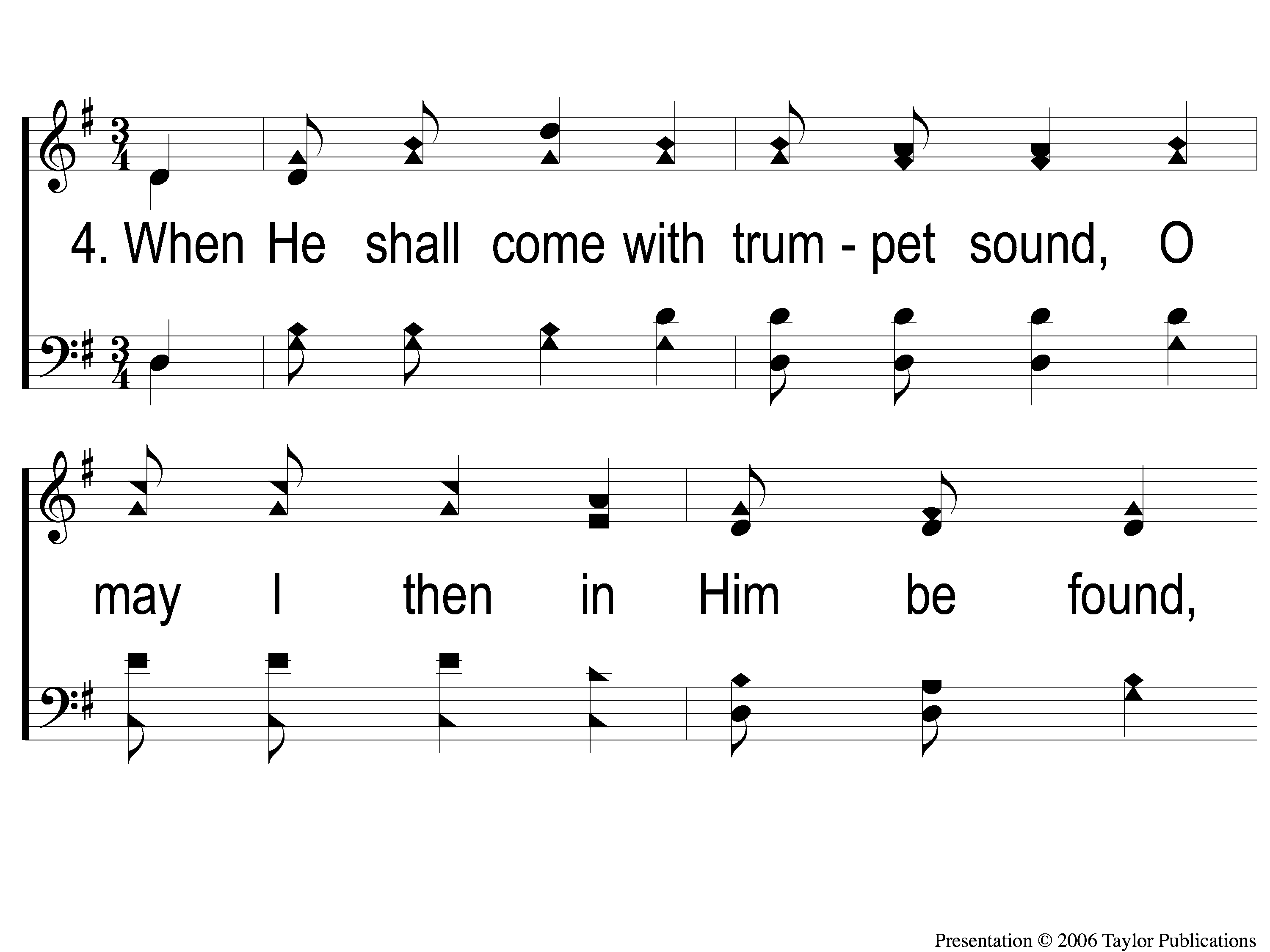 My Hope Is Built
538
4-1 My Hope is Built
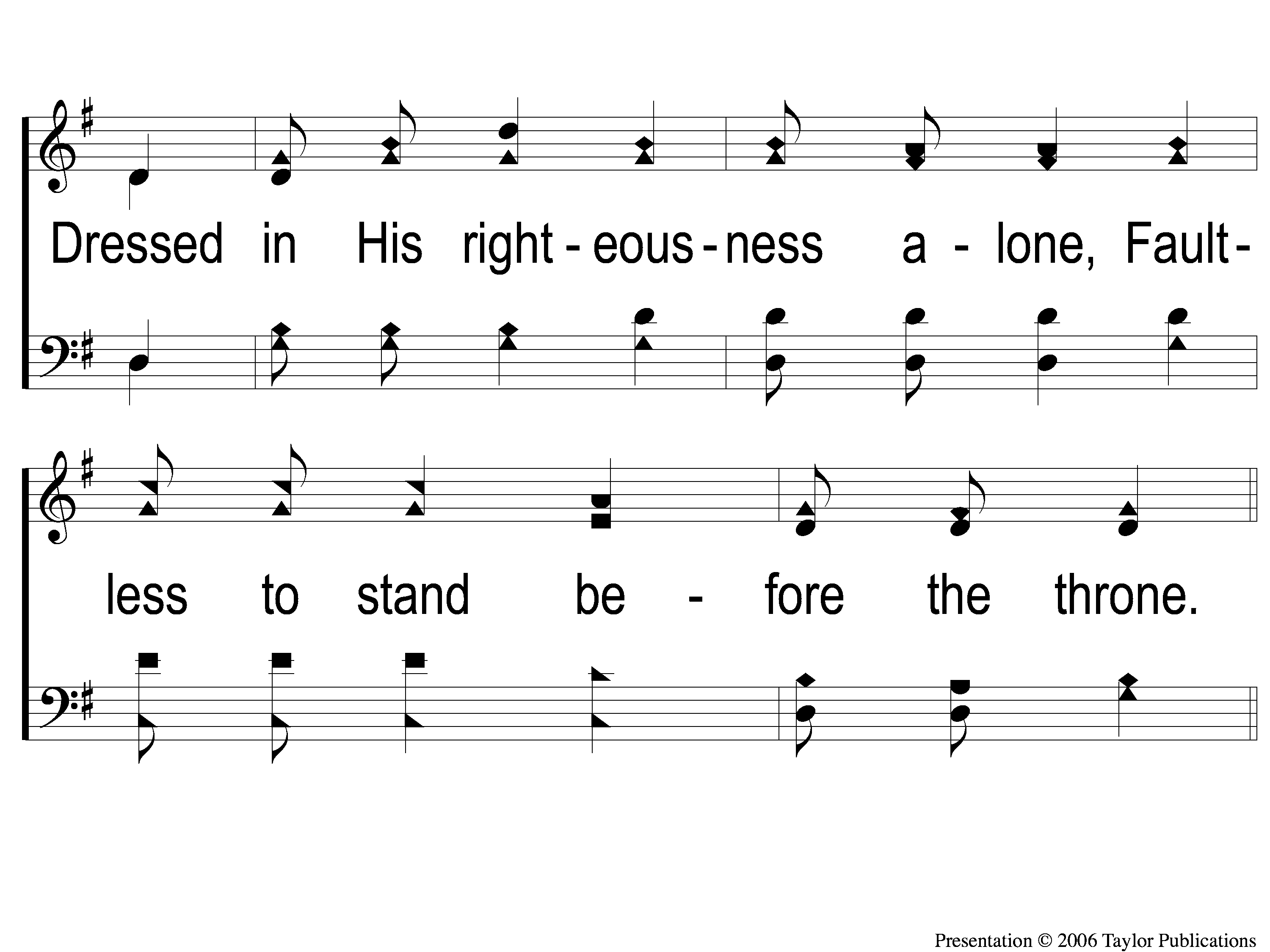 My Hope Is Built
538
4-2 My Hope is Built
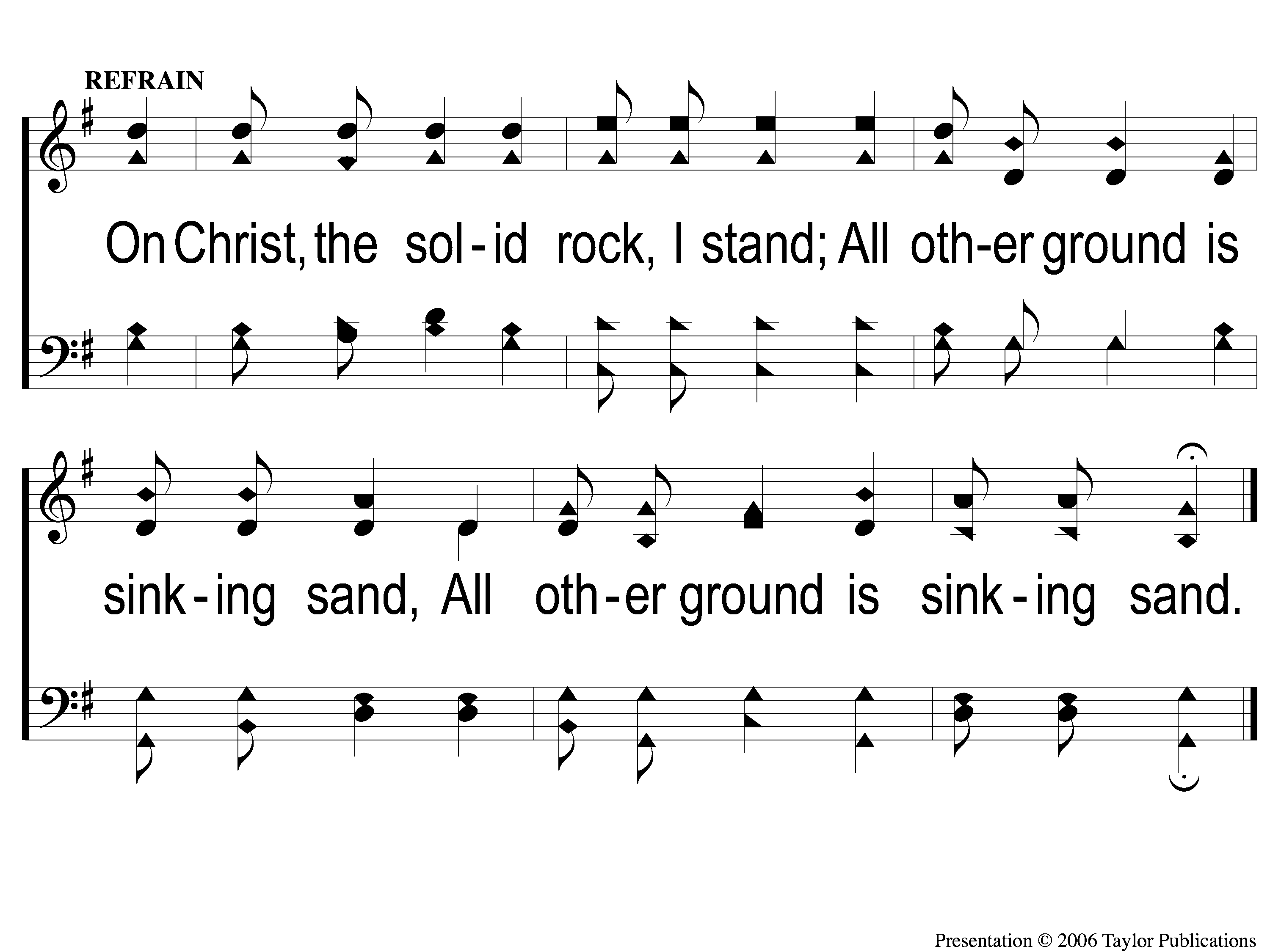 My Hope Is Built
538
c My Hope is Built
Just A Little Talk With Jesus
#959
Song:
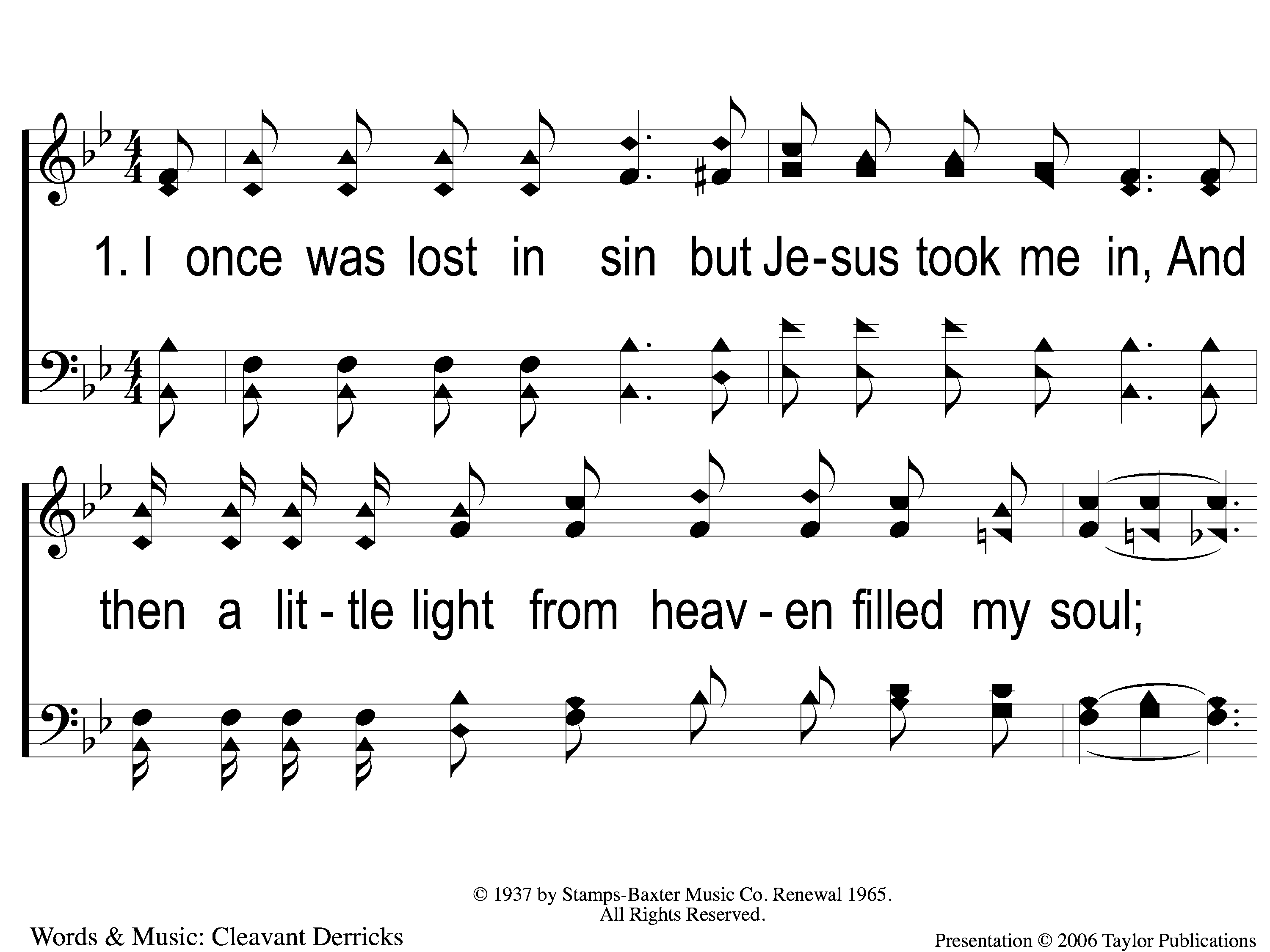 Just A Little Talk With Jesus
959
1-1 Just A Little Talk With Jesus
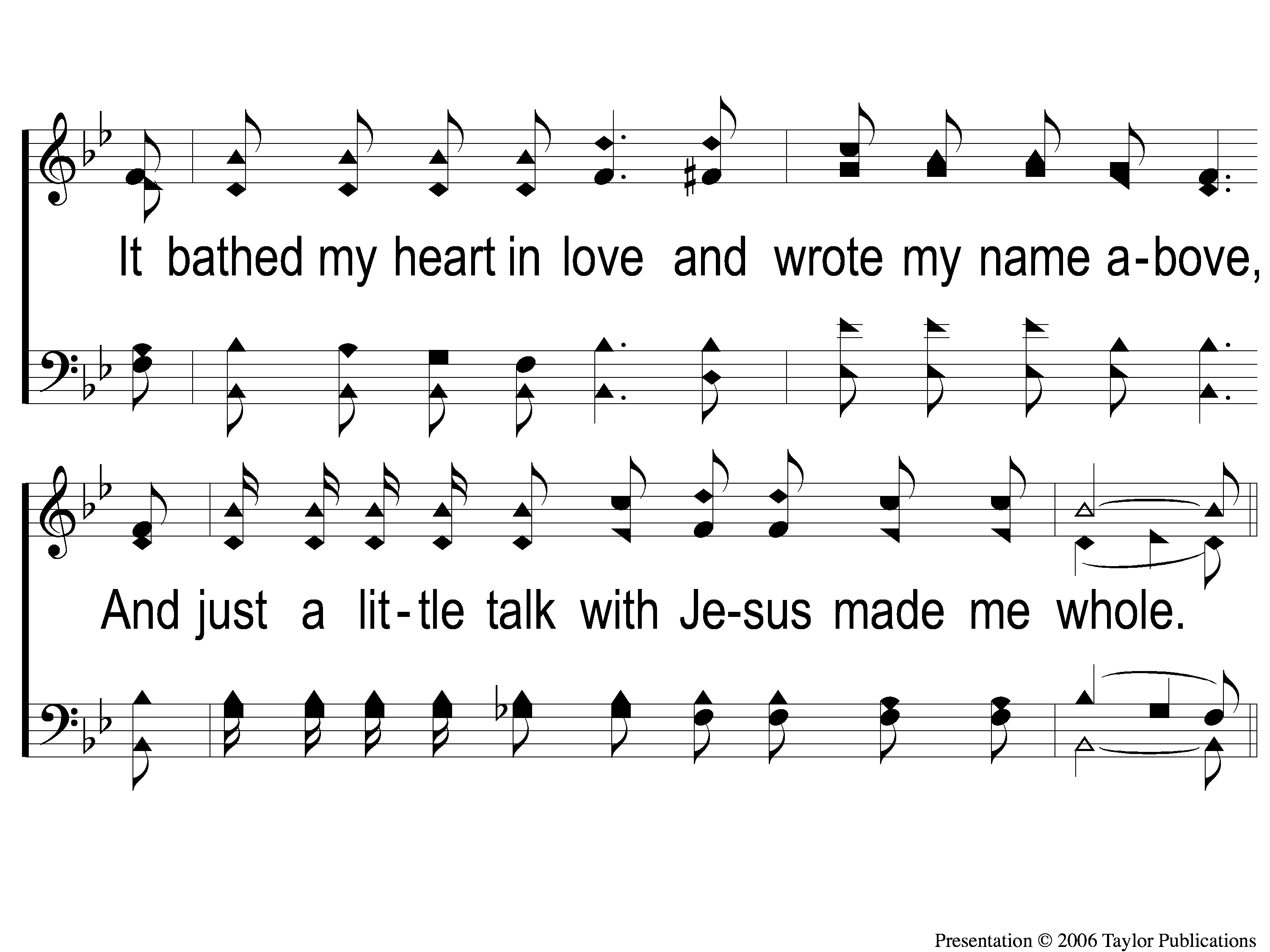 Just A Little Talk With Jesus
959
1-2 Just A Little Talk With Jesus
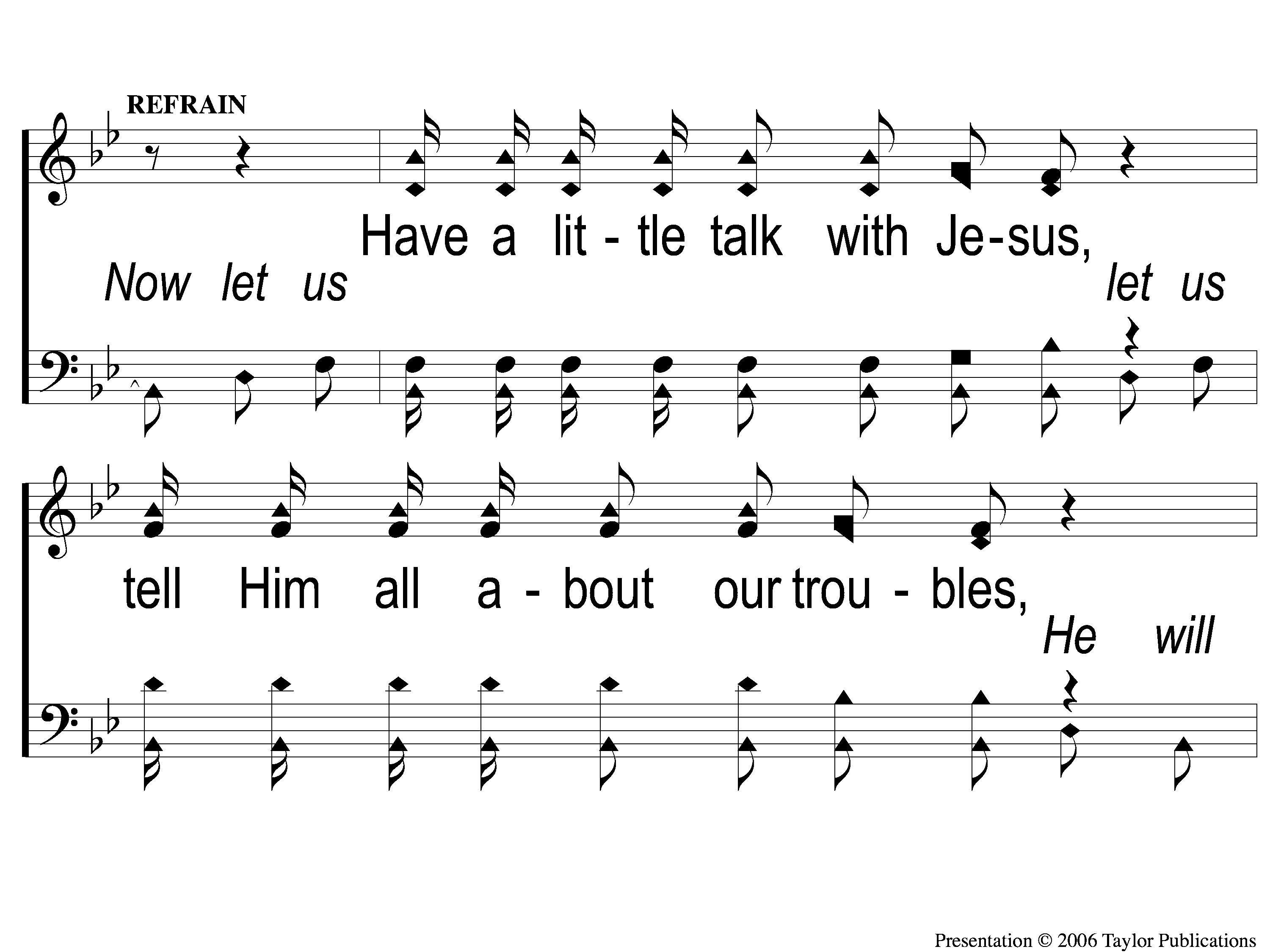 Just A Little Talk With Jesus
959
C-1 Just A Little Talk With Jesus
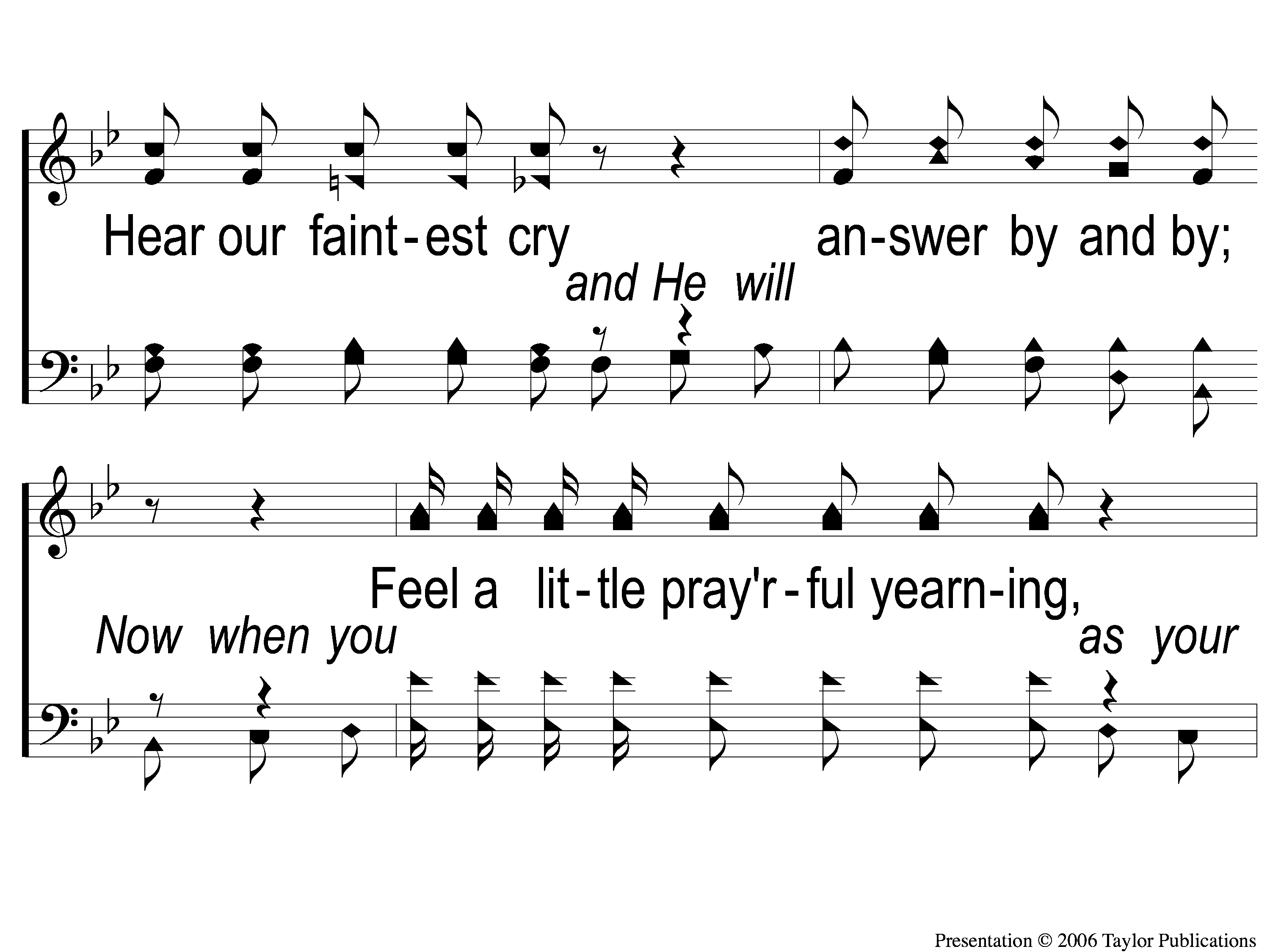 Just A Little Talk With Jesus
959
C-2 Just A Little Talk With Jesus
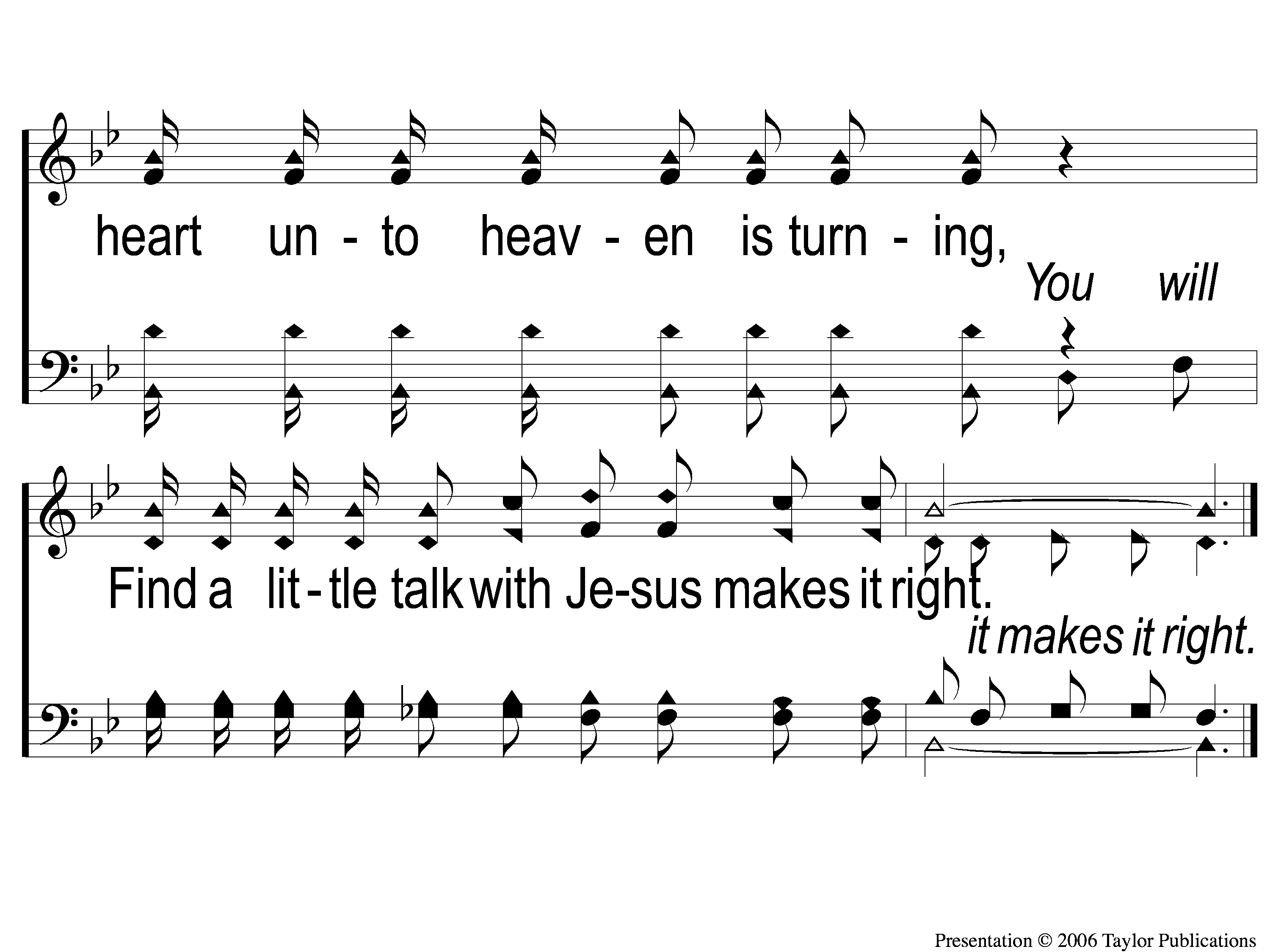 Just A Little Talk With Jesus
959
C-3 Just A Little Talk With Jesus
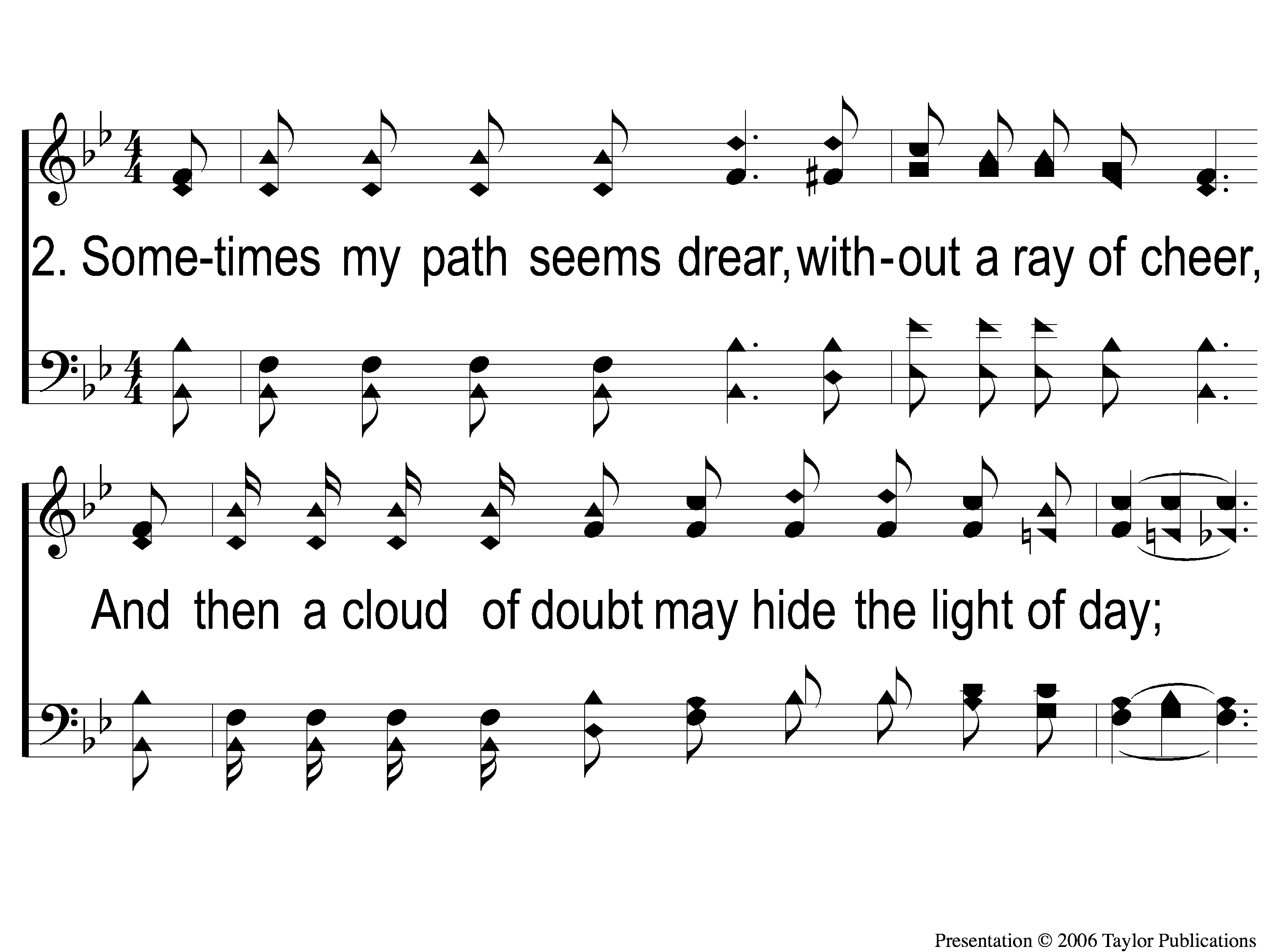 Just A Little Talk With Jesus
959
2-1 Just A Little Talk With Jesus
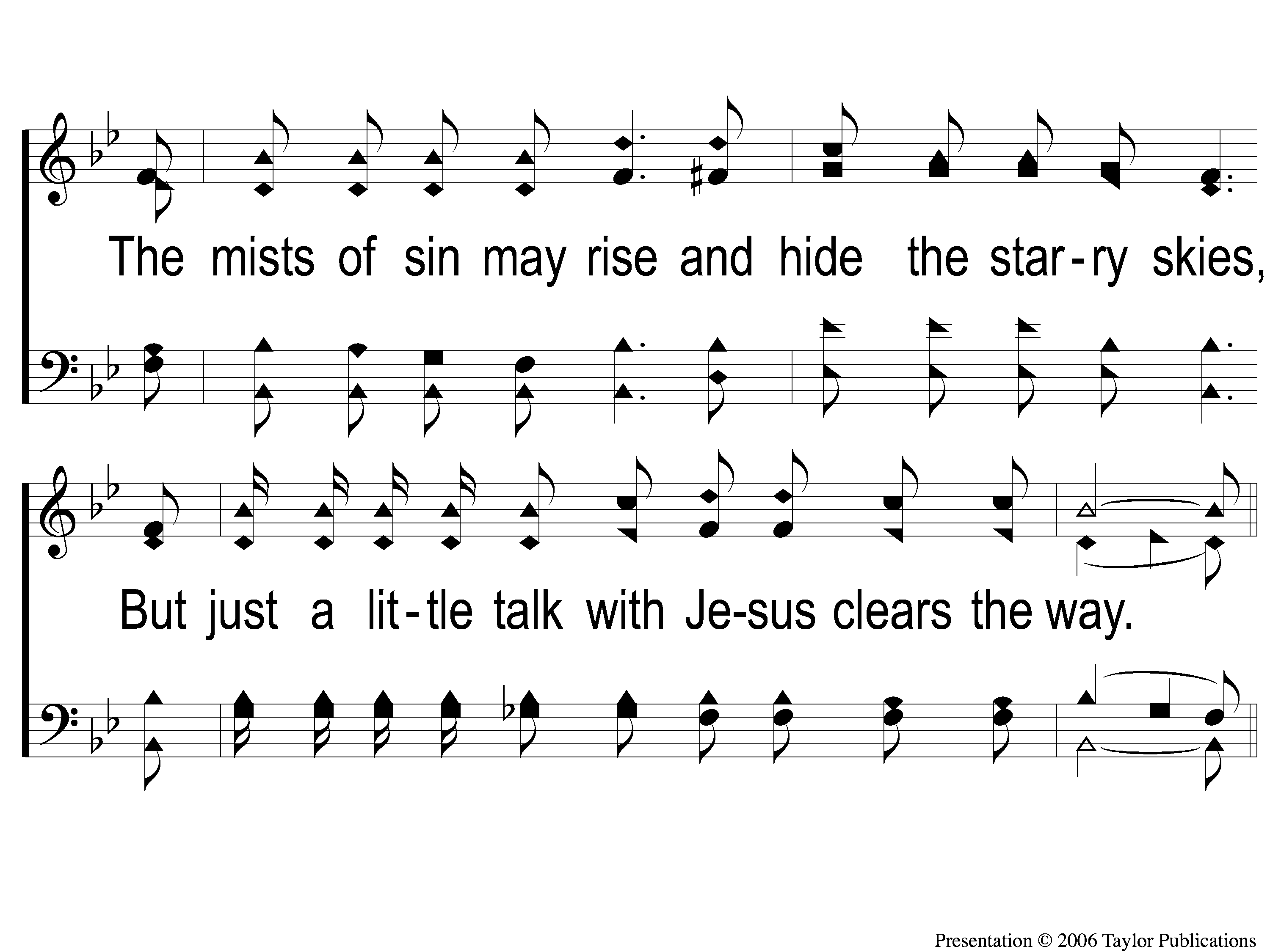 Just A Little Talk With Jesus
959
2-2 Just A Little Talk With Jesus
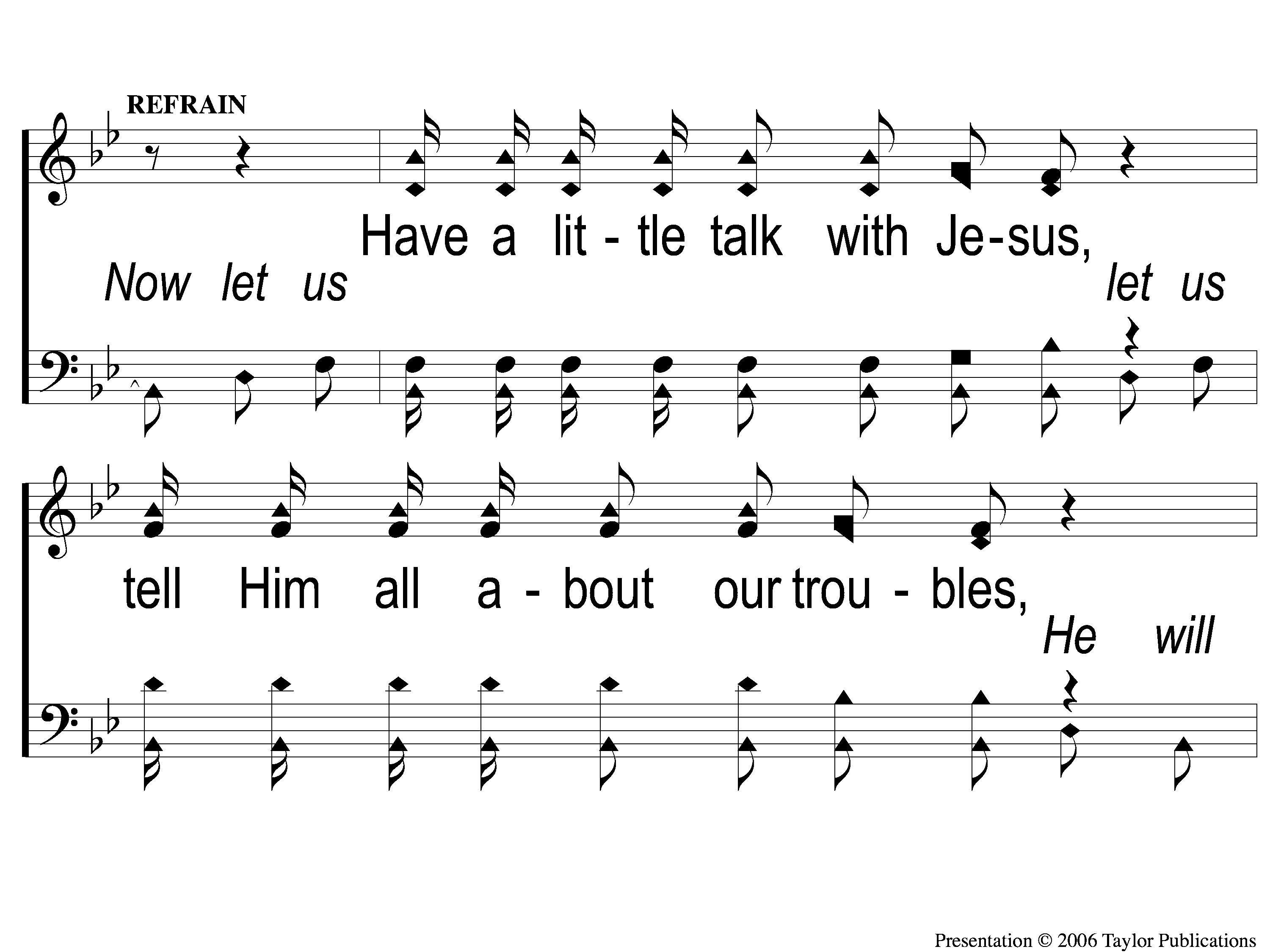 Just A Little Talk With Jesus
959
C-1 Just A Little Talk With Jesus
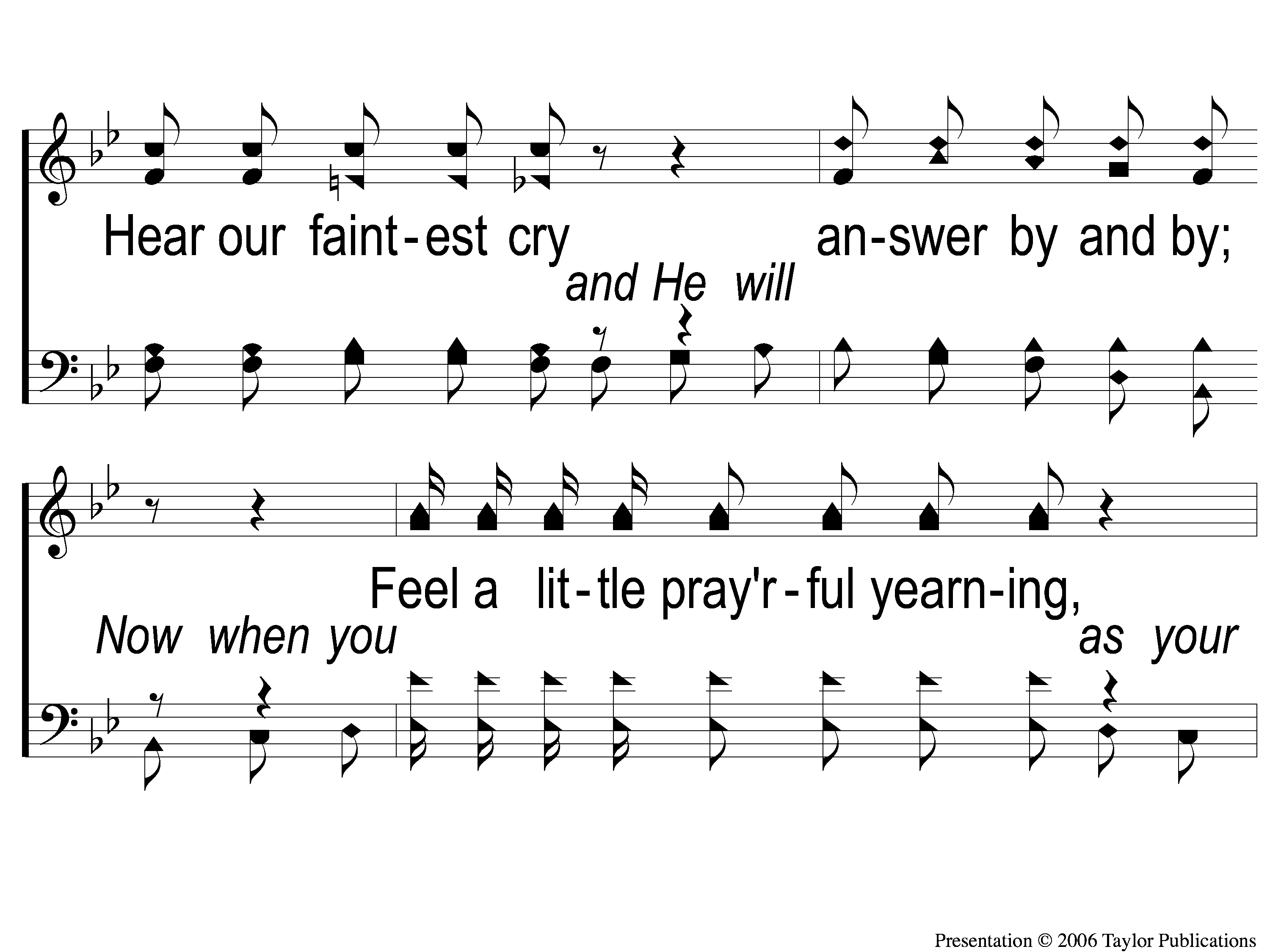 Just A Little Talk With Jesus
959
C-2 Just A Little Talk With Jesus
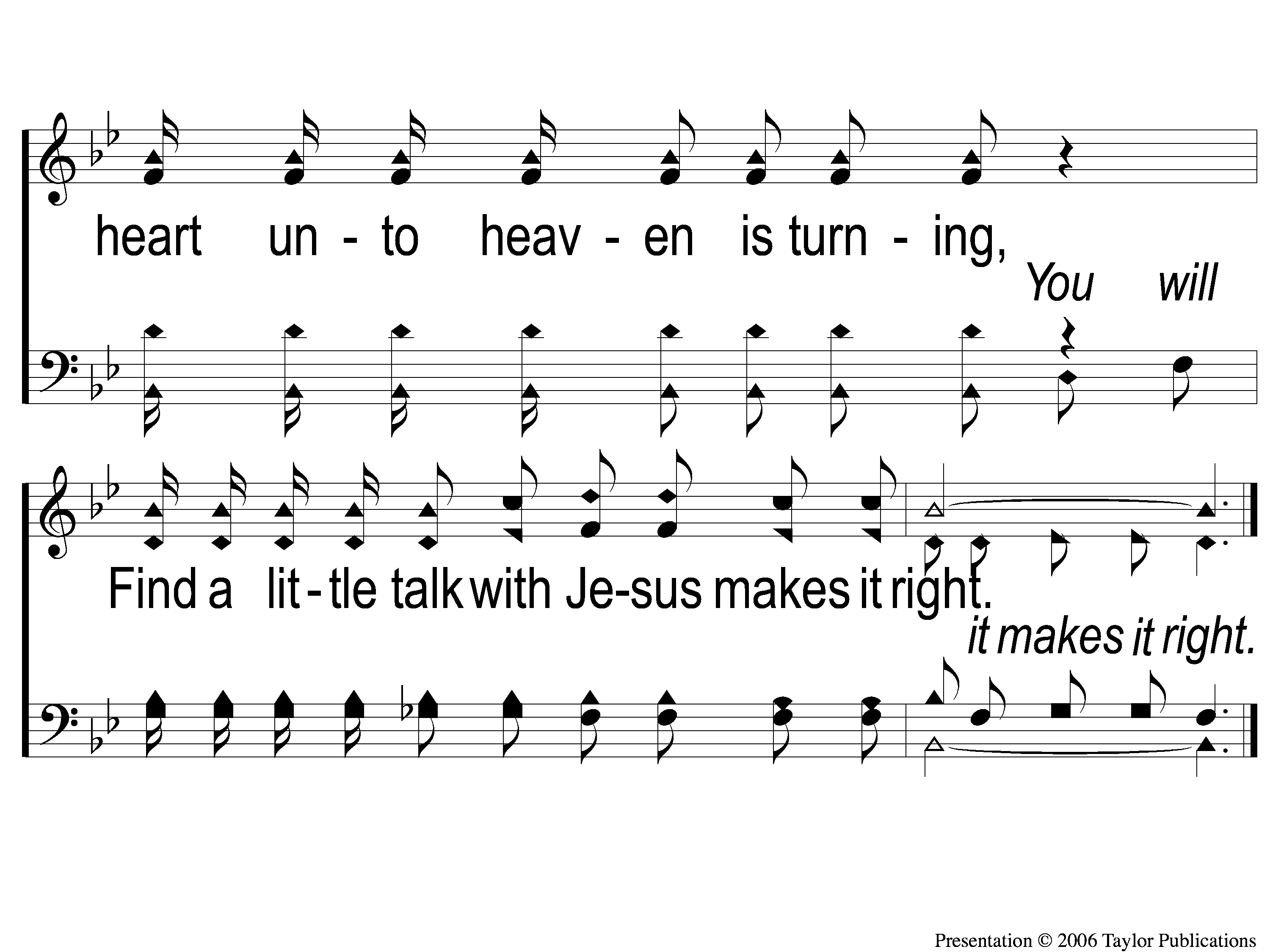 Just A Little Talk With Jesus
959
C-3 Just A Little Talk With Jesus
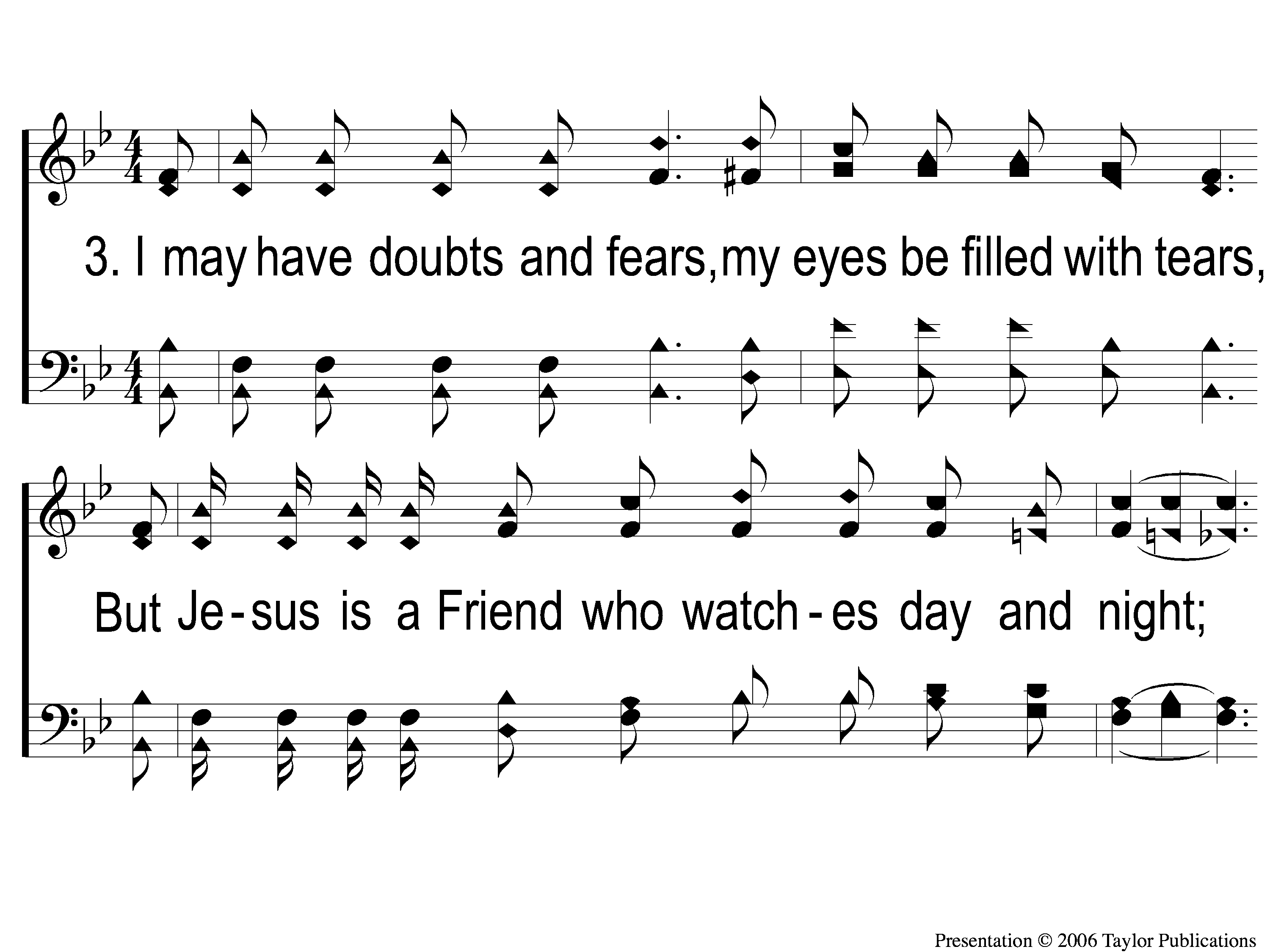 Just A Little Talk With Jesus
959
3-1 Just A Little Talk With Jesus
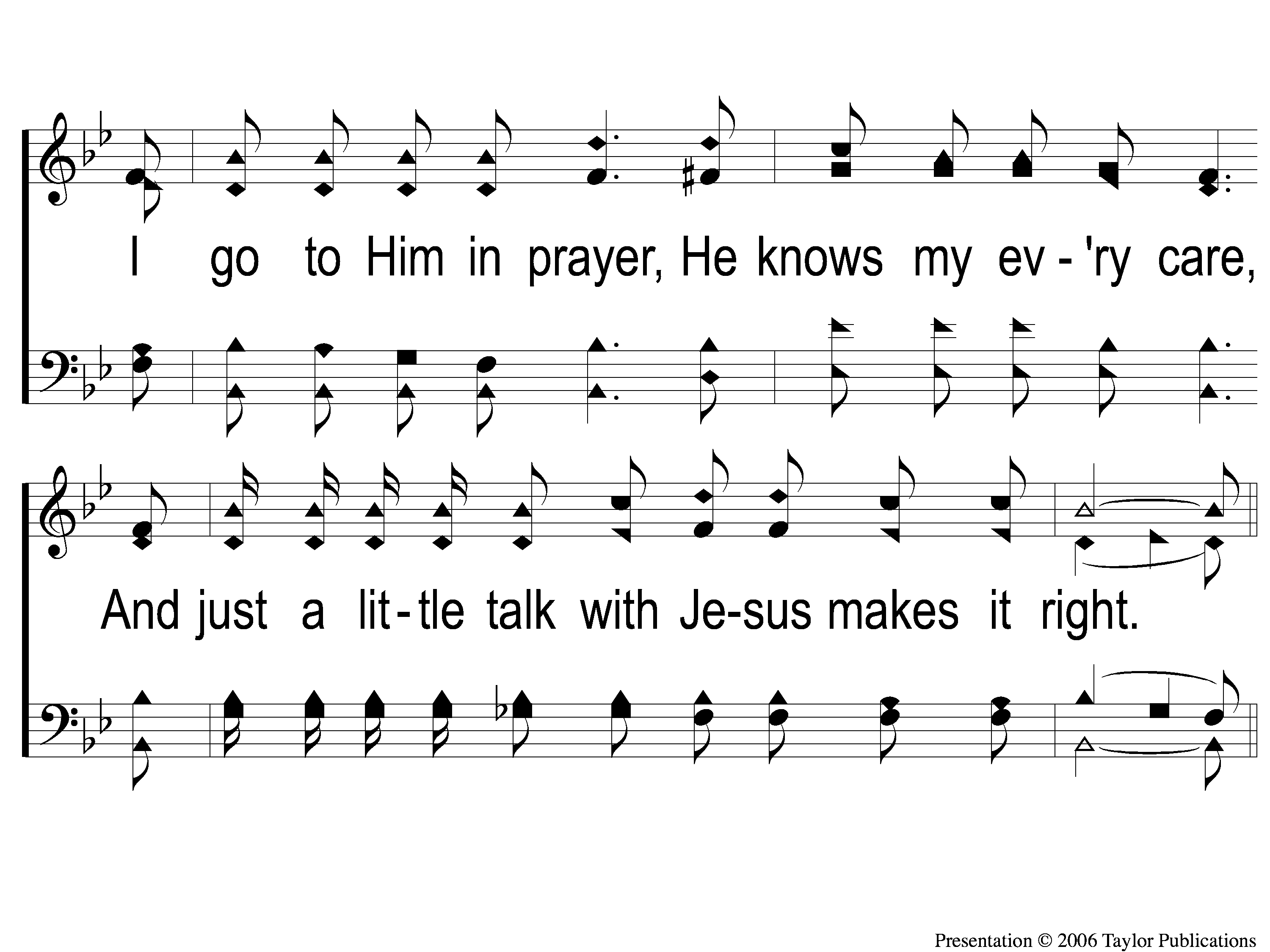 Just A Little Talk With Jesus
959
3-2 Just A Little Talk With Jesus
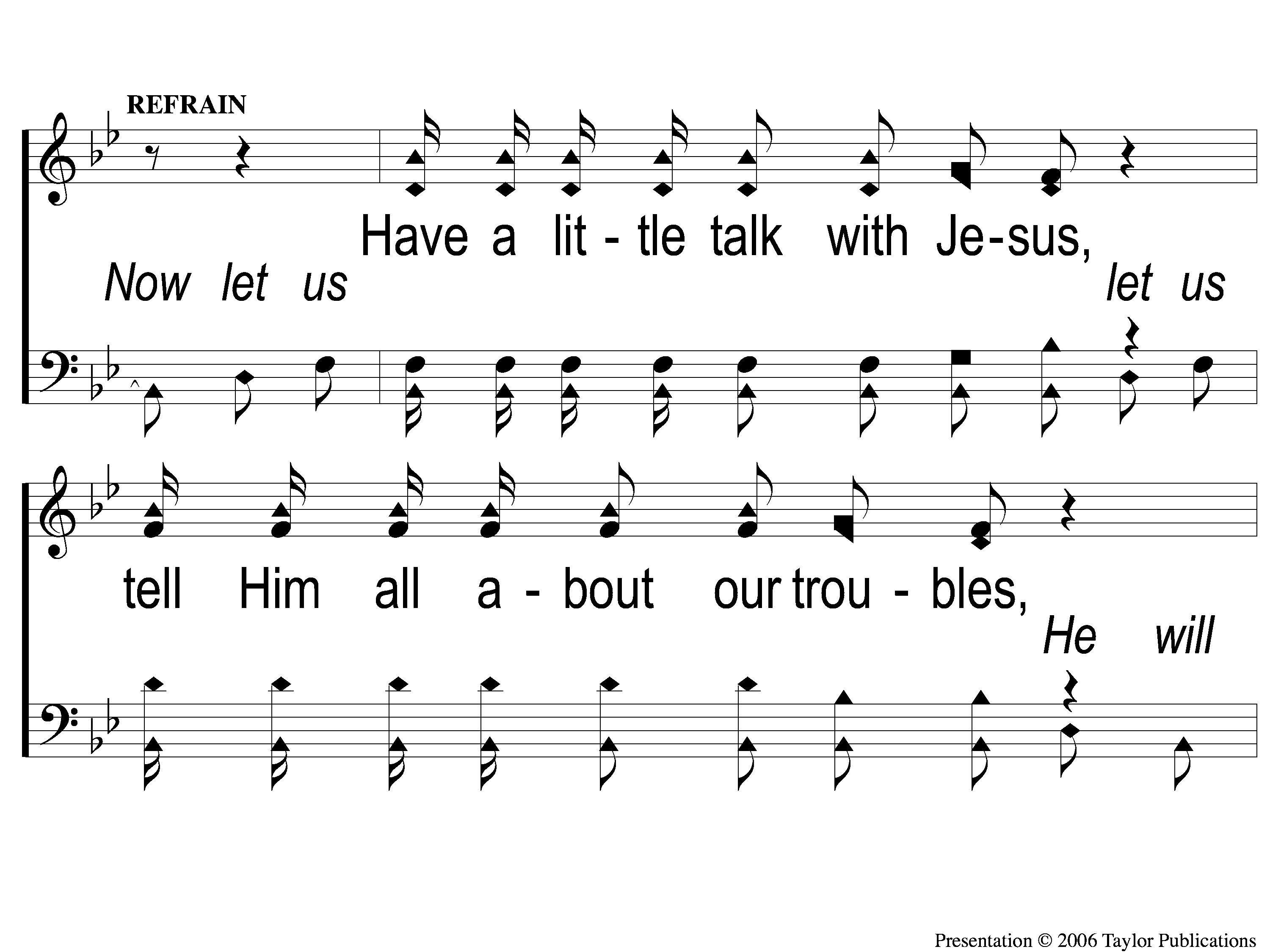 Just A Little Talk With Jesus
959
C-1 Just A Little Talk With Jesus
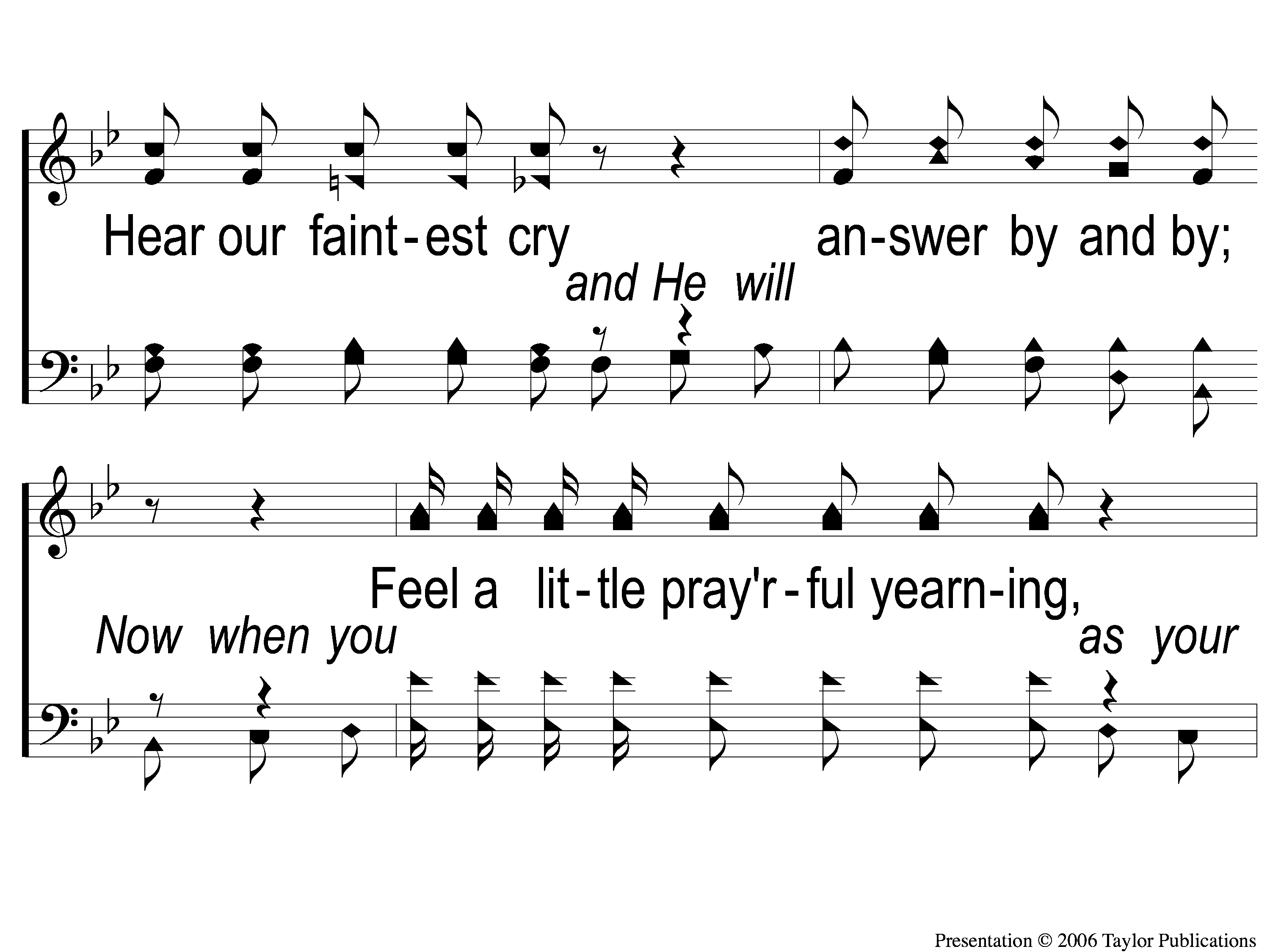 Just A Little Talk With Jesus
959
C-2 Just A Little Talk With Jesus
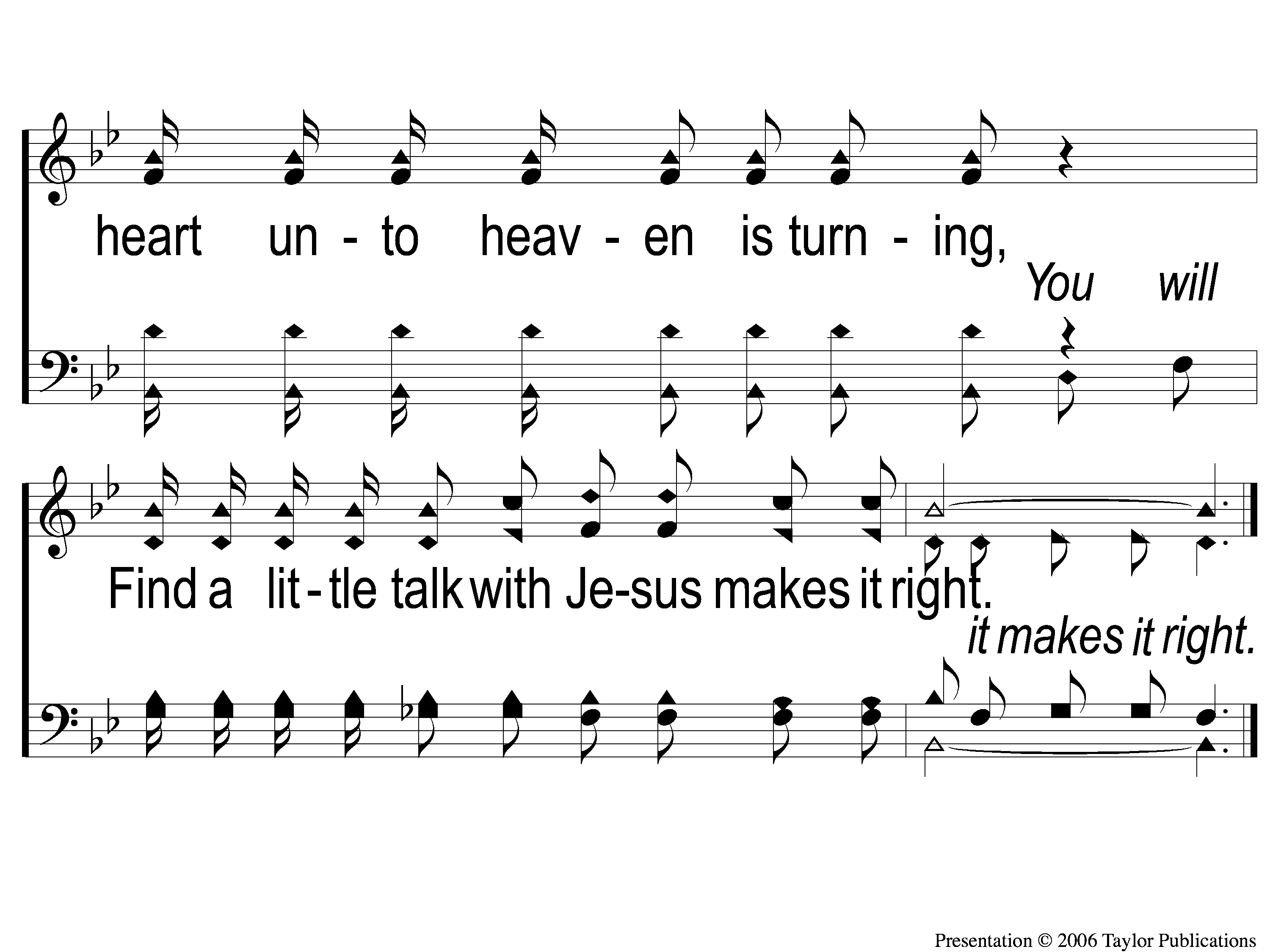 Just A Little Talk With Jesus
959
C-3 Just A Little Talk With Jesus
Opening Prayer
The Battle Belongs To The Lord
#749
Song:
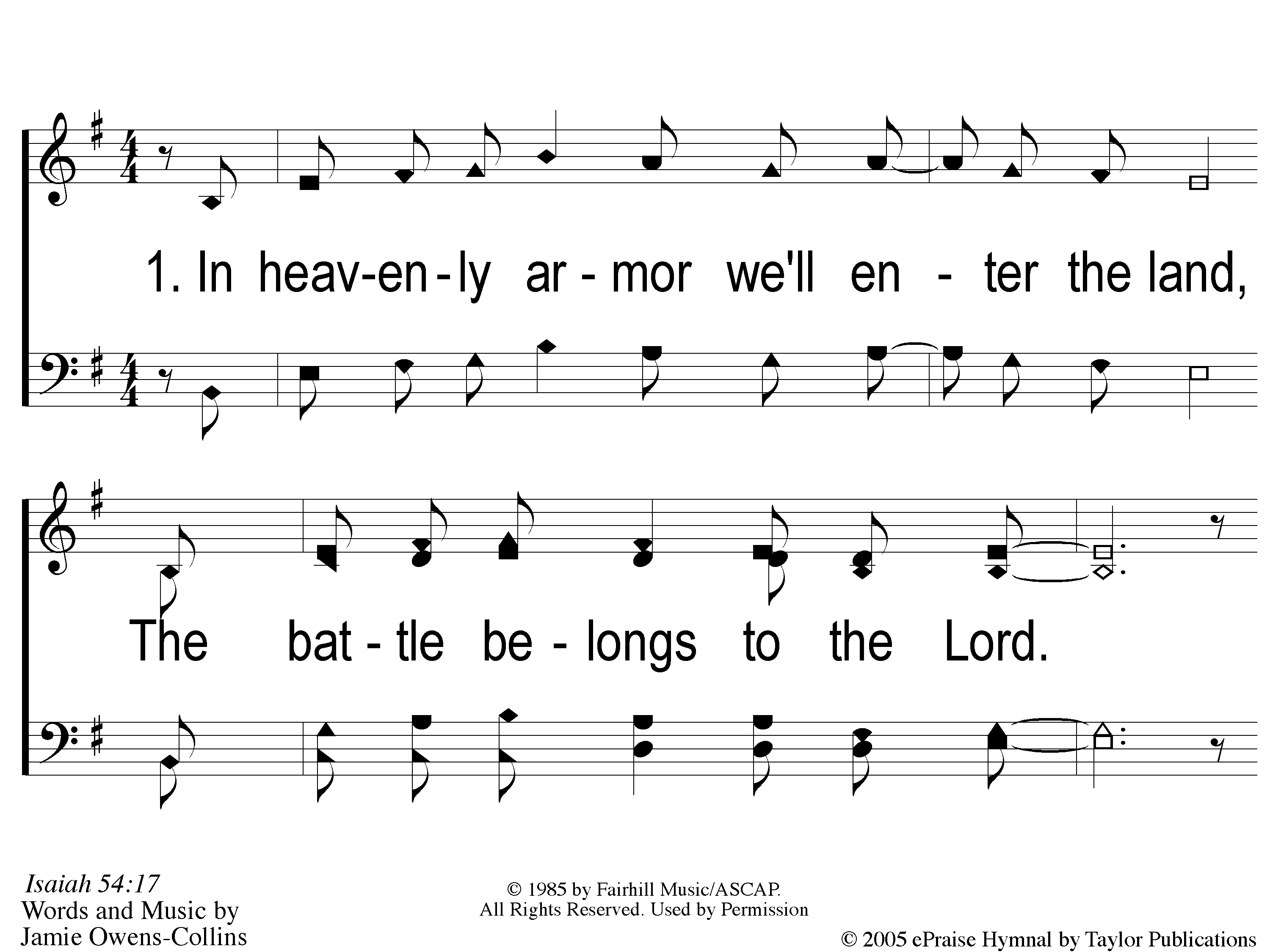 The Battle Belongs to the Lord
749
1-1 The Battle Belongs to the Lord
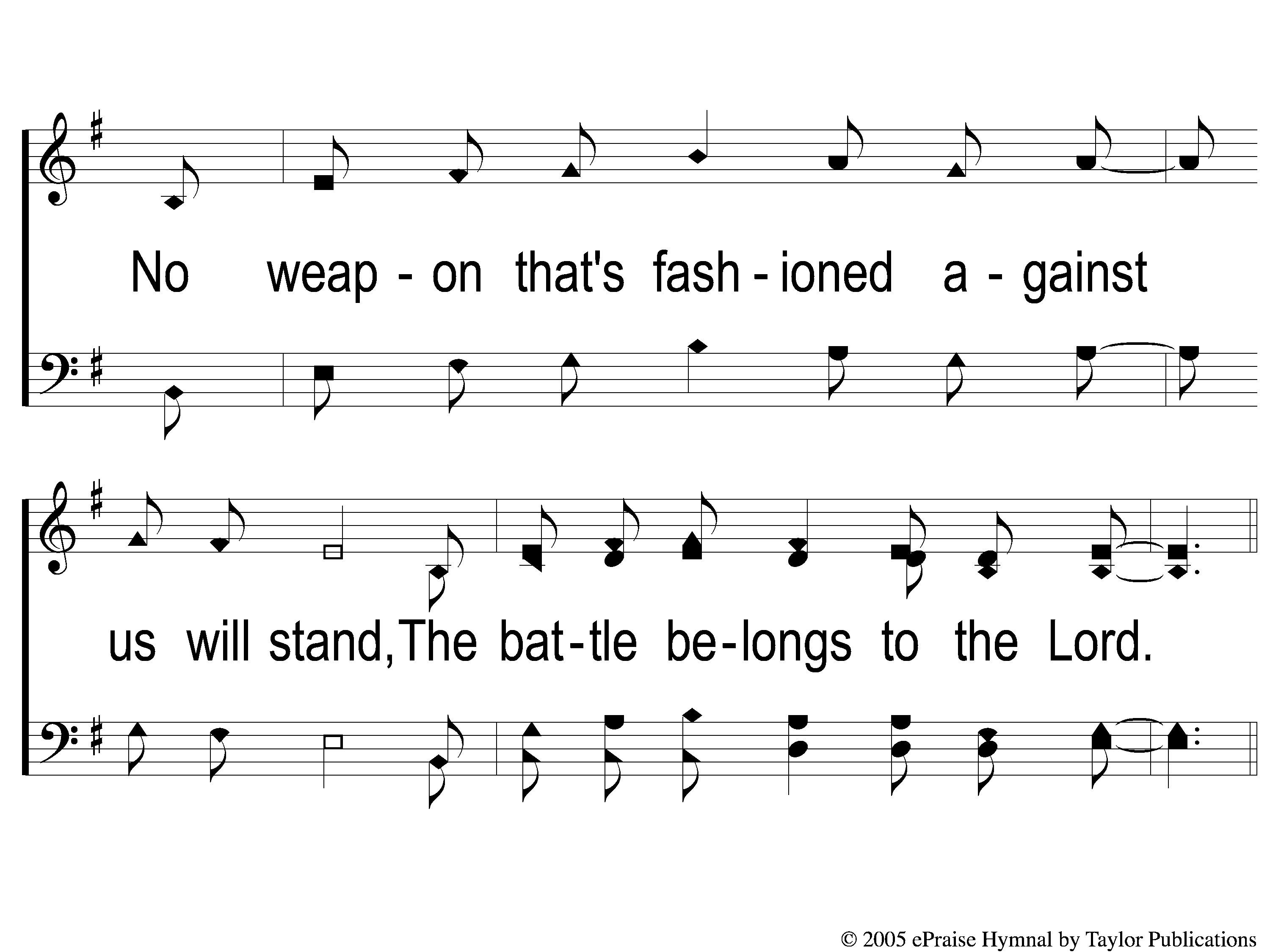 The Battle Belongs to the Lord
749
1-2 The Battle Belongs to the Lord
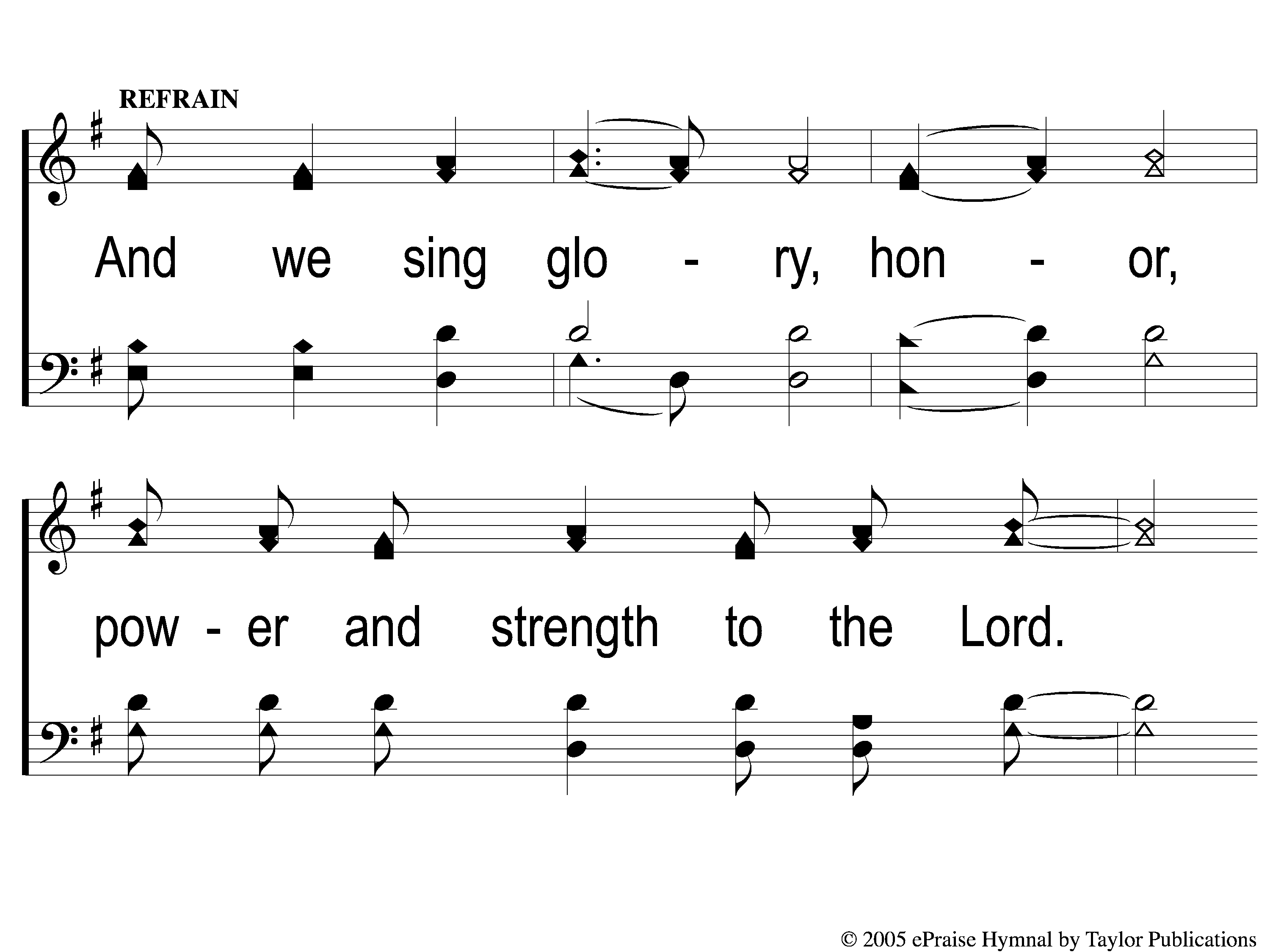 The Battle Belongs to the Lord
749
C-1 The Battle Belongs to the Lord
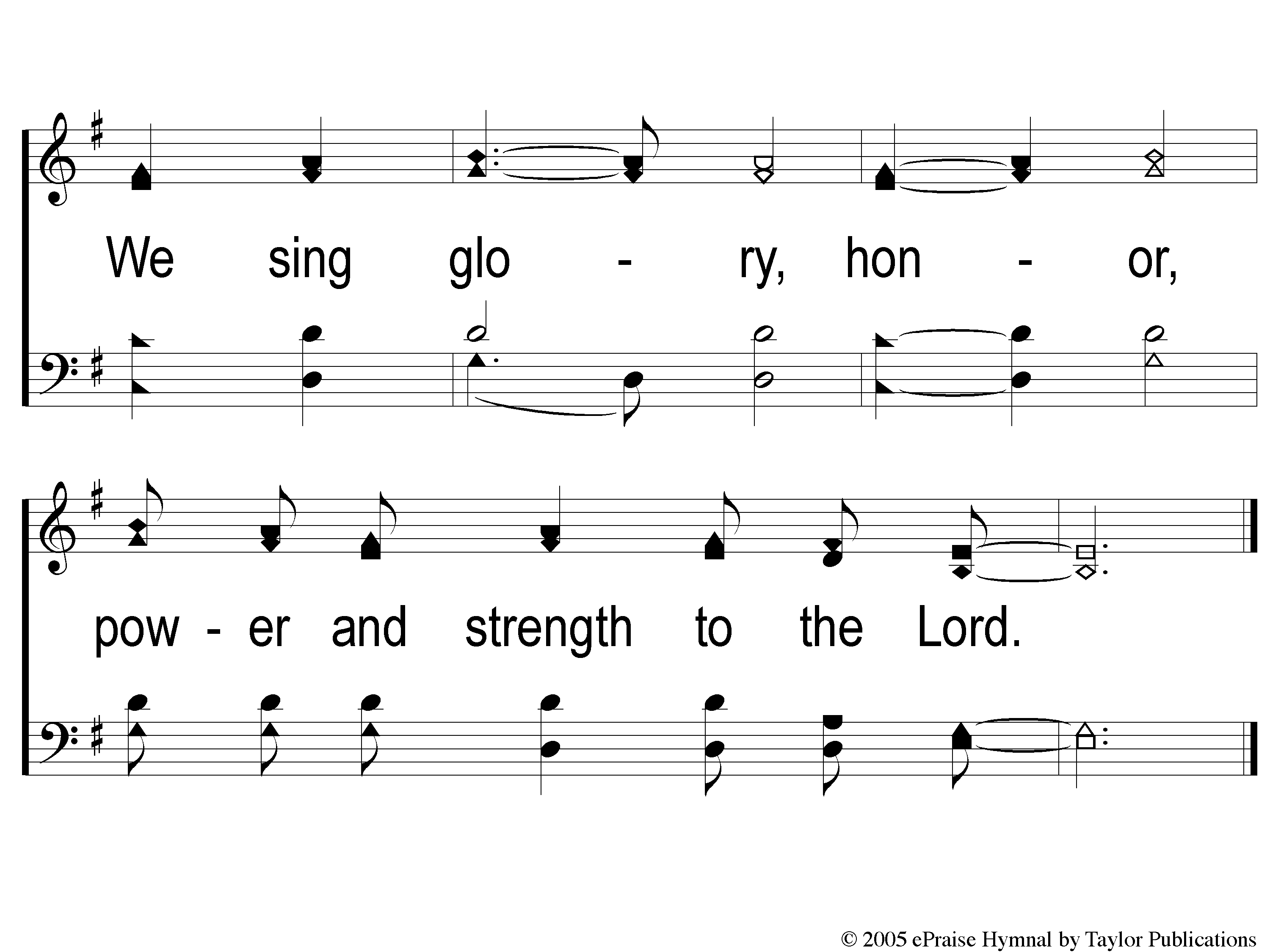 The Battle Belongs to the Lord
749
C-2 The Battle Belongs to the Lord
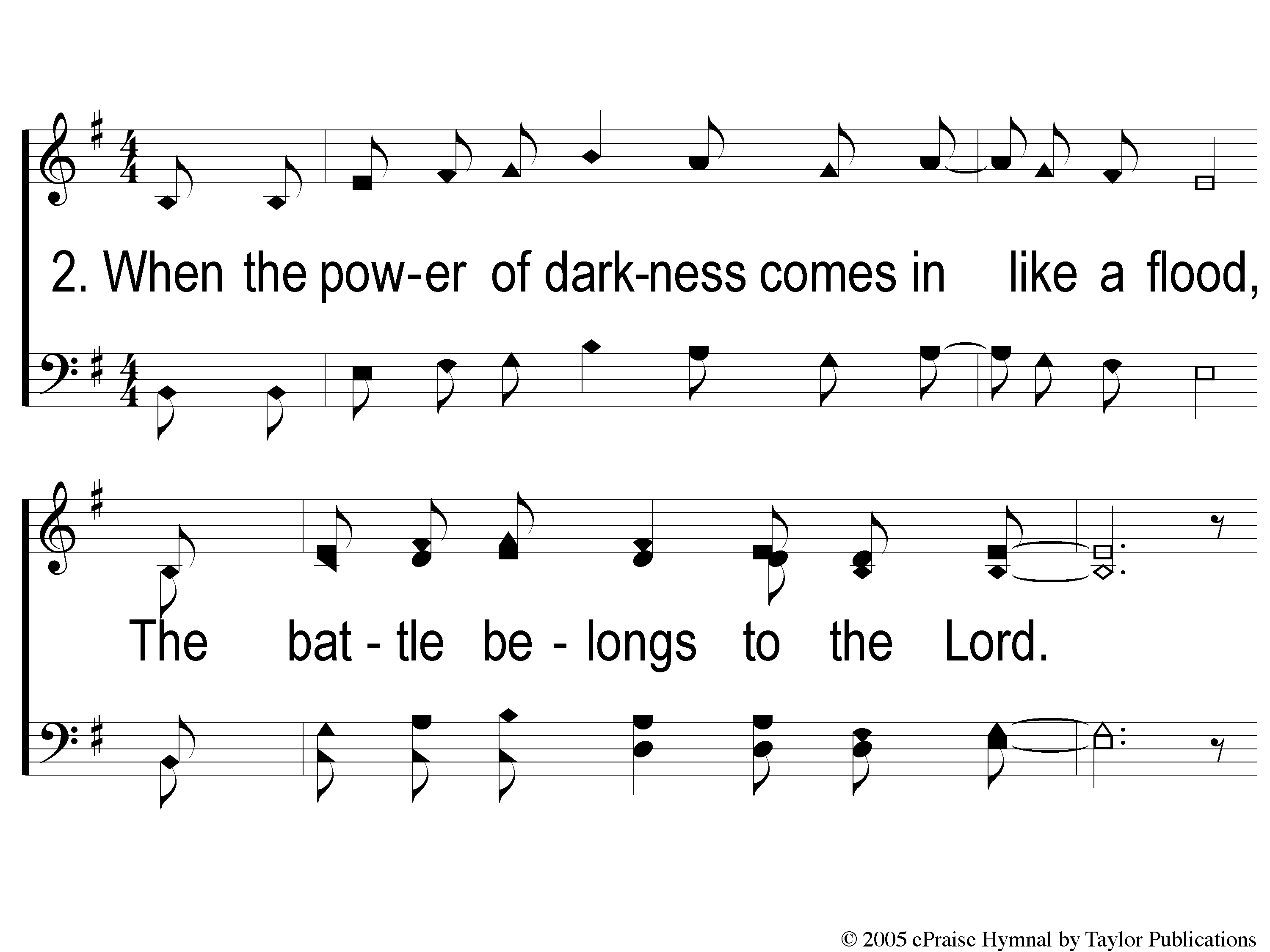 The Battle Belongs to the Lord
749
2-1 The Battle Belongs to the Lord
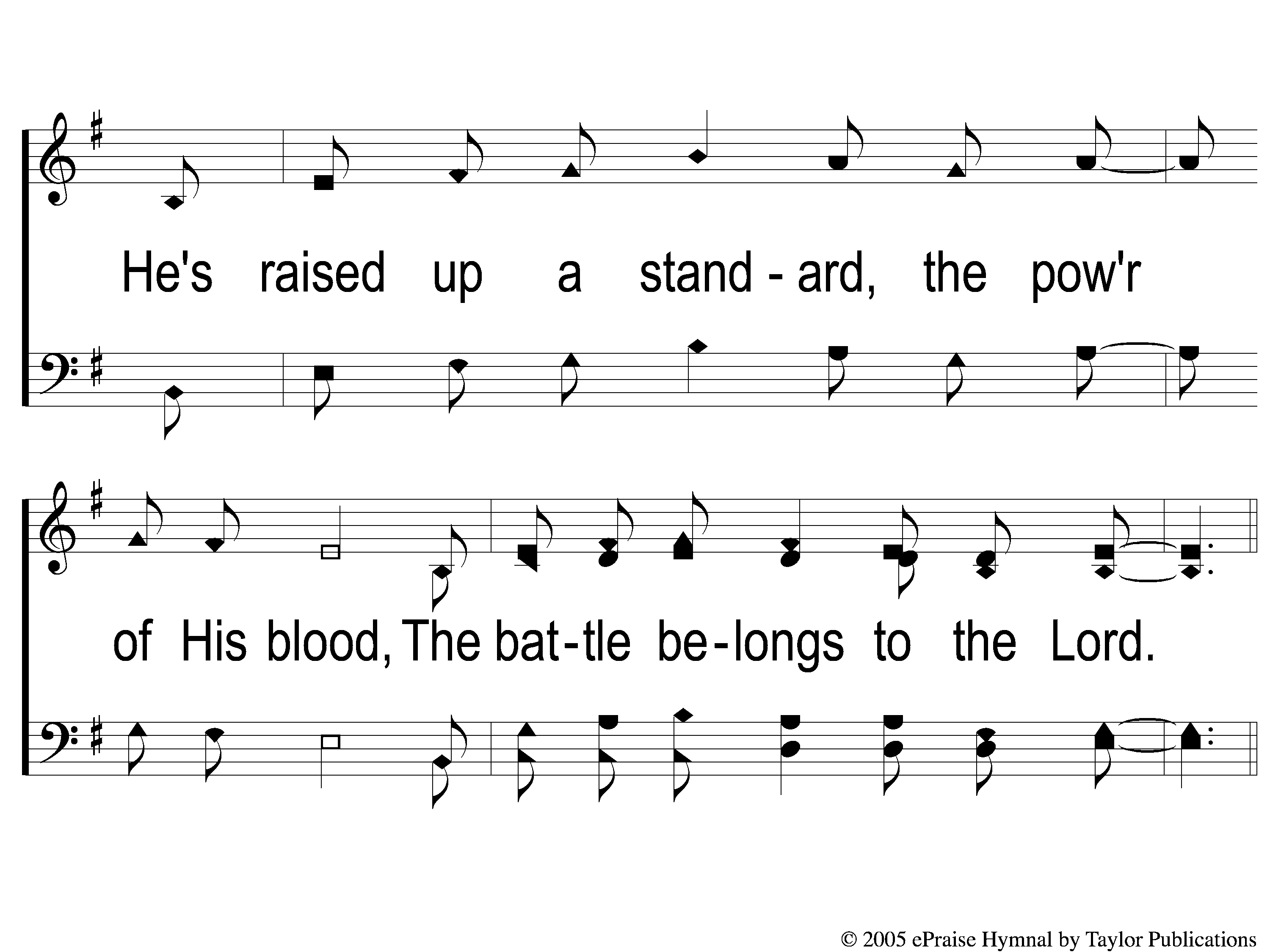 The Battle Belongs to the Lord
749
2-2 The Battle Belongs to the Lord
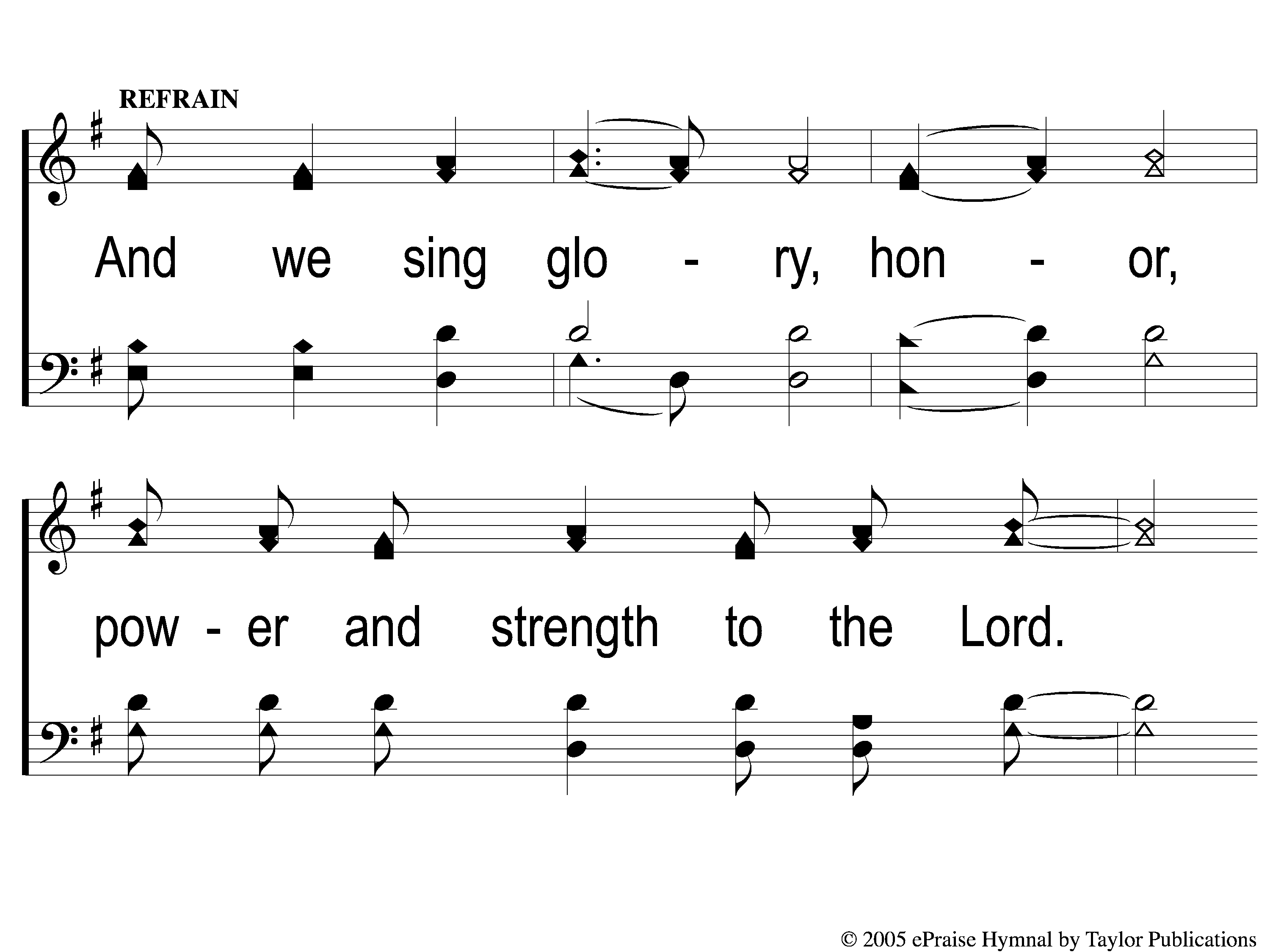 The Battle Belongs to the Lord
749
C-1 The Battle Belongs to the Lord
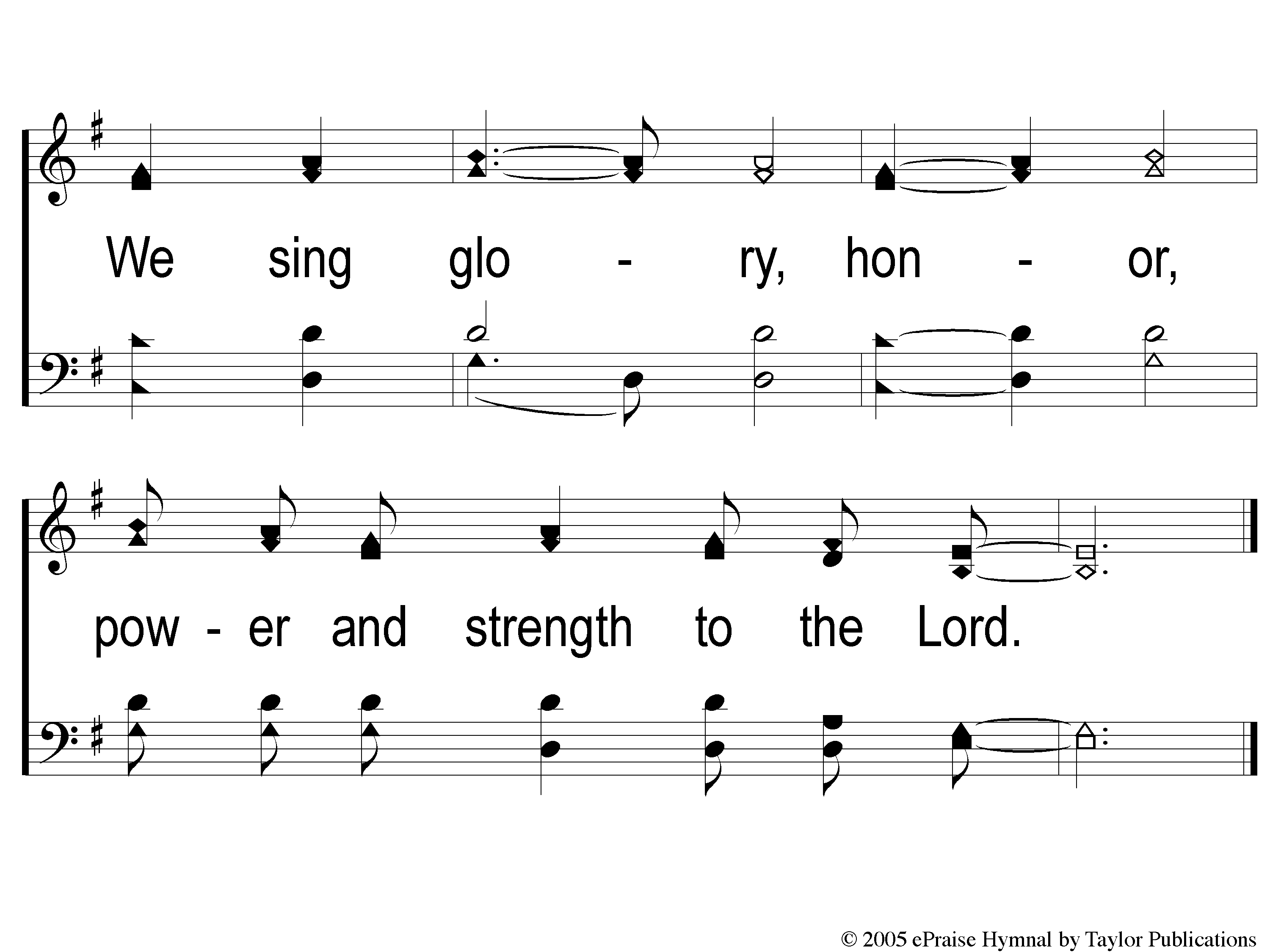 The Battle Belongs to the Lord
749
C-2 The Battle Belongs to the Lord
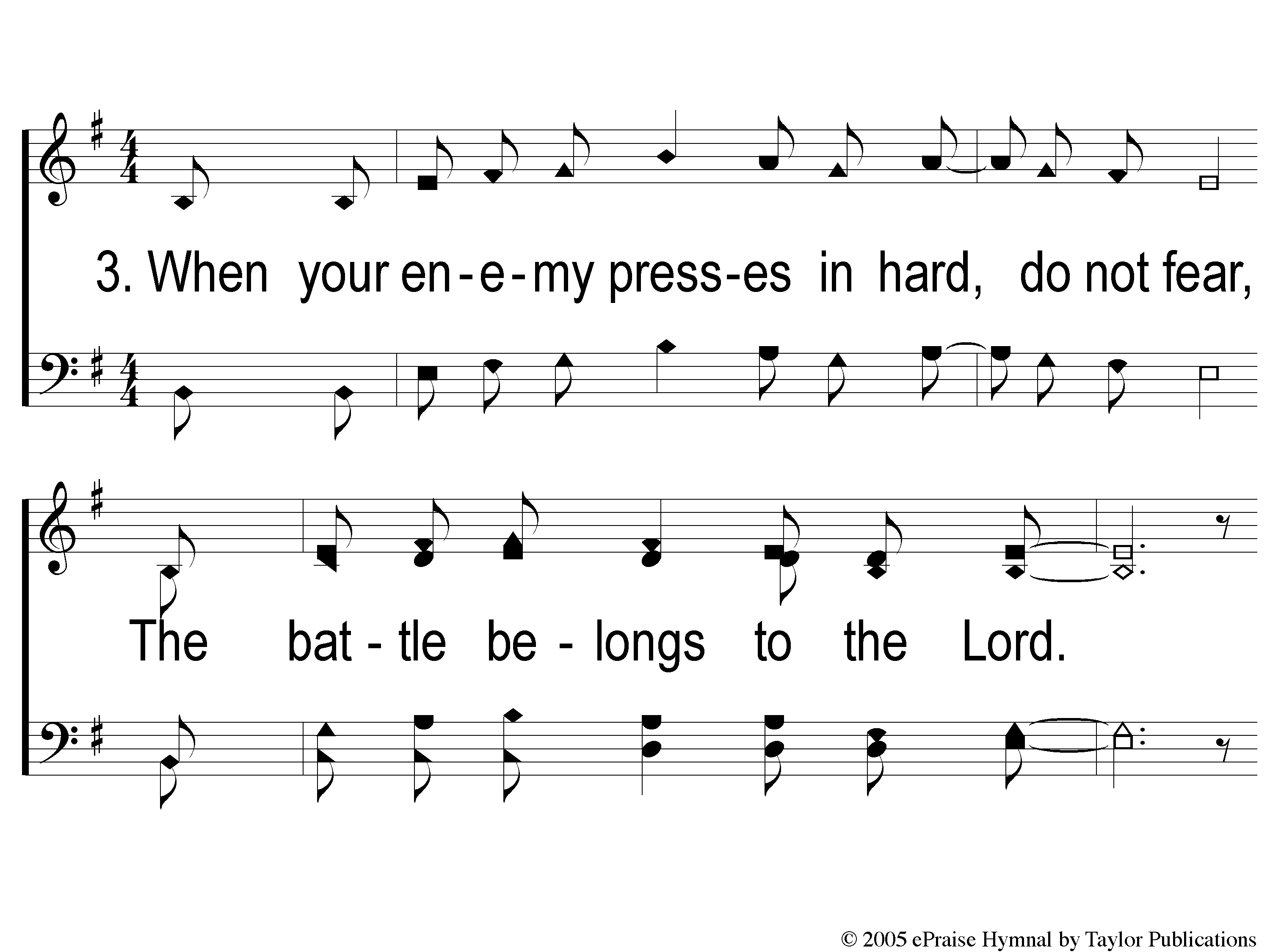 The Battle Belongs to the Lord
749
3-1 The Battle Belongs to the Lord
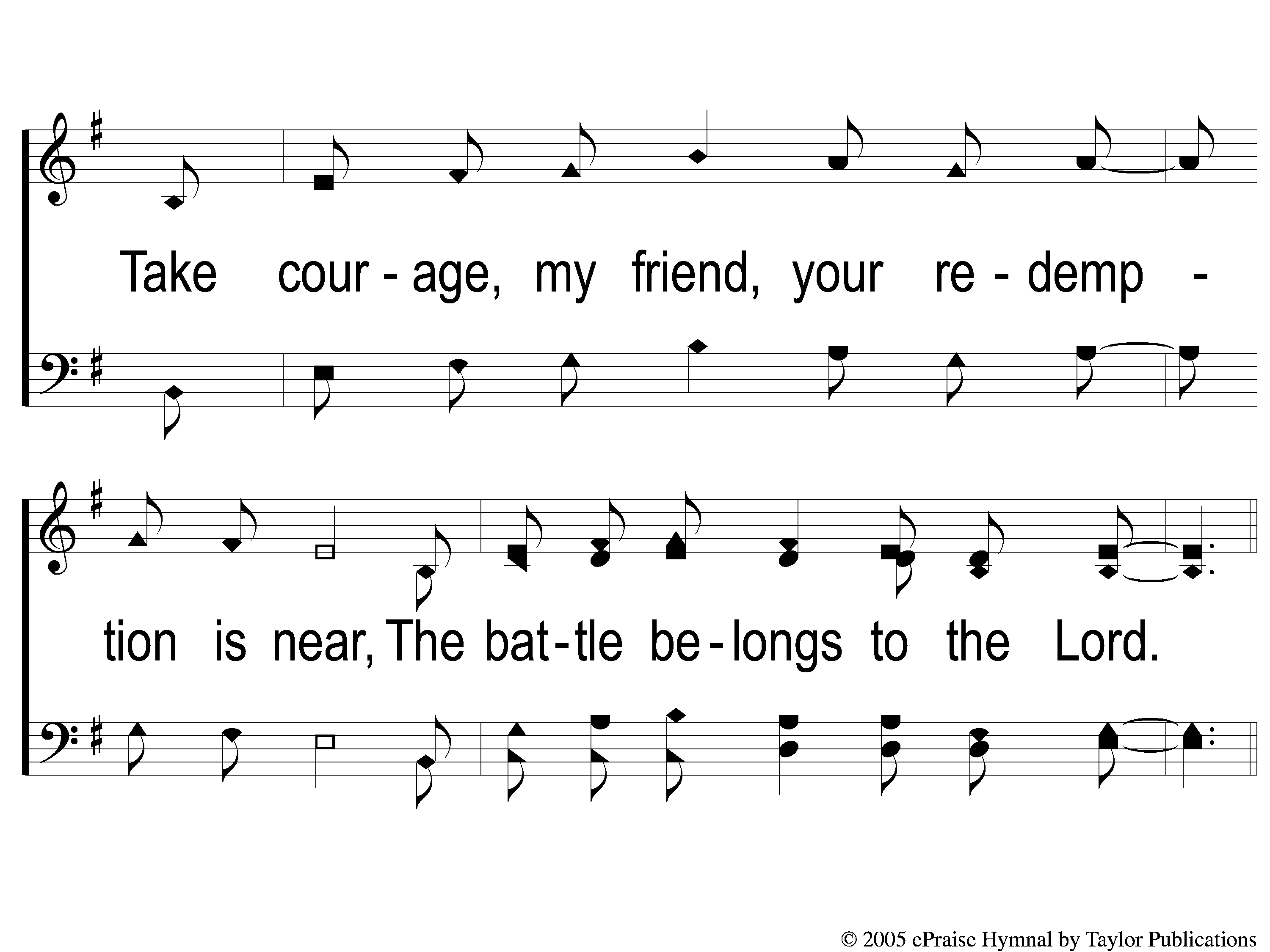 The Battle Belongs to the Lord
749
3-2 The Battle Belongs to the Lord
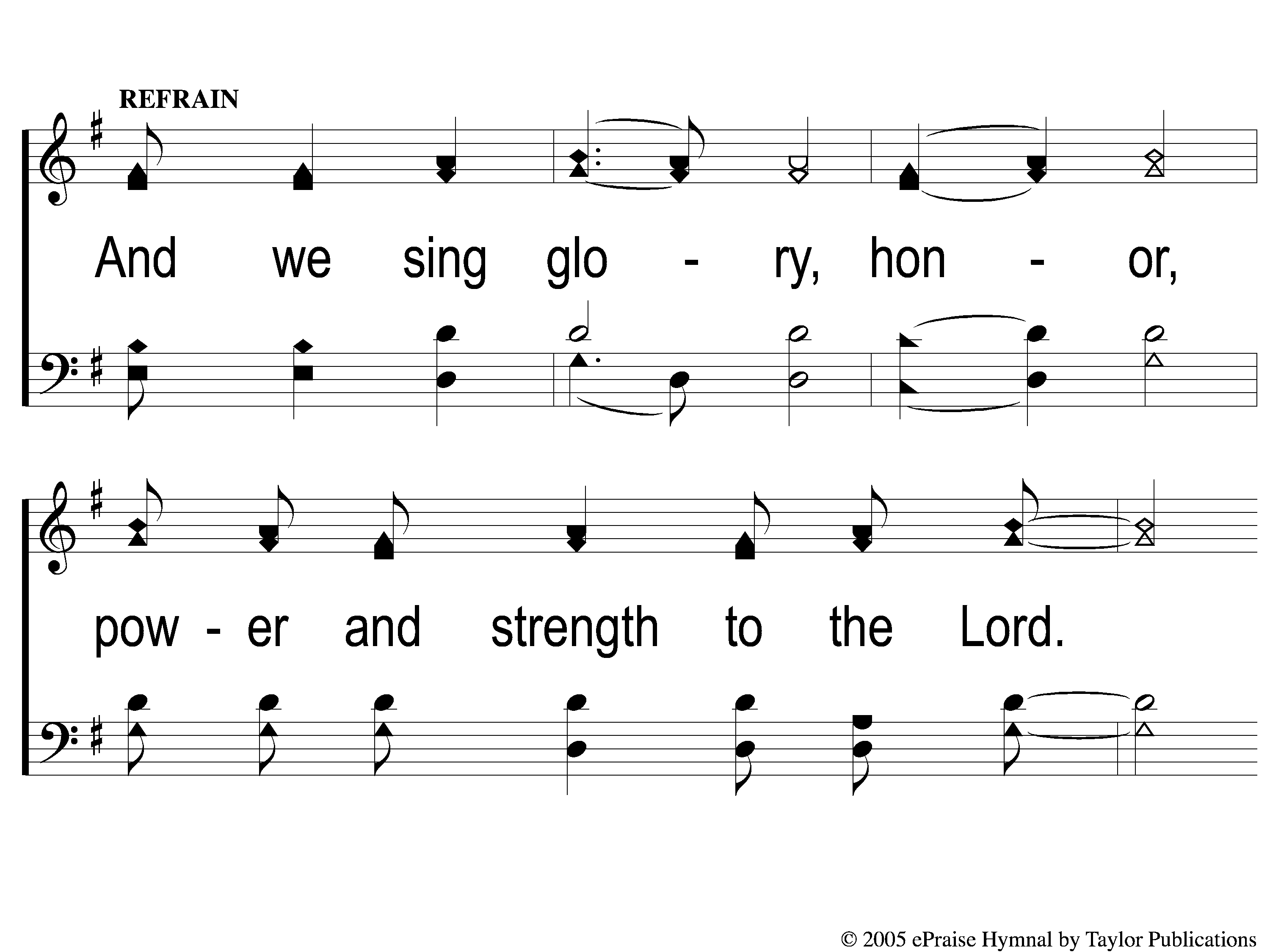 The Battle Belongs to the Lord
749
C-1 The Battle Belongs to the Lord
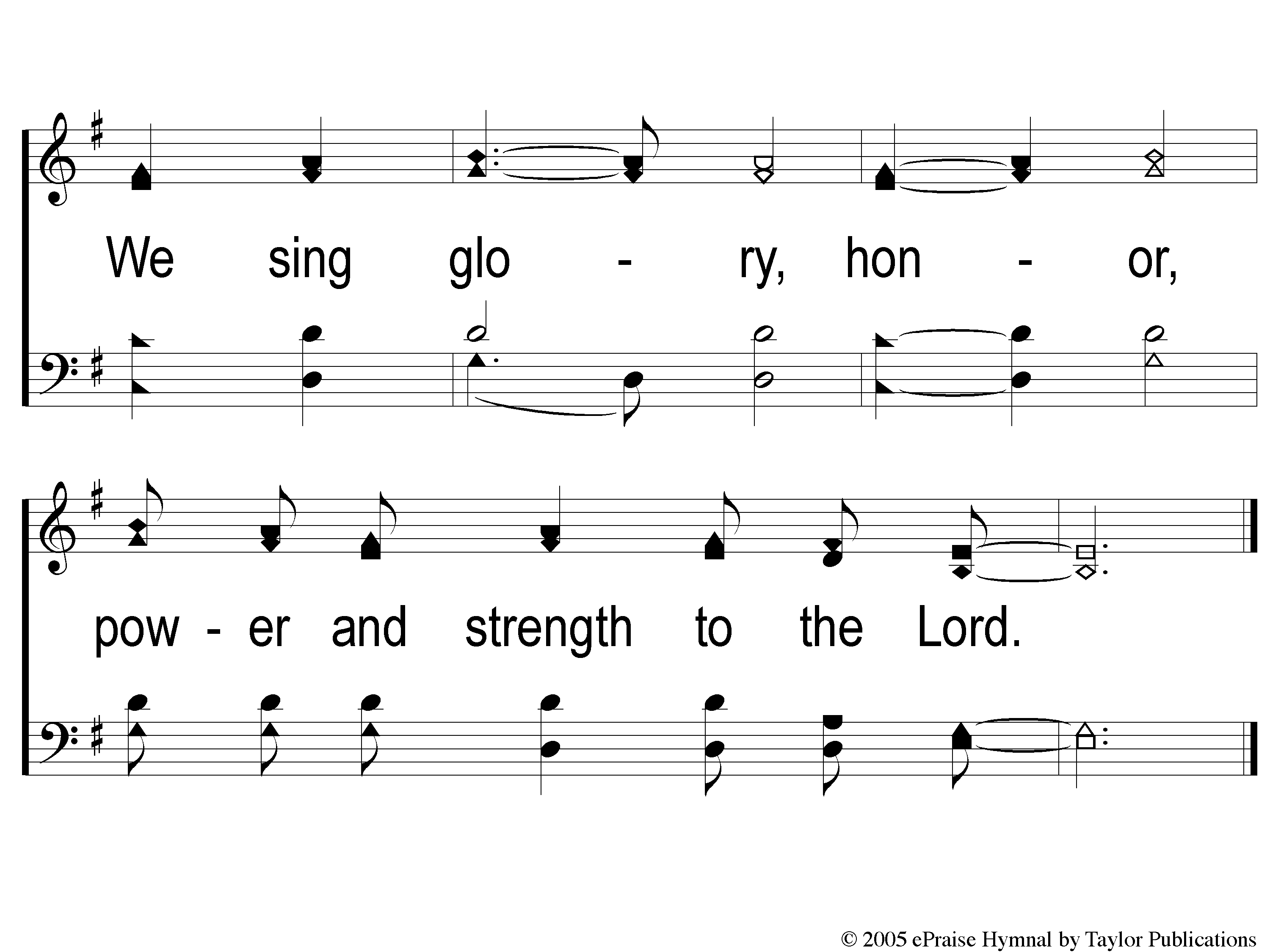 The Battle Belongs to the Lord
749
C-2 The Battle Belongs to the Lord
Light The Fire
Song:
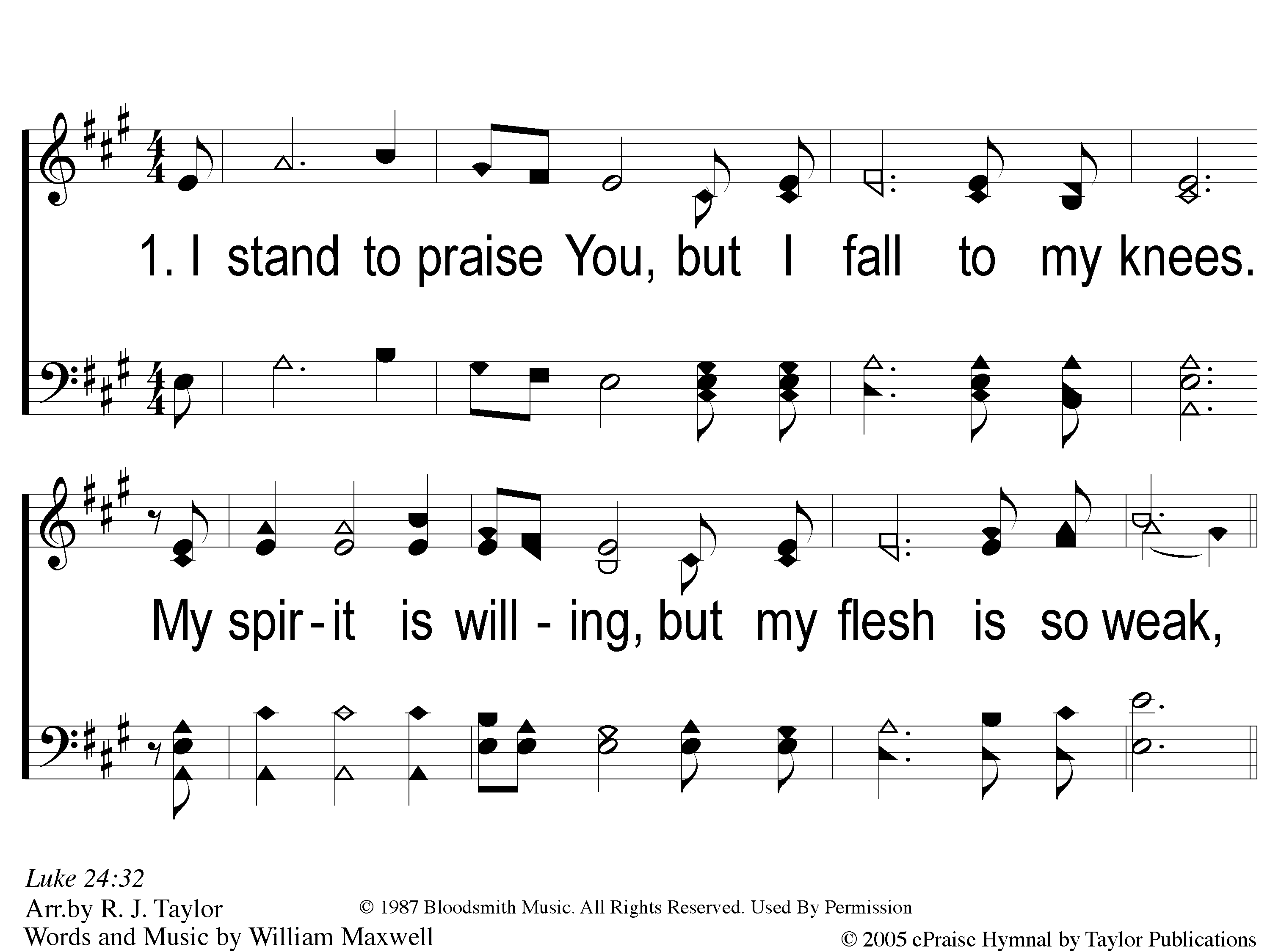 Light The Fire
1 Light The Fire
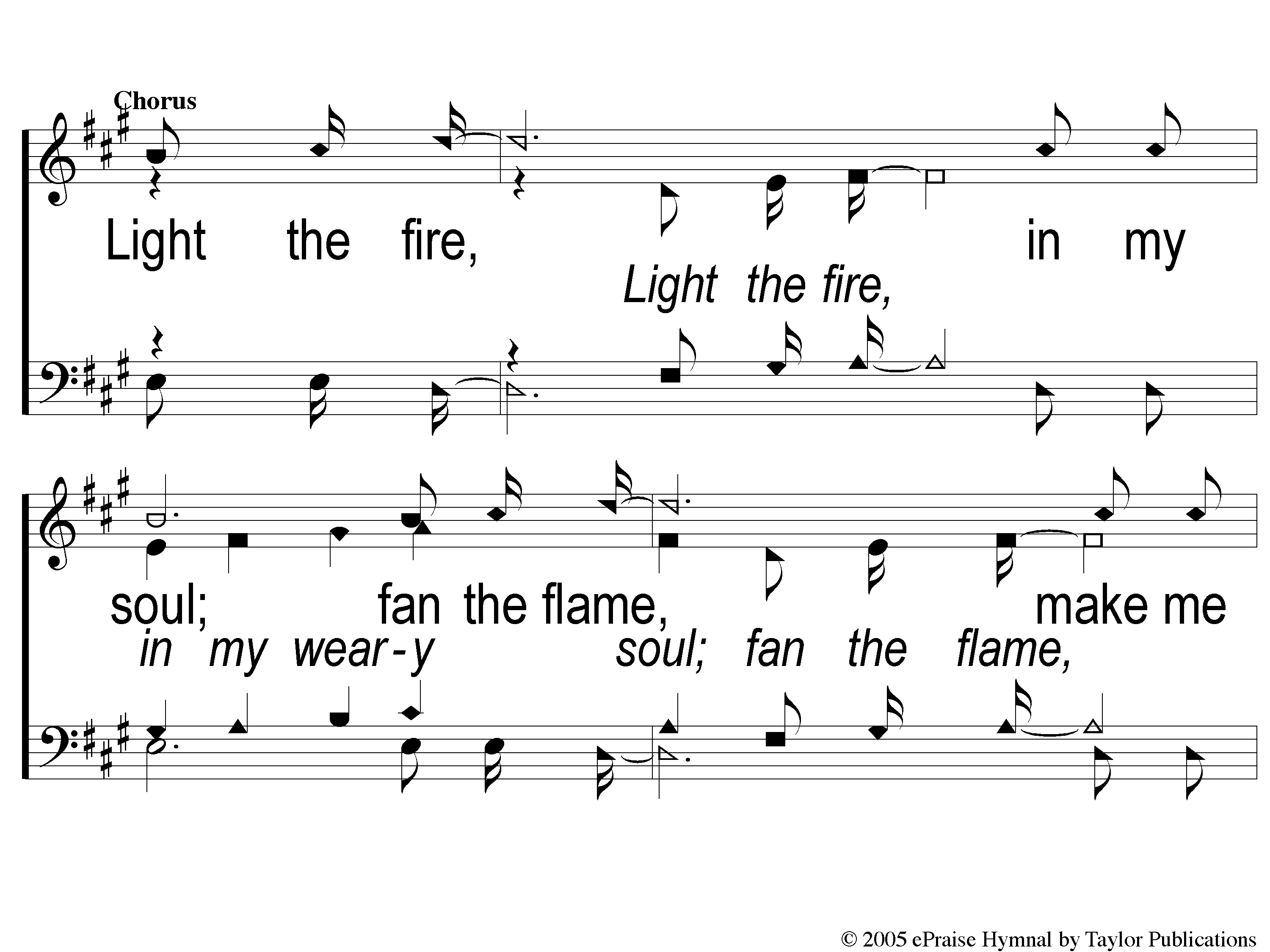 Light The Fire
C-1 Light The Fire
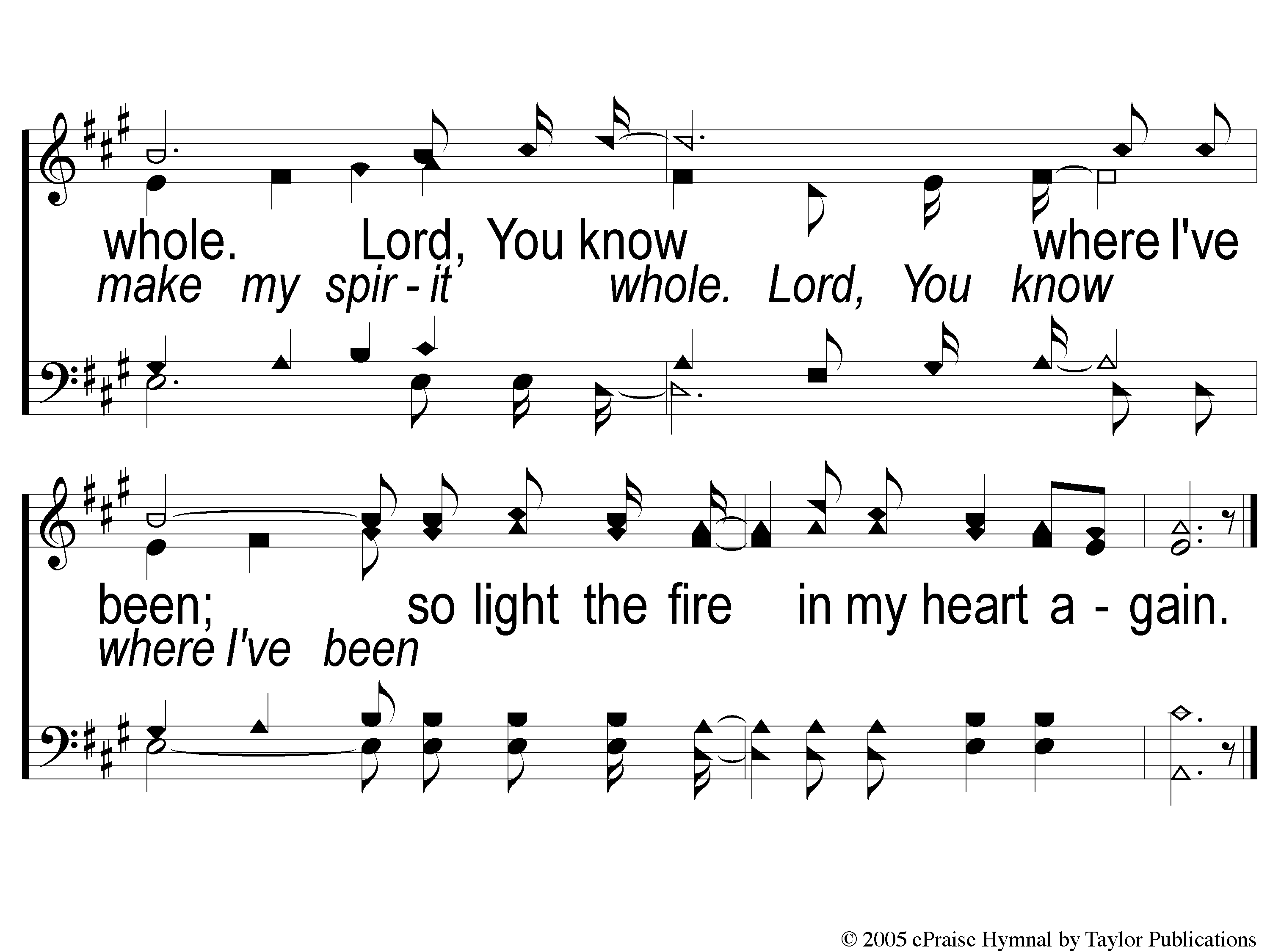 Light The Fire
C-2 Light The Fire
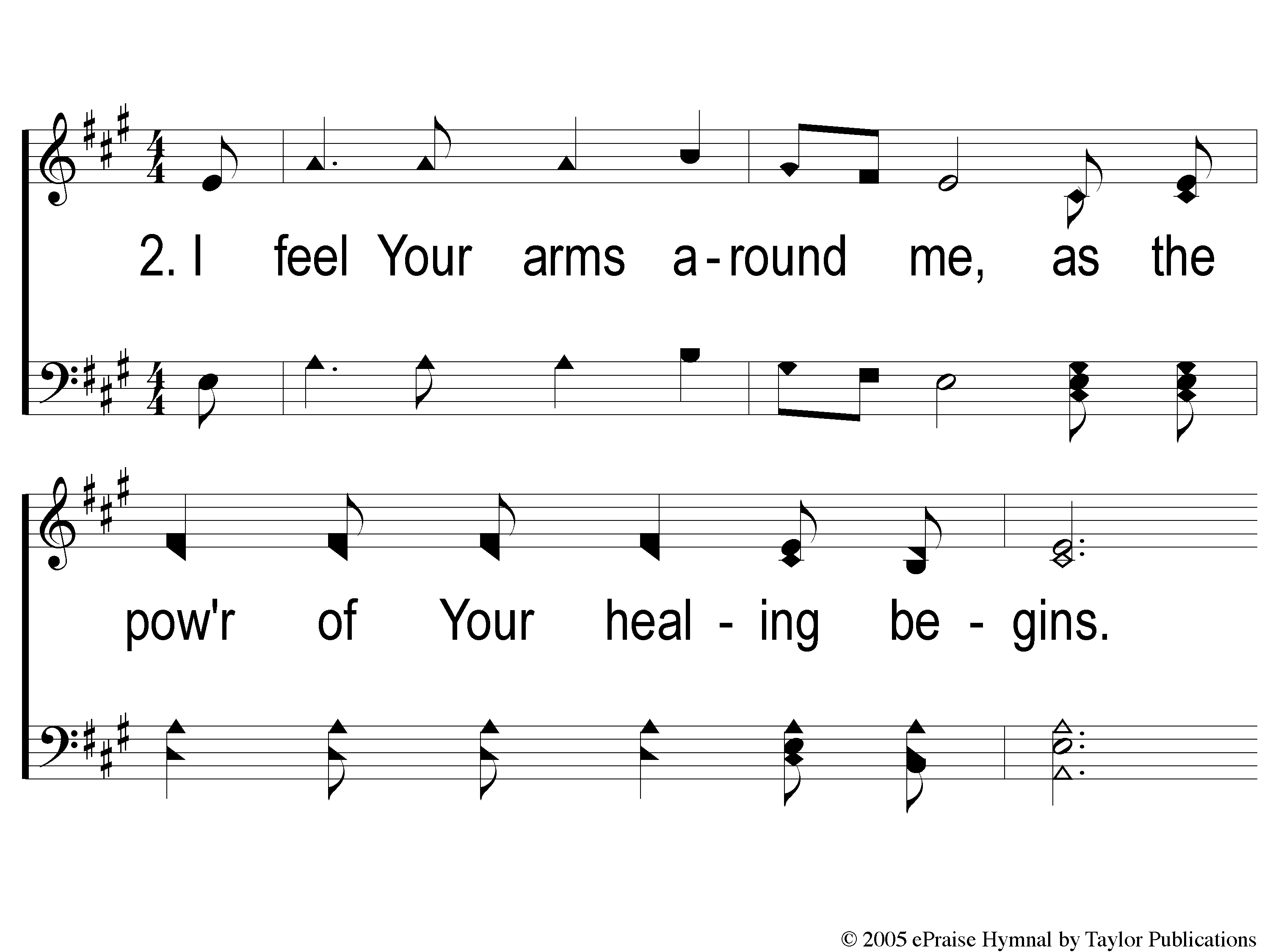 Light The Fire
2-1 Light The Fire
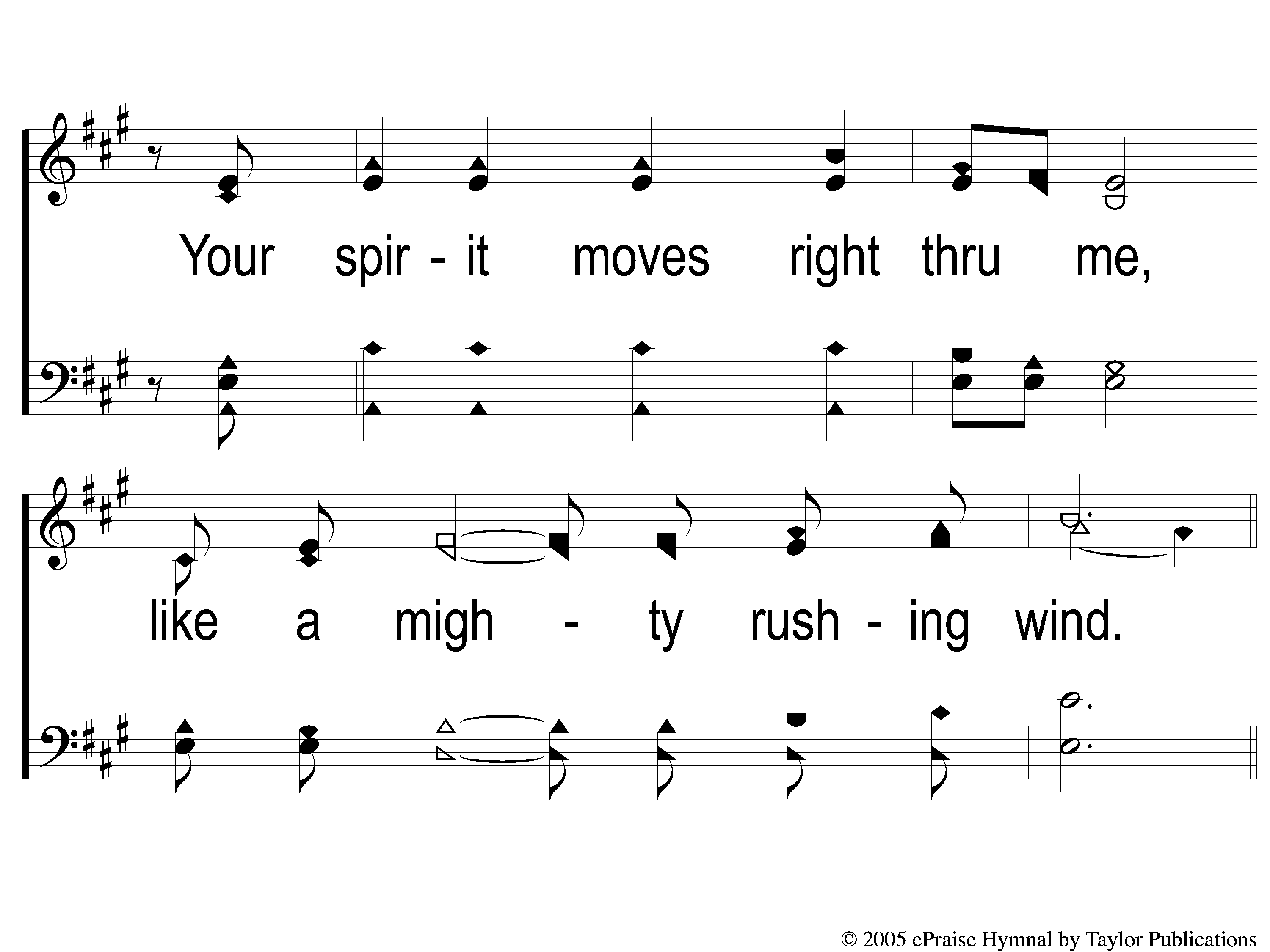 Light The Fire
2-2 Light The Fire
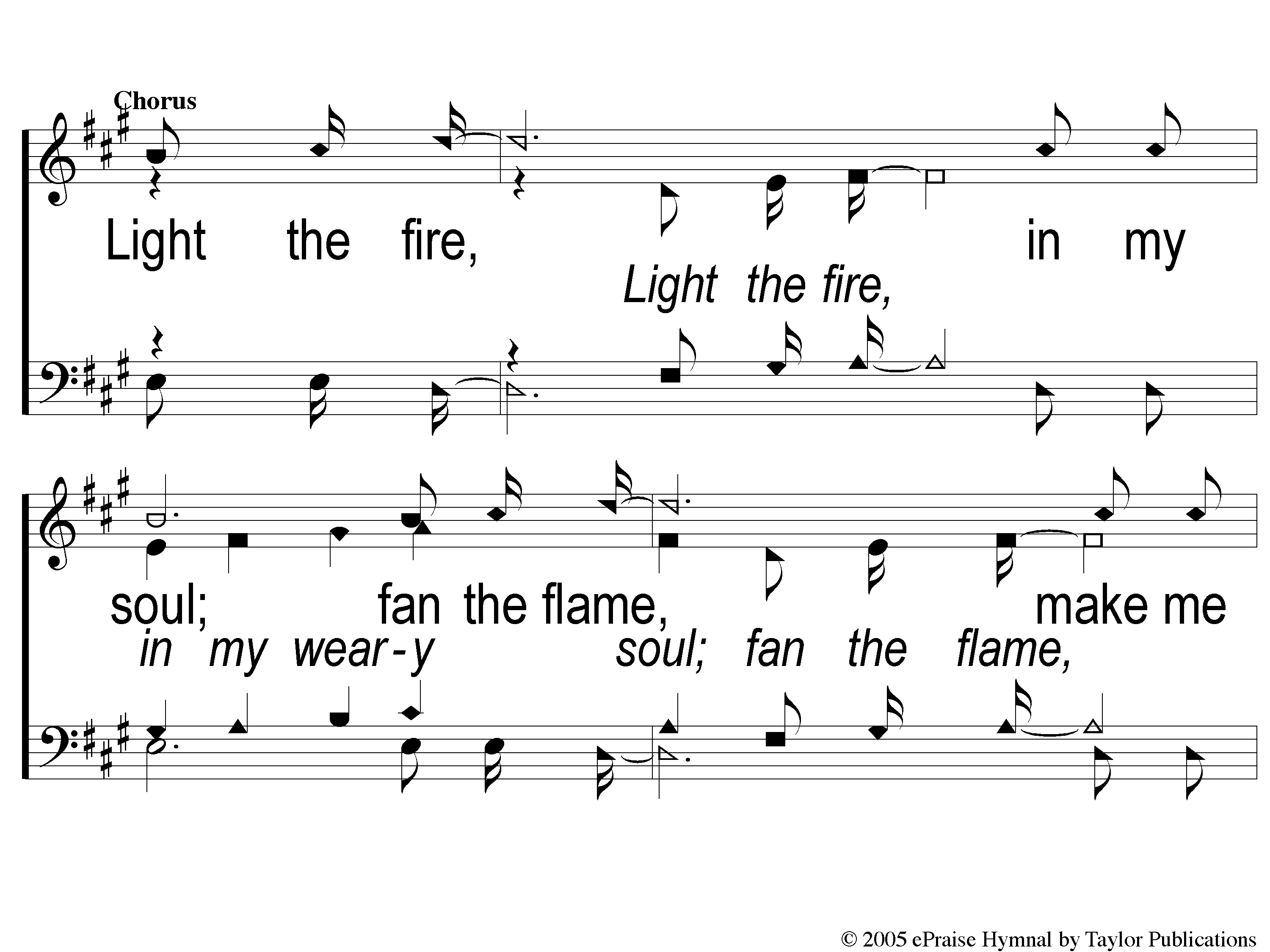 Light The Fire
C-1 Light The Fire
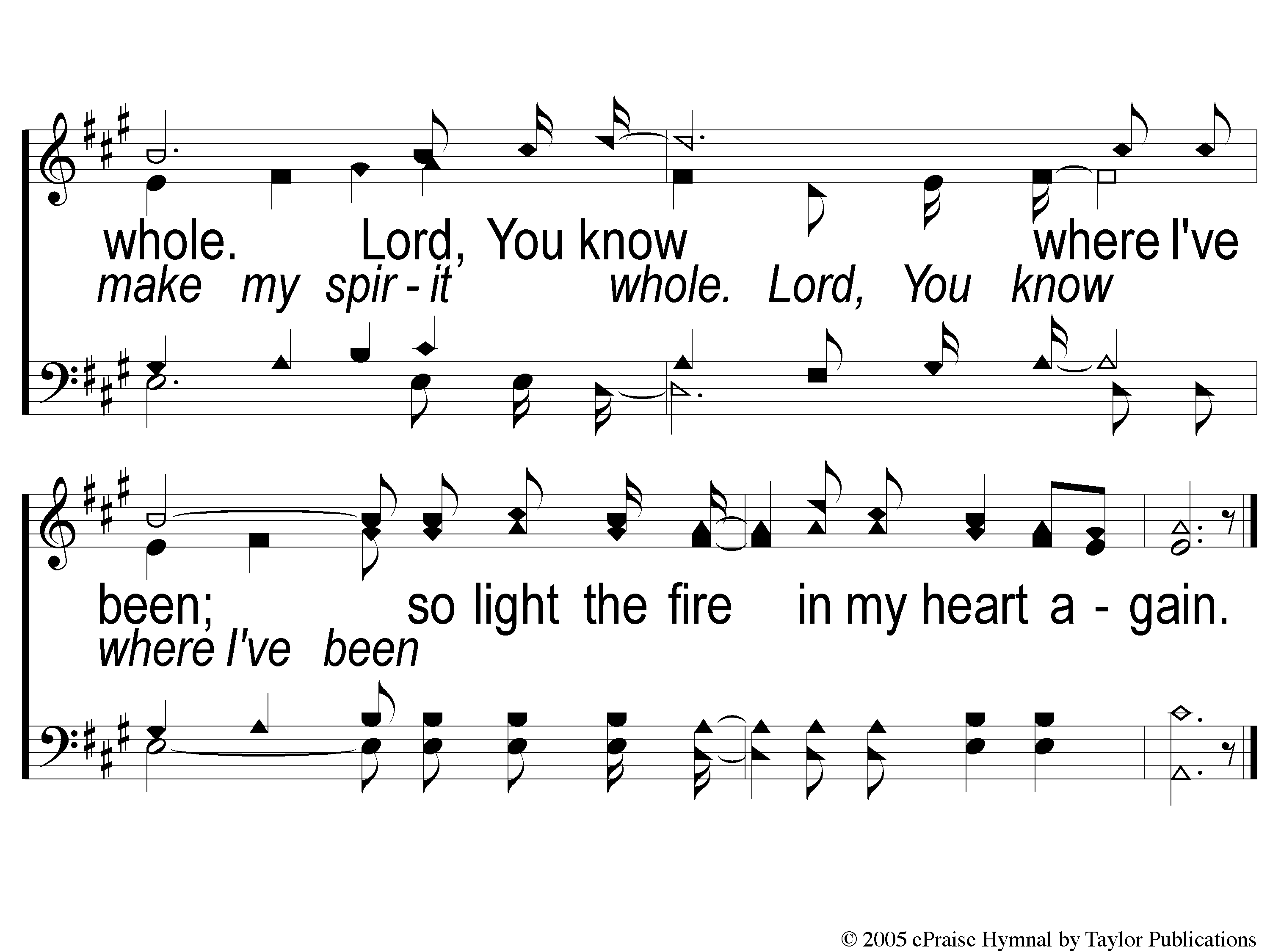 Light The Fire
C-2 Light The Fire
Scripture Reading:
Matthew 22:1-10
STAND
IN GOOD STEAD
WHY
OFFER AN
INVITATION?
A BRIEF HISTORY
Not Seen in the Early Church
Brought About in the 1800s
A BRIEF HISTORY
“At first, [it] was used as an efficient way to gather spiritually interested people together for counseling after a sermon. Rather than searching out penitent seekers one by one, a preacher would call them up to the front, or into another room, for conversation and prayer.”
WHAT
IS THE LORD’S INVITATION?
THE LORD’S INVITATION
Matt. 11:28-30
Matt. 22:1-14
Rev. 22:17
THE LORD’S INVITATION
Matt. 11:28-30
THE LORD’S INVITATION
Matt. 11:28-30
Matt. 22:1-14
THE LORD’S INVITATION
Matt. 22:1-14 – The Wedding Feast
Place: Jesus in the Temple (21:23)
THE LORD’S INVITATION
Matt. 22:1-14 – The Wedding Feast
Place: Jesus in the Temple (21:23)
Parallel: “The Kingdom of Heaven”
THE LORD’S INVITATION
Matt. 22:1-14 – The Wedding Feast
Place: Jesus in the Temple (21:23)
Parallel: “The Kingdom of Heaven”
Principle: God Invites All To Him
THE LORD’S INVITATION
Matt. 11:28-30
Matt. 22:1-14
Rev. 22:17
THE LORD’S INVITATION
Rev. 22:17 – The Invitation
THE LORD’S INVITATION
Rev. 22:17 – The Invitation
The Bride = The Church
Invite all to be a part!
TWO COMMON QUESTIONS:
TWO COMMON QUESTIONS:
Do I Have To Go To The Front?
TWO COMMON QUESTIONS:
Do I Have To Go To The Front?
Do I Have To Have Sinned?
TWO COMMON QUESTIONS:
Do I Have To Go To The Front?
Do I Have To Have Sinned?
Jms. 5:16, Matt. 11:28, 1 Pet. 5:7
THE INVITATION:
The Water is Ready,
God is Ready,
Are you Ready?
What A Day
That Will Be
#916
InvitationSong:
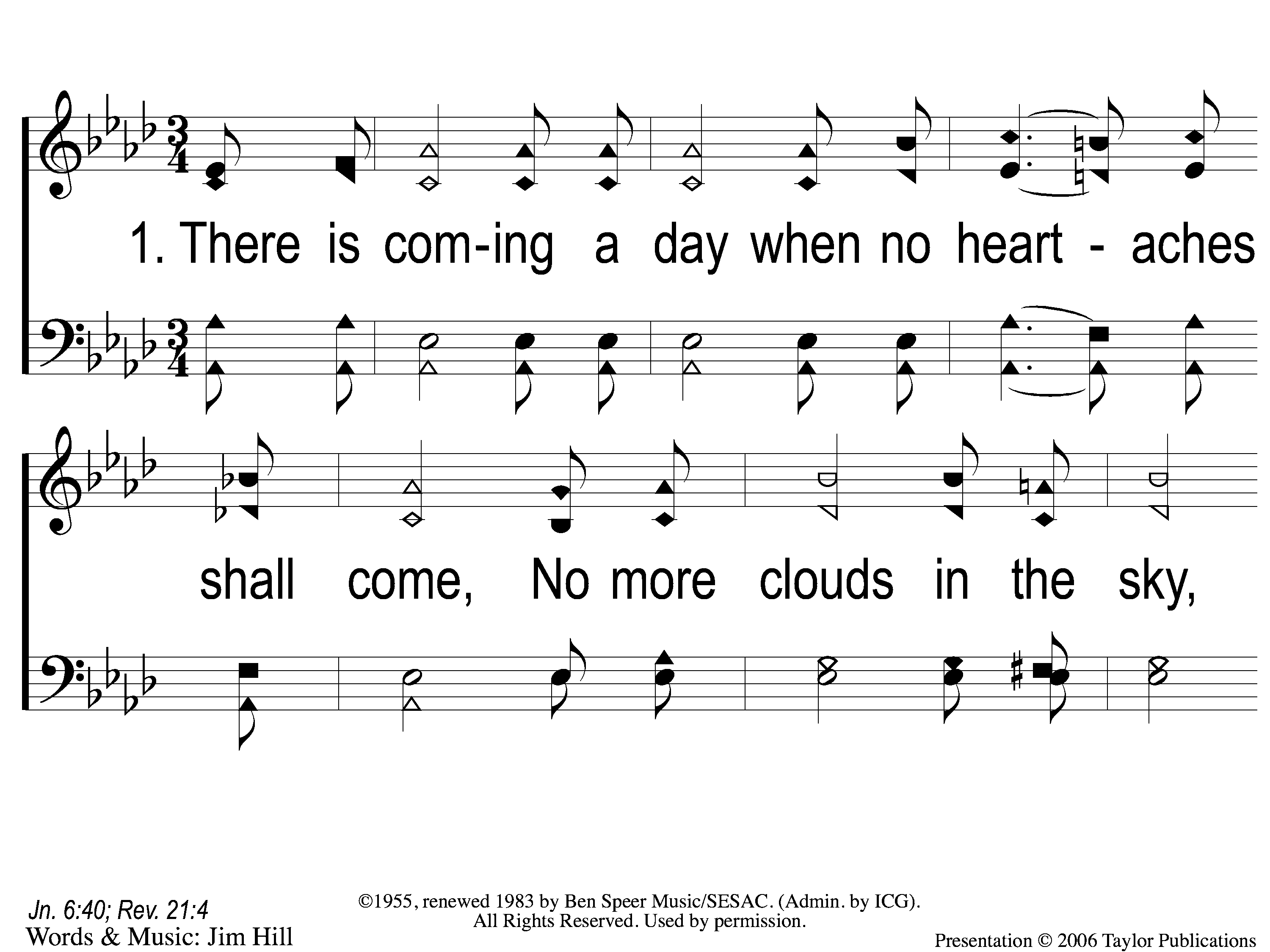 What a Day That Will Be
916
1-1 What a Day That Will Be
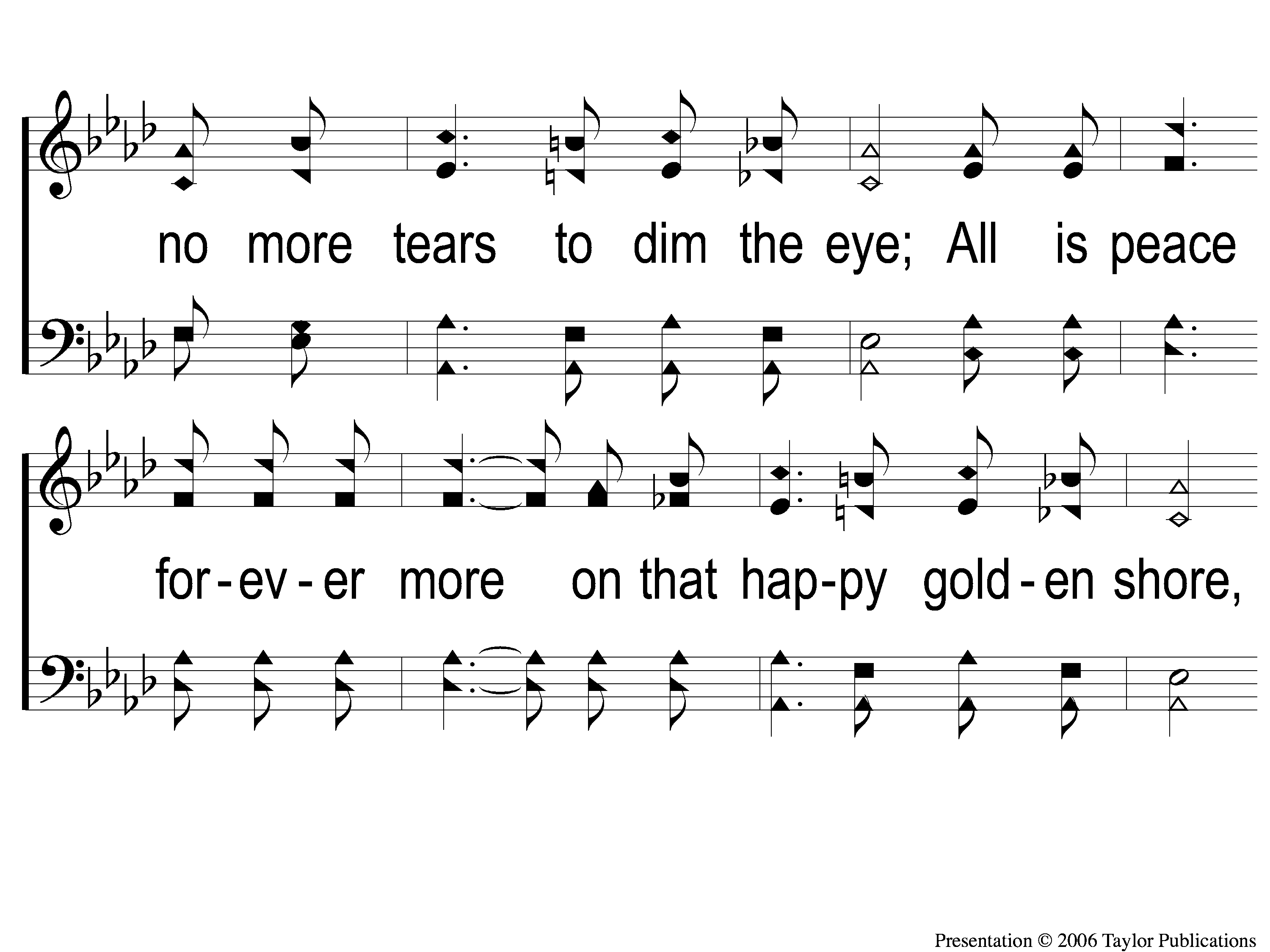 What a Day That Will Be
916
1-2 What a Day That Will Be
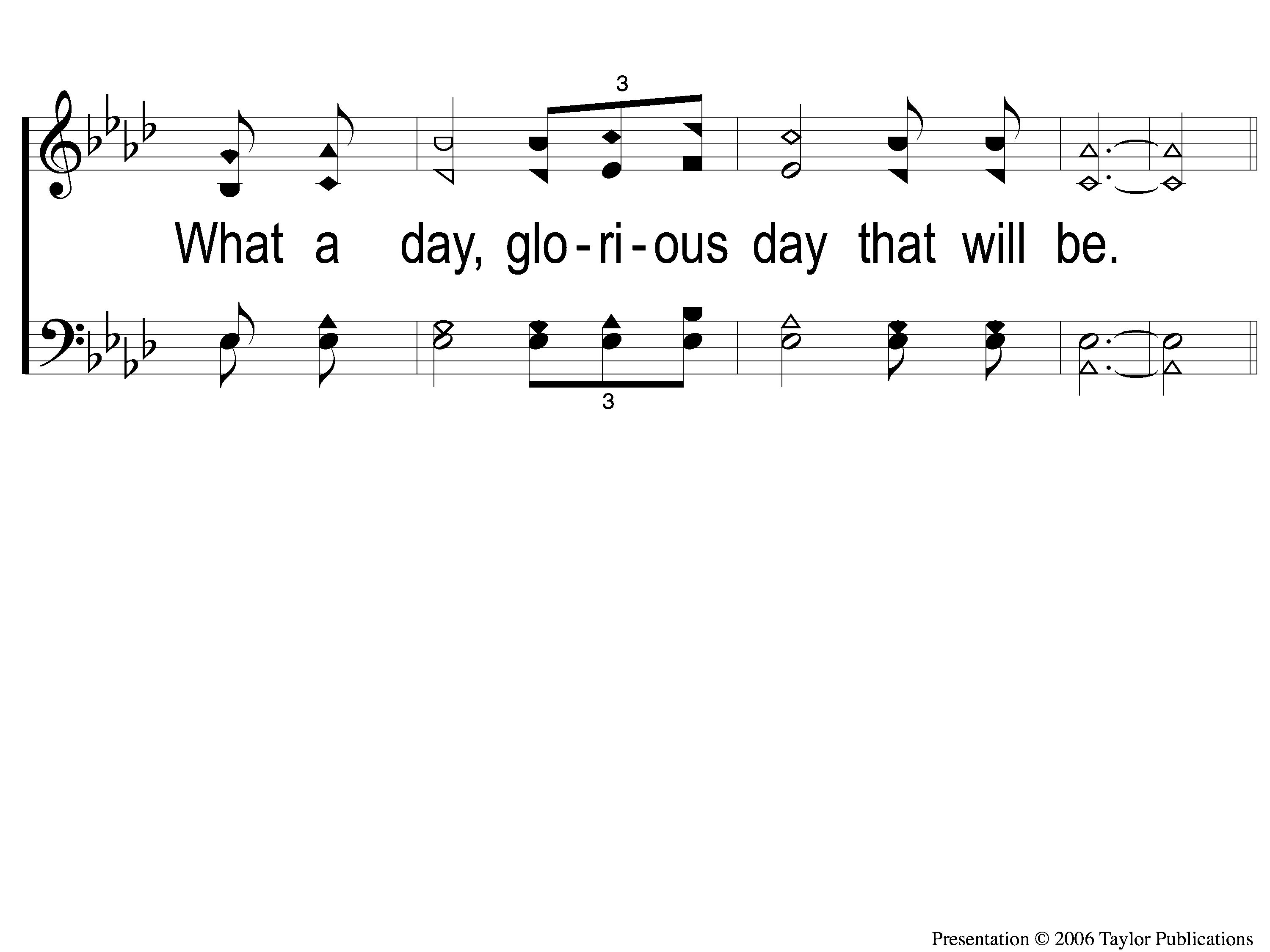 What a Day That Will Be
916
1-3 What a Day That Will Be
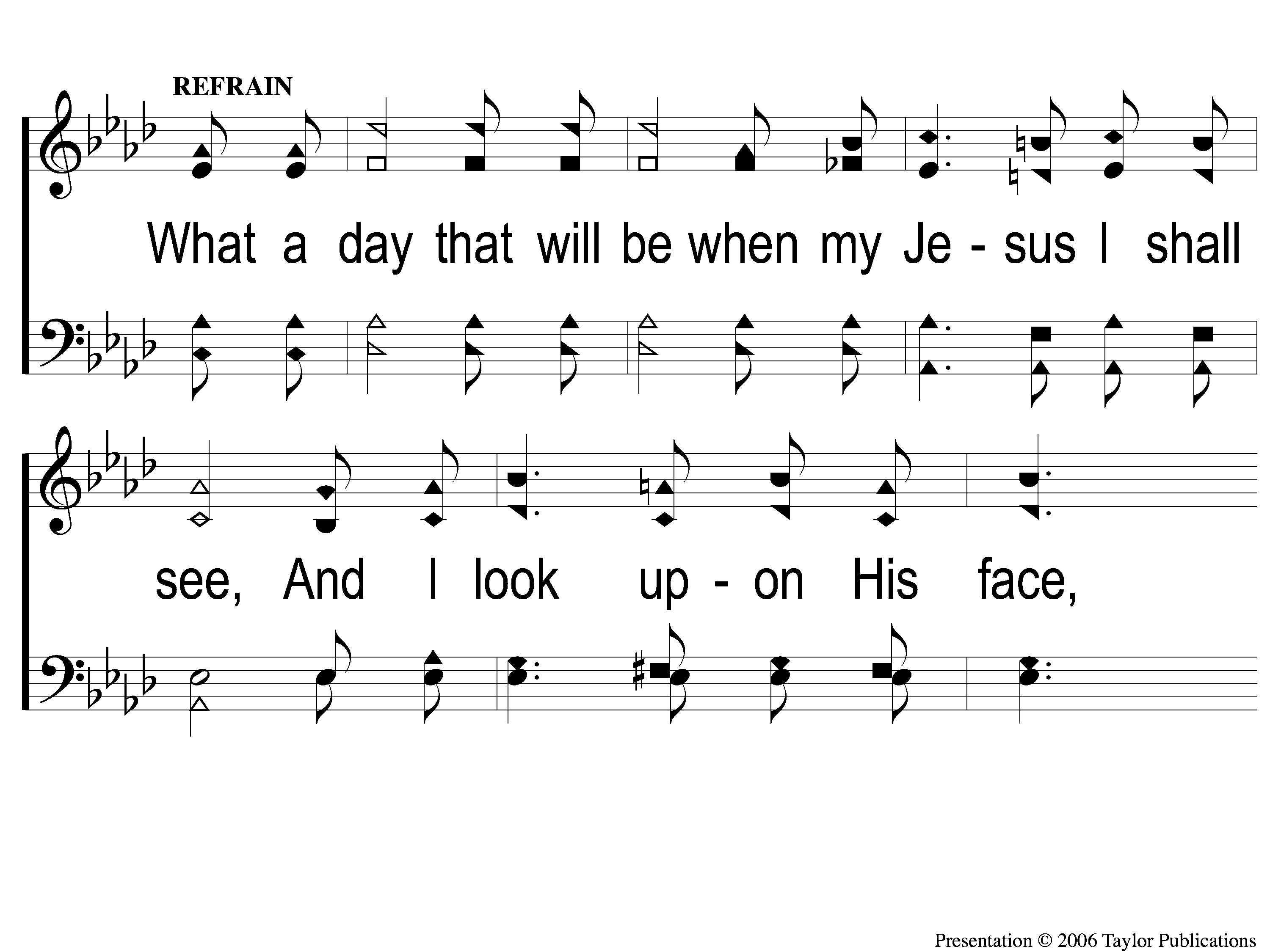 What a Day That Will Be
916
C-1 What a Day That Will Be
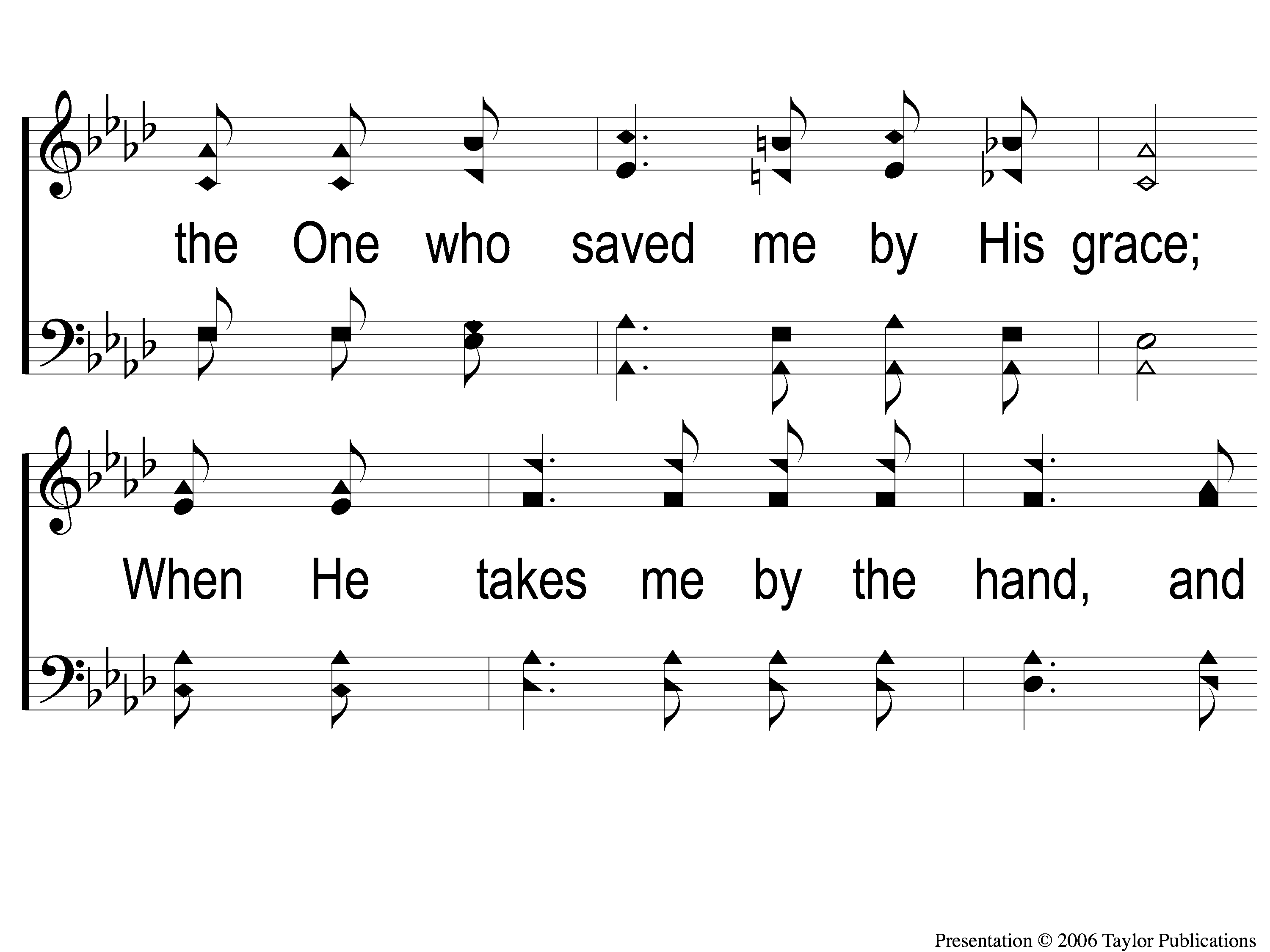 What a Day That Will Be
916
C-2 What a Day That Will Be
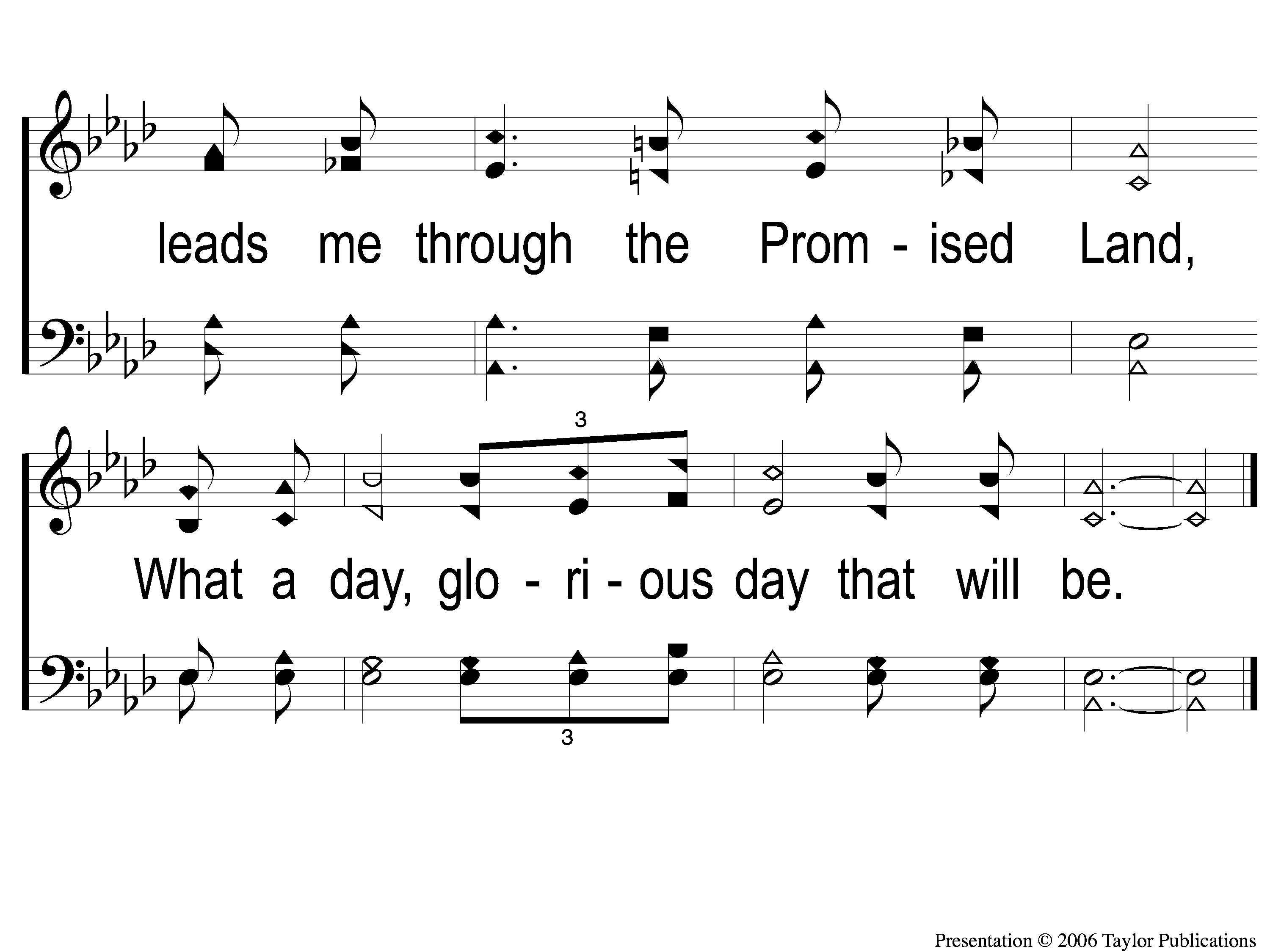 What a Day That Will Be
916
C-3 What a Day That Will Be
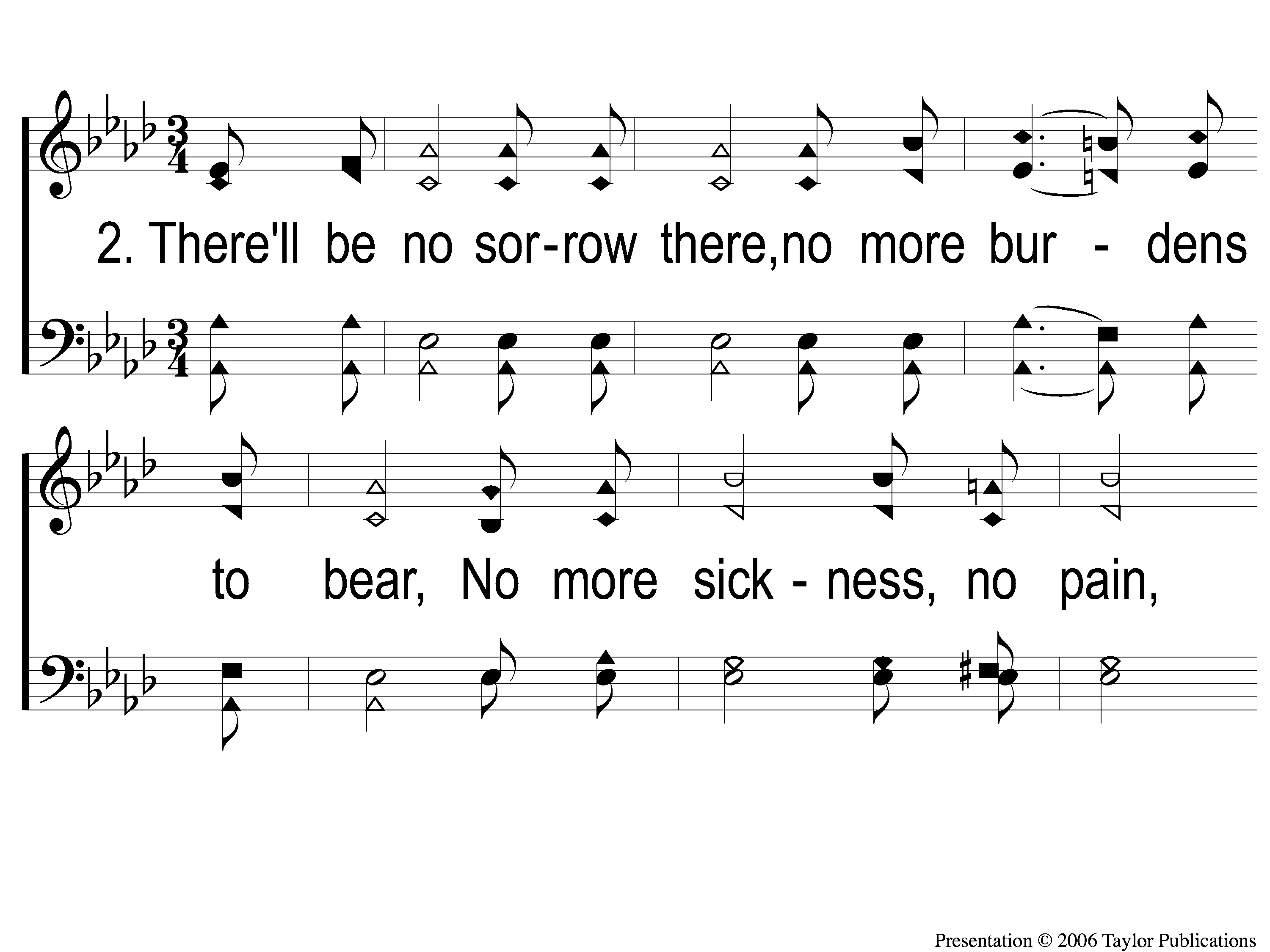 What a Day That Will Be
916
2-1 What a Day That Will Be
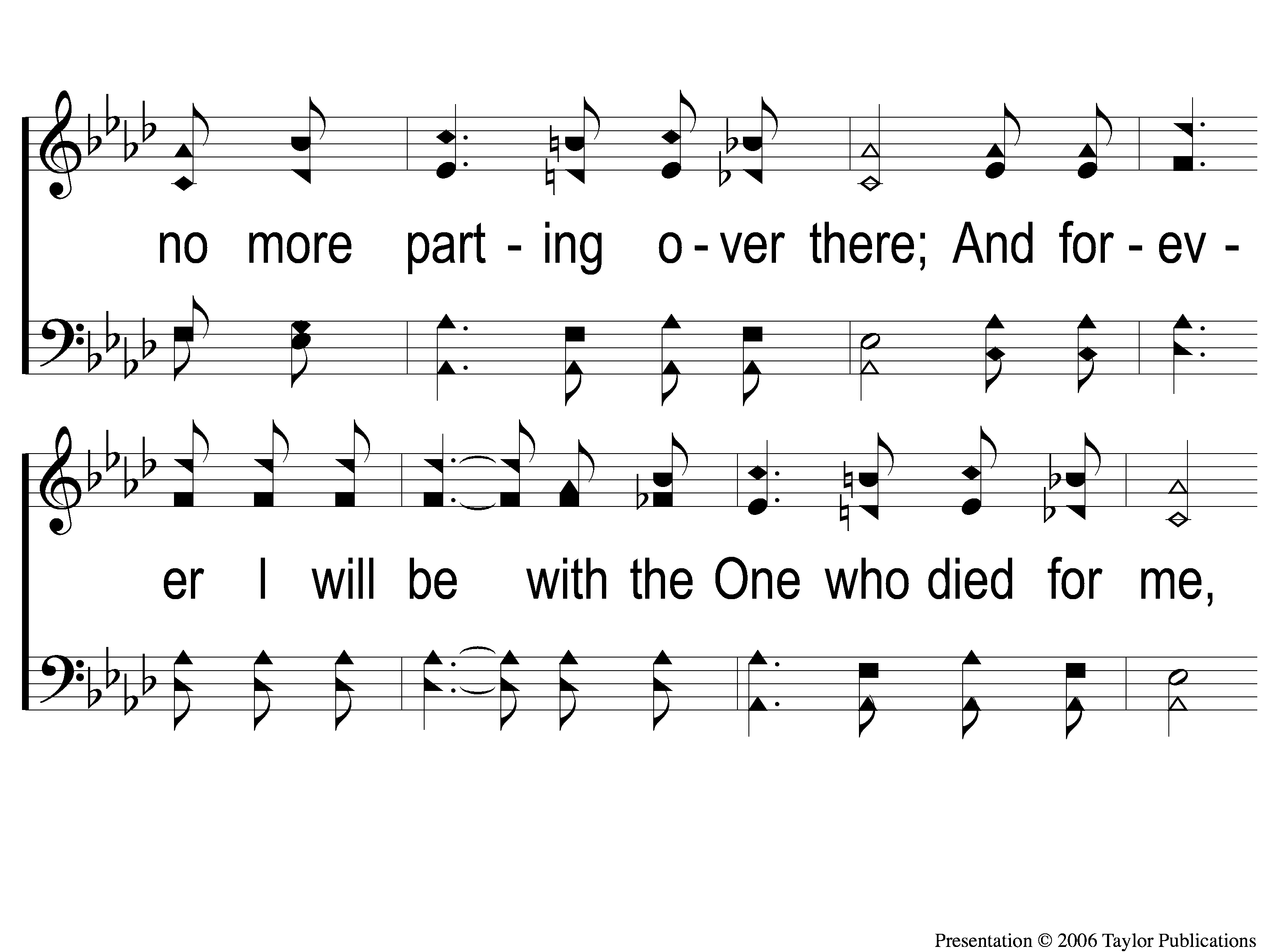 What a Day That Will Be
916
2-2 What a Day That Will Be
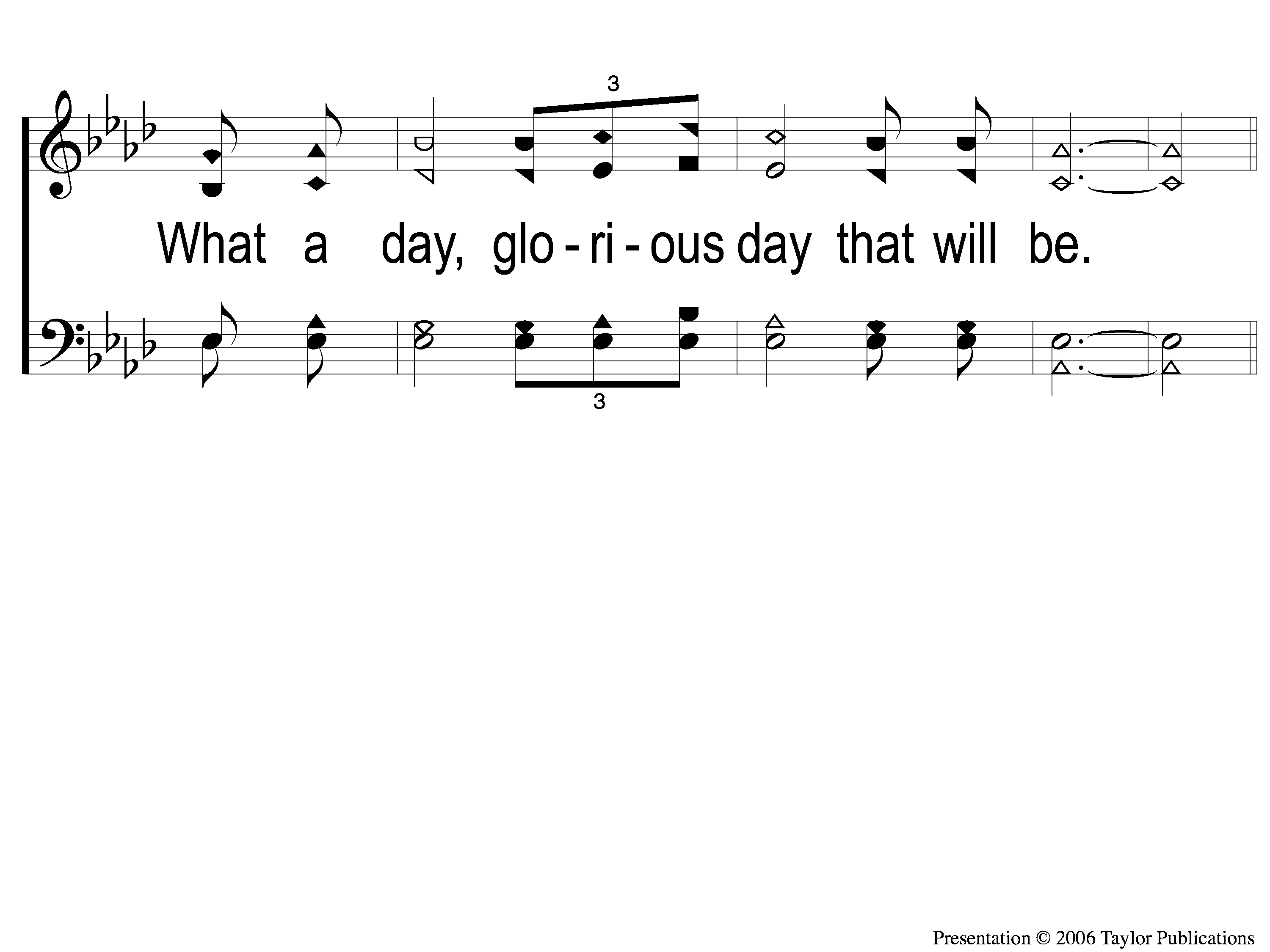 What a Day That Will Be
916
2-3 What a Day That Will Be
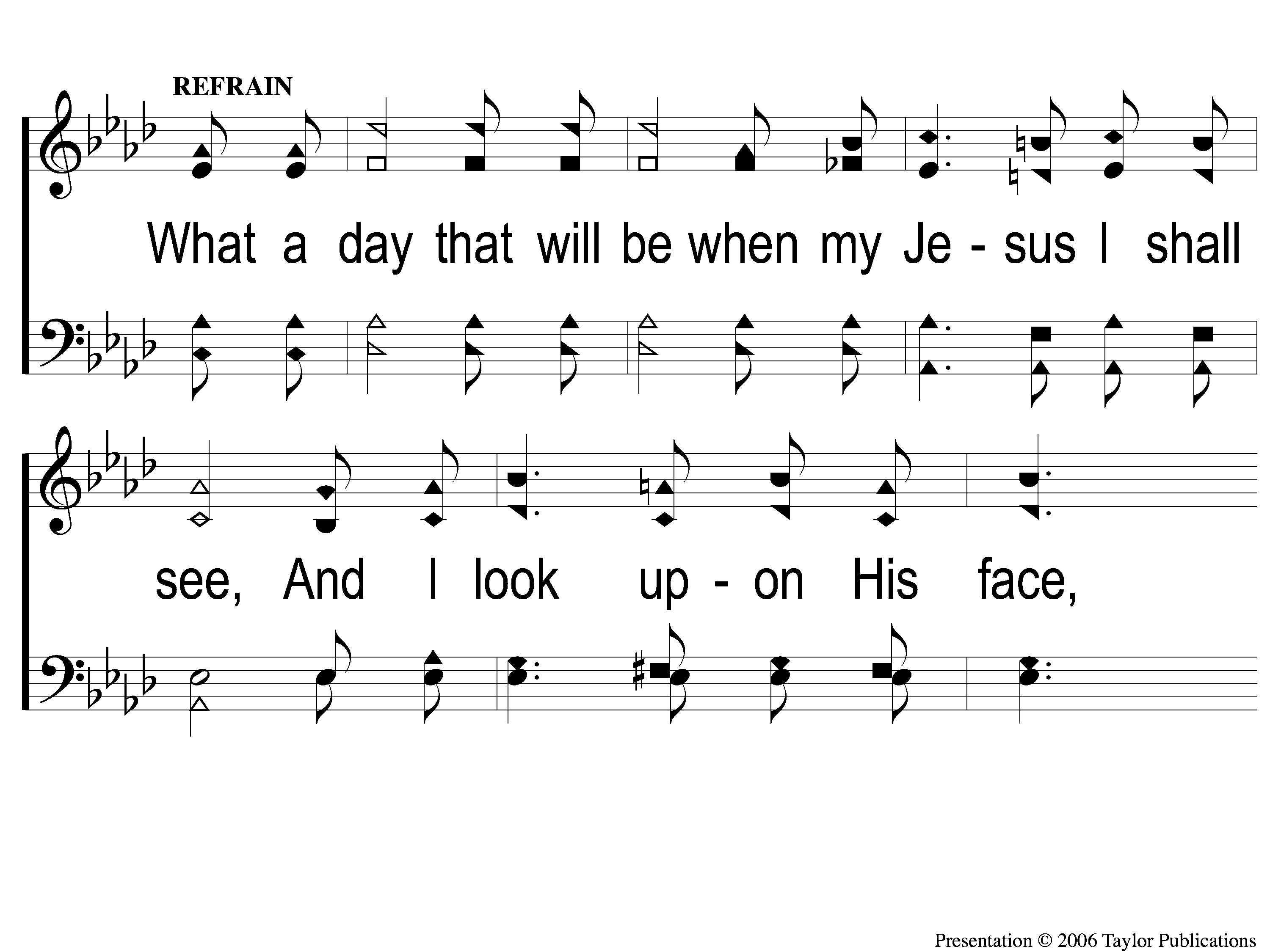 What a Day That Will Be
916
C-1 What a Day That Will Be
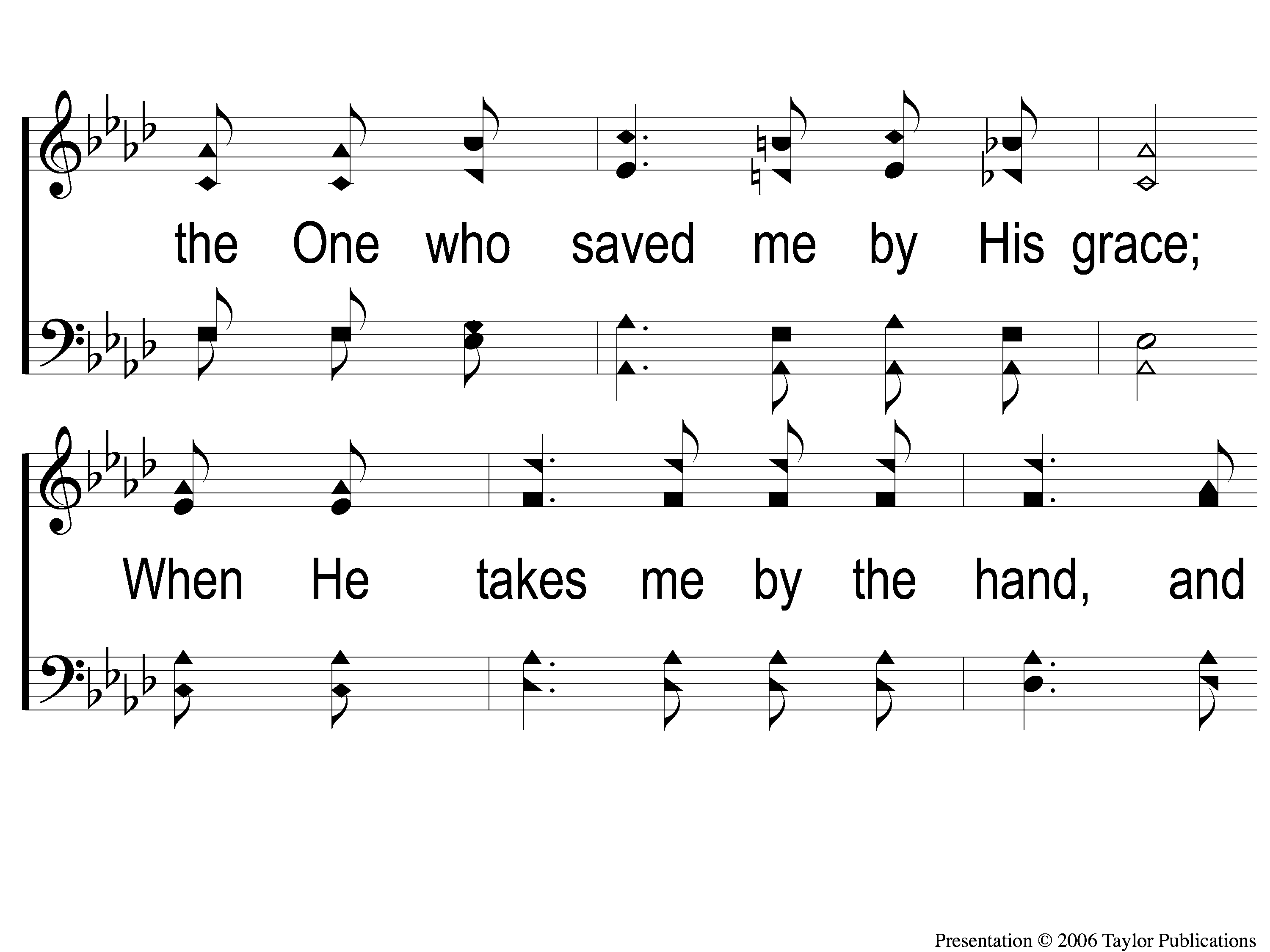 What a Day That Will Be
916
C-2 What a Day That Will Be
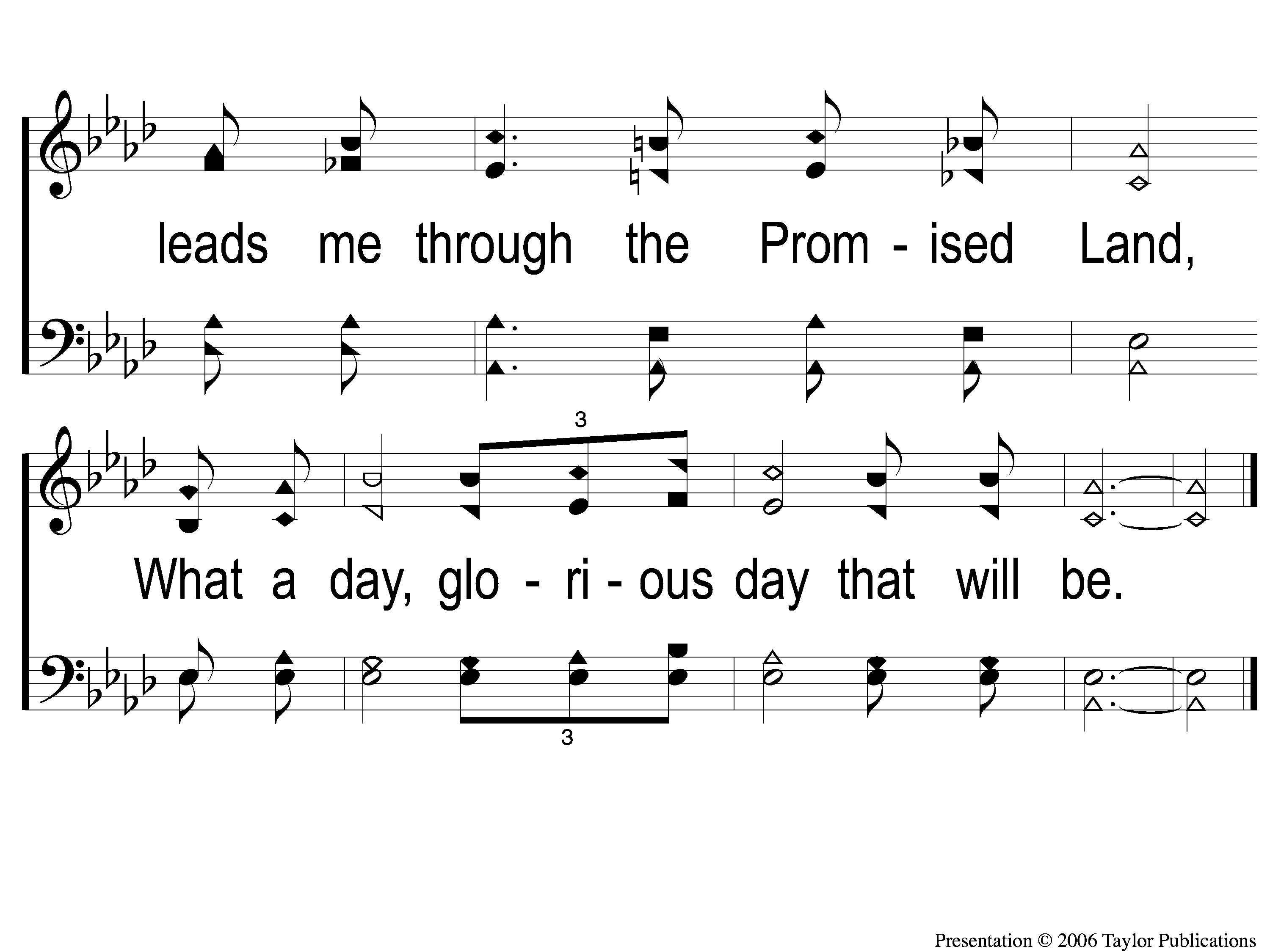 What a Day That Will Be
916
C-3 What a Day That Will Be
Hebrews 13:15-16
“Therefore by Him let us continually offer the sacrifice of praise to God, that is, the fruit of our lips, giving thanks to His name. But do not forget to do good and to share, for with such sacrifices God is well pleased.”
The Offering:
Have You Seen Jesus, My Lord?
#214
Song:
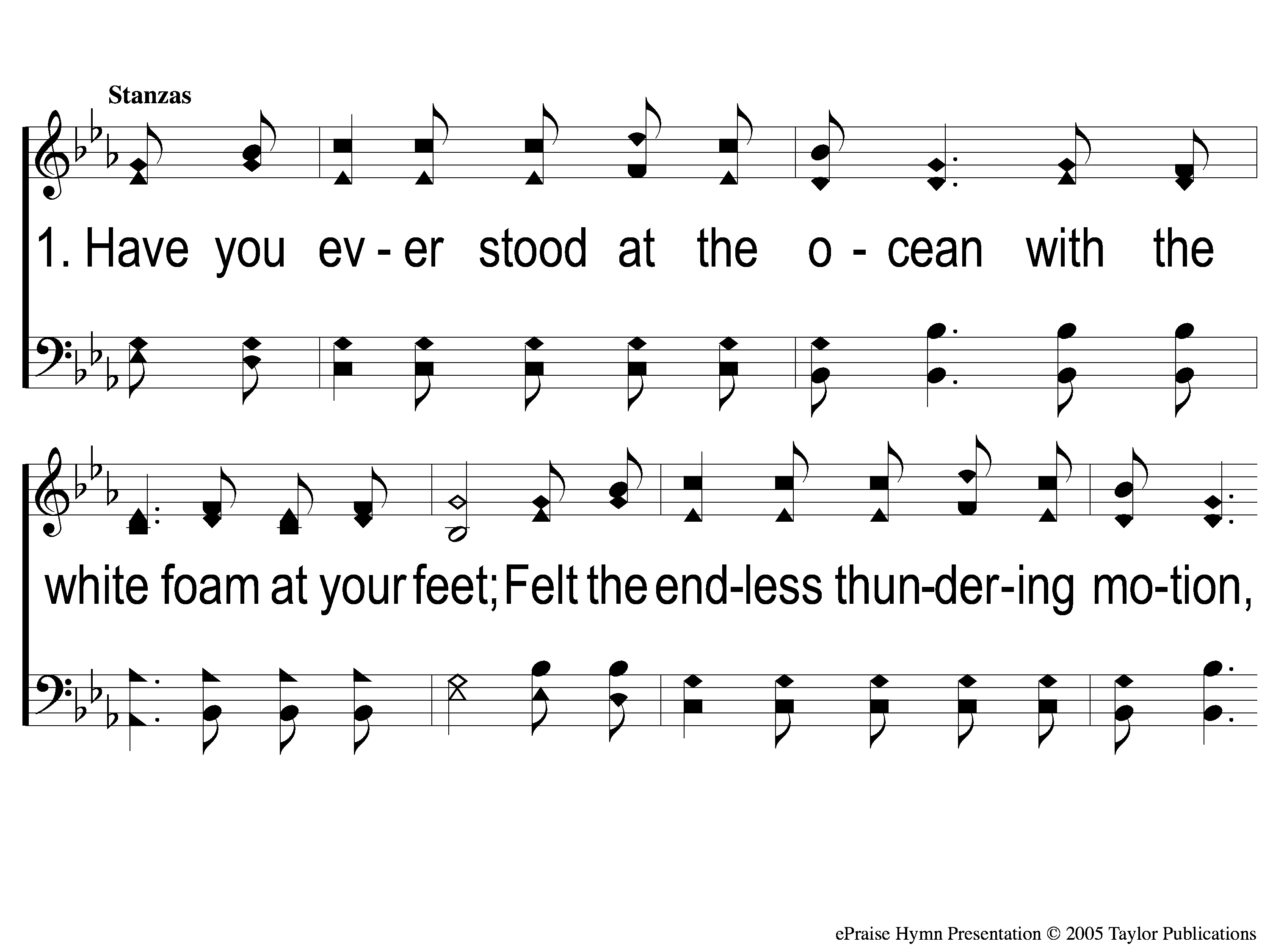 Have You Seen Jesus My Lord
214
1-1 Have You Seen Jesus My Lord
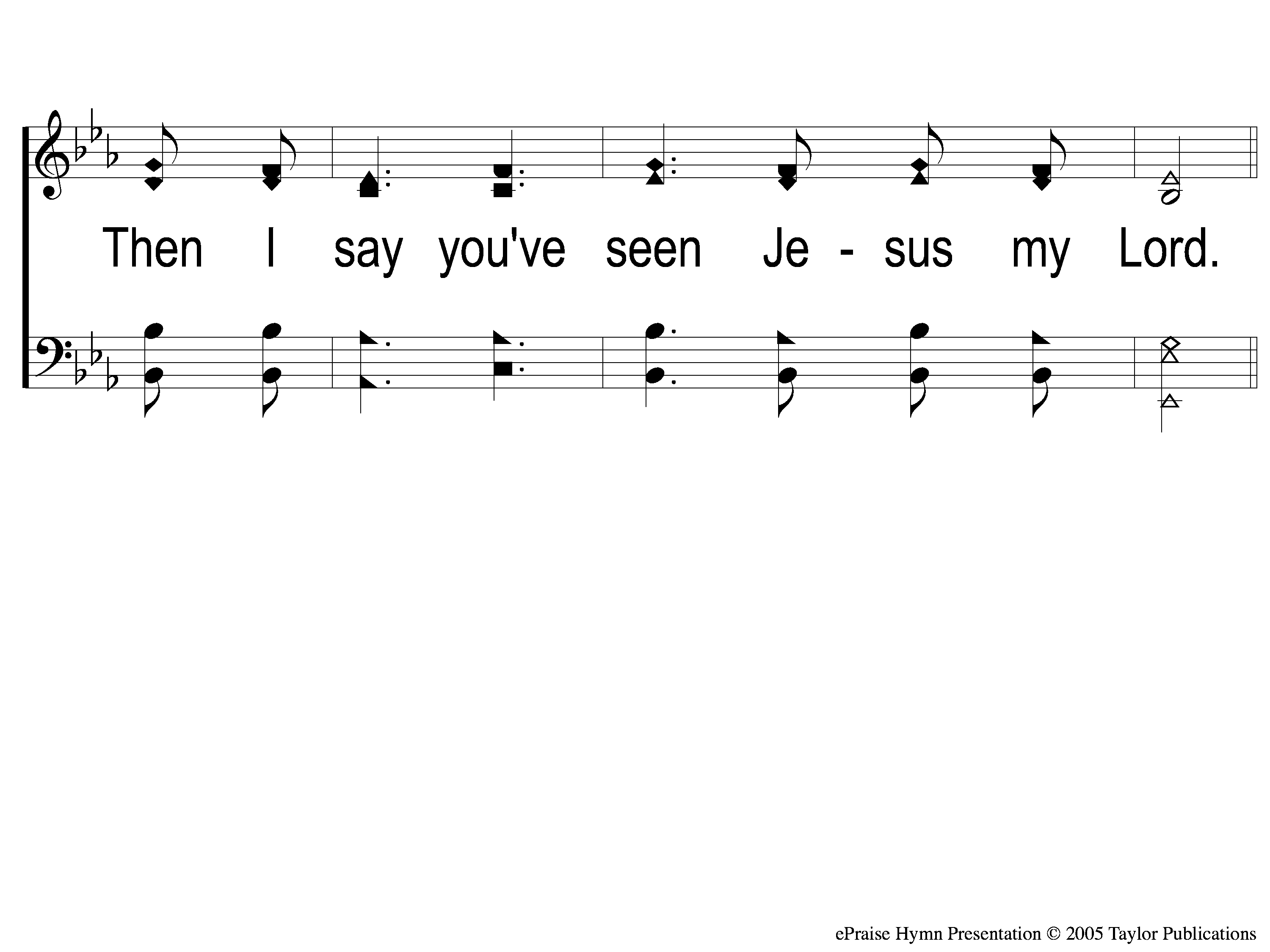 Have You Seen Jesus My Lord
214
1-2 Have You Seen Jesus My Lord
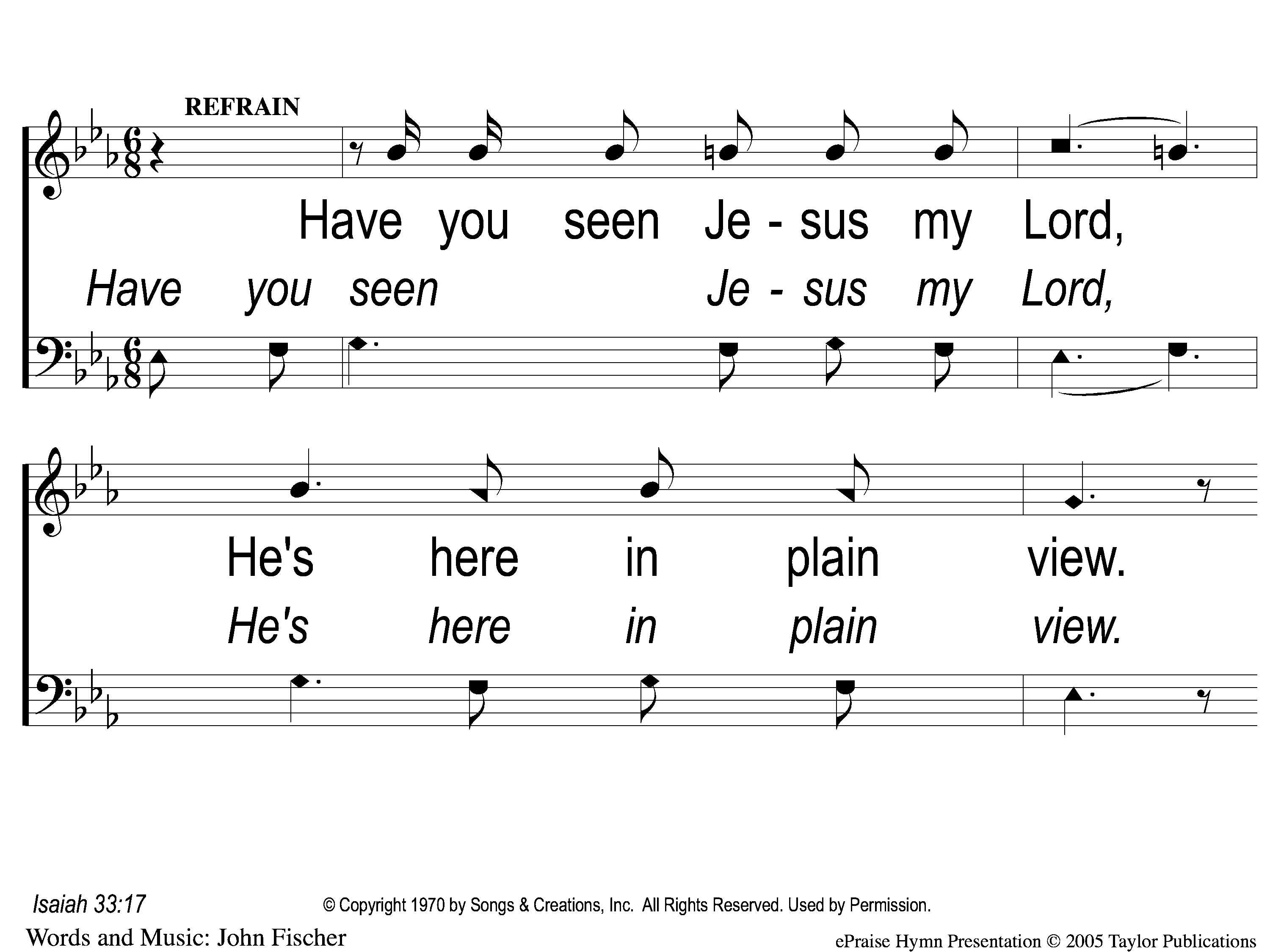 Have You Seen Jesus My Lord
214
C-1 Have You Seen Jesus My Lord
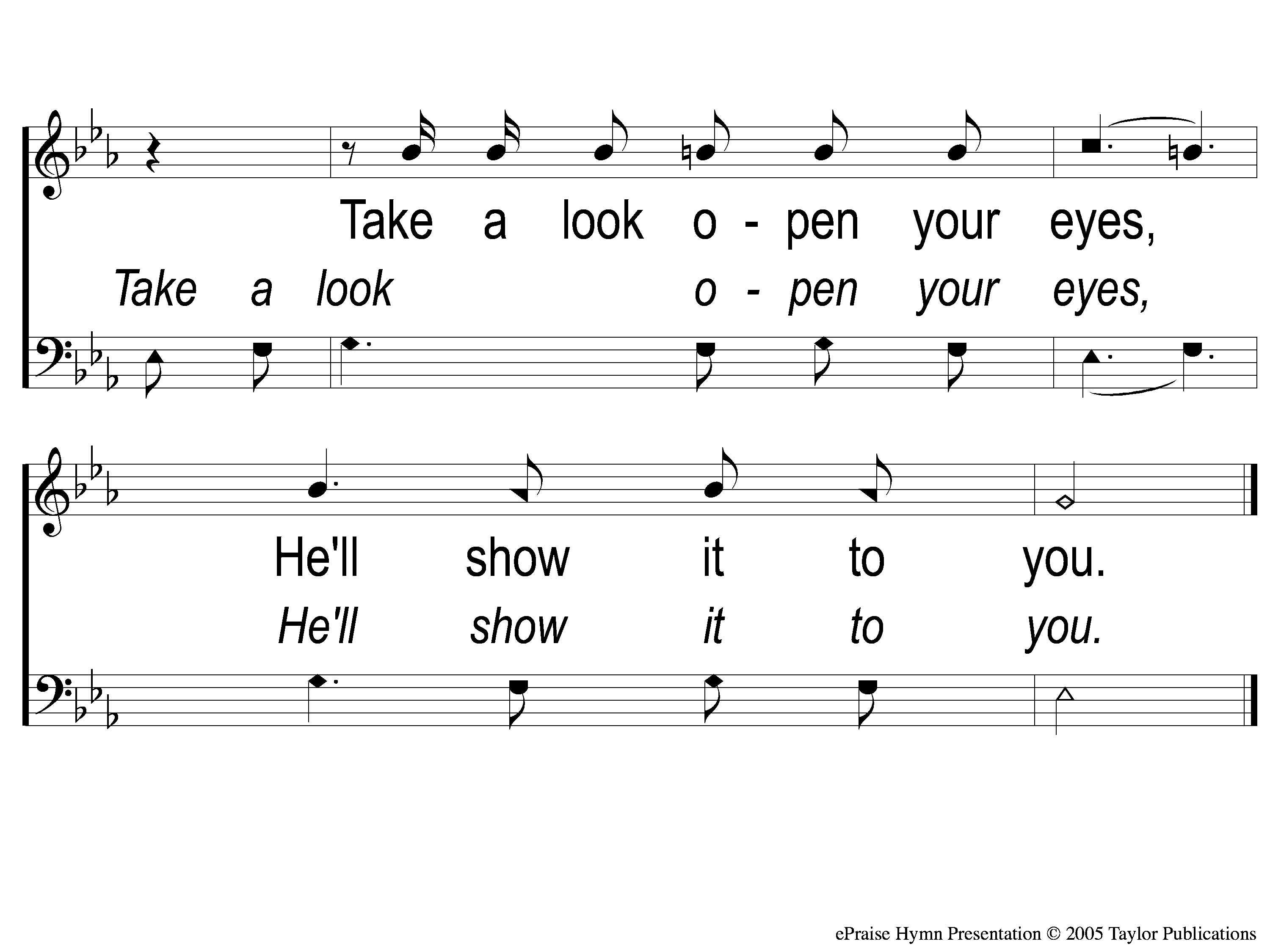 Have You Seen Jesus My Lord
214
C-2 Have You Seen Jesus My Lord
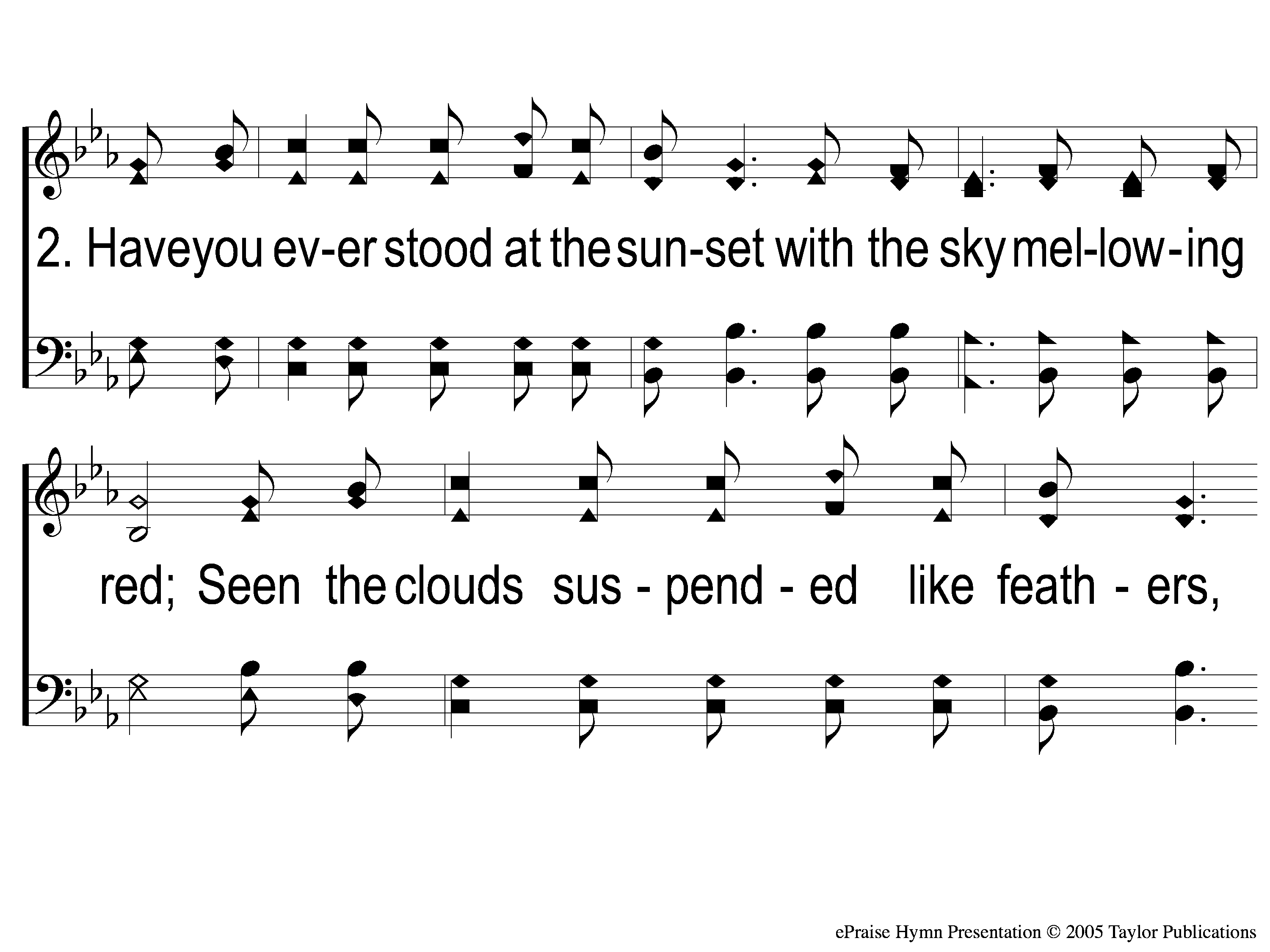 Have You Seen Jesus My Lord
214
2-1 Have You Seen Jesus My Lord
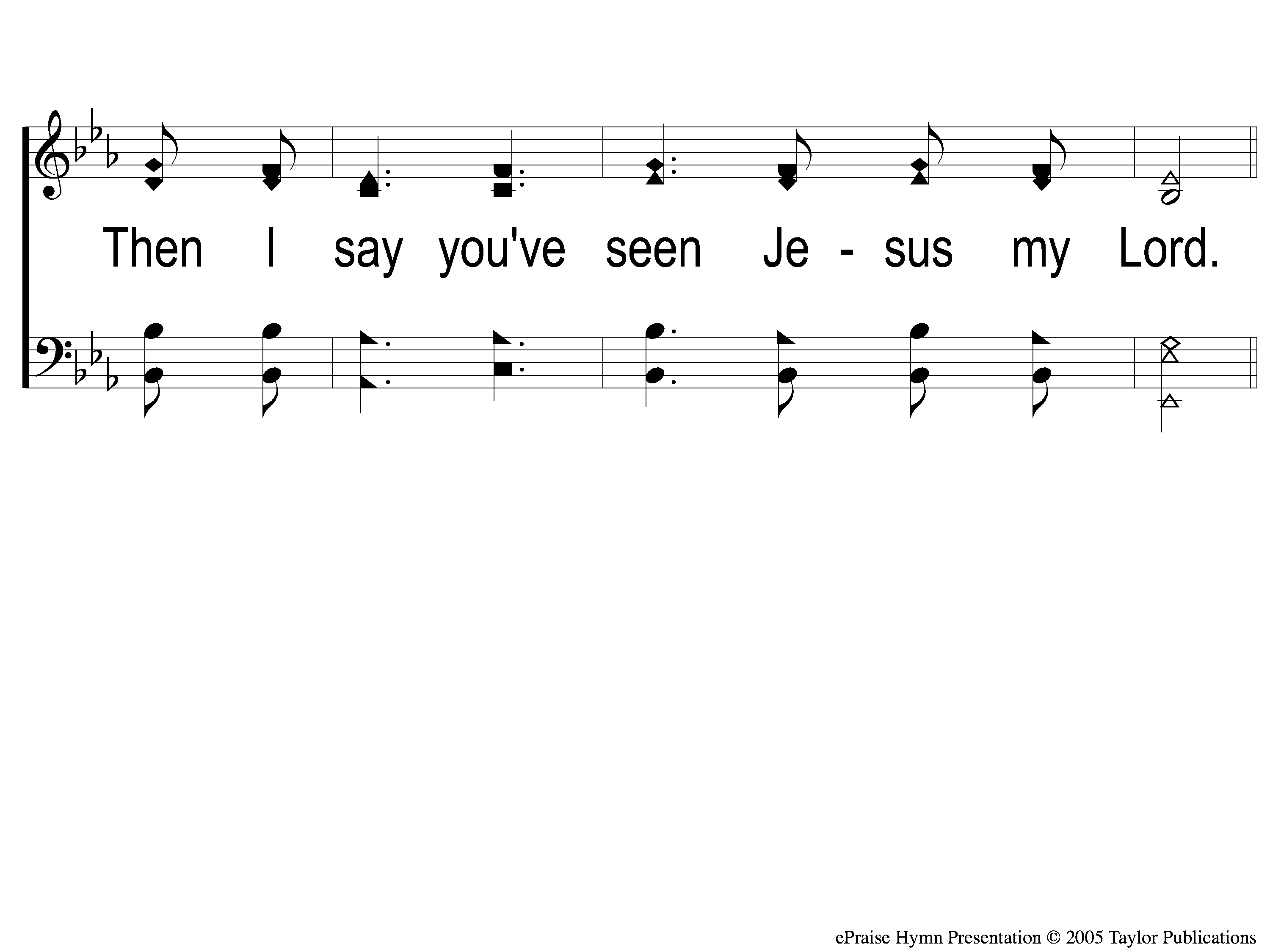 Have You Seen Jesus My Lord
214
2-2 Have You Seen Jesus My Lord
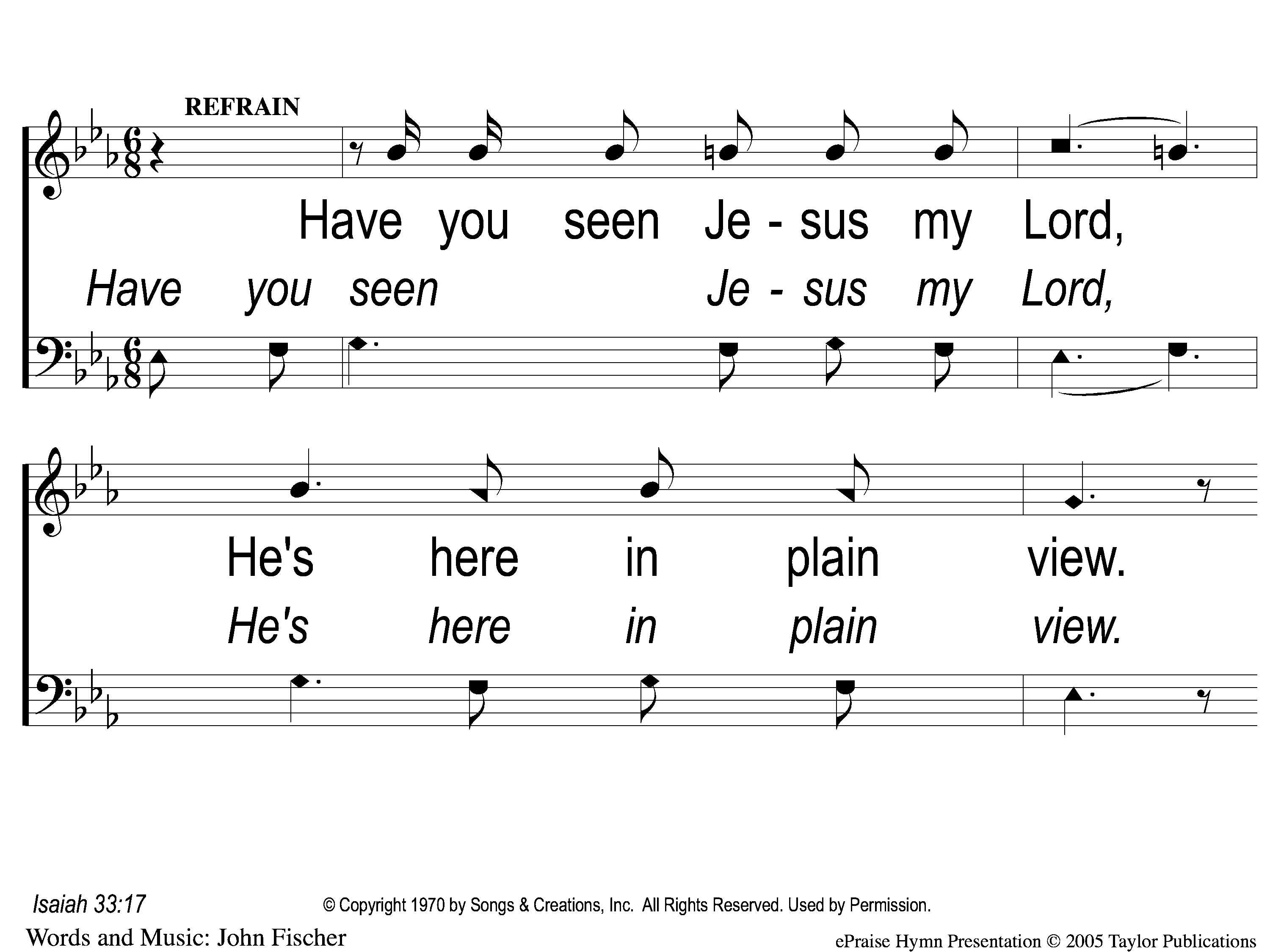 Have You Seen Jesus My Lord
214
C-1 Have You Seen Jesus My Lord
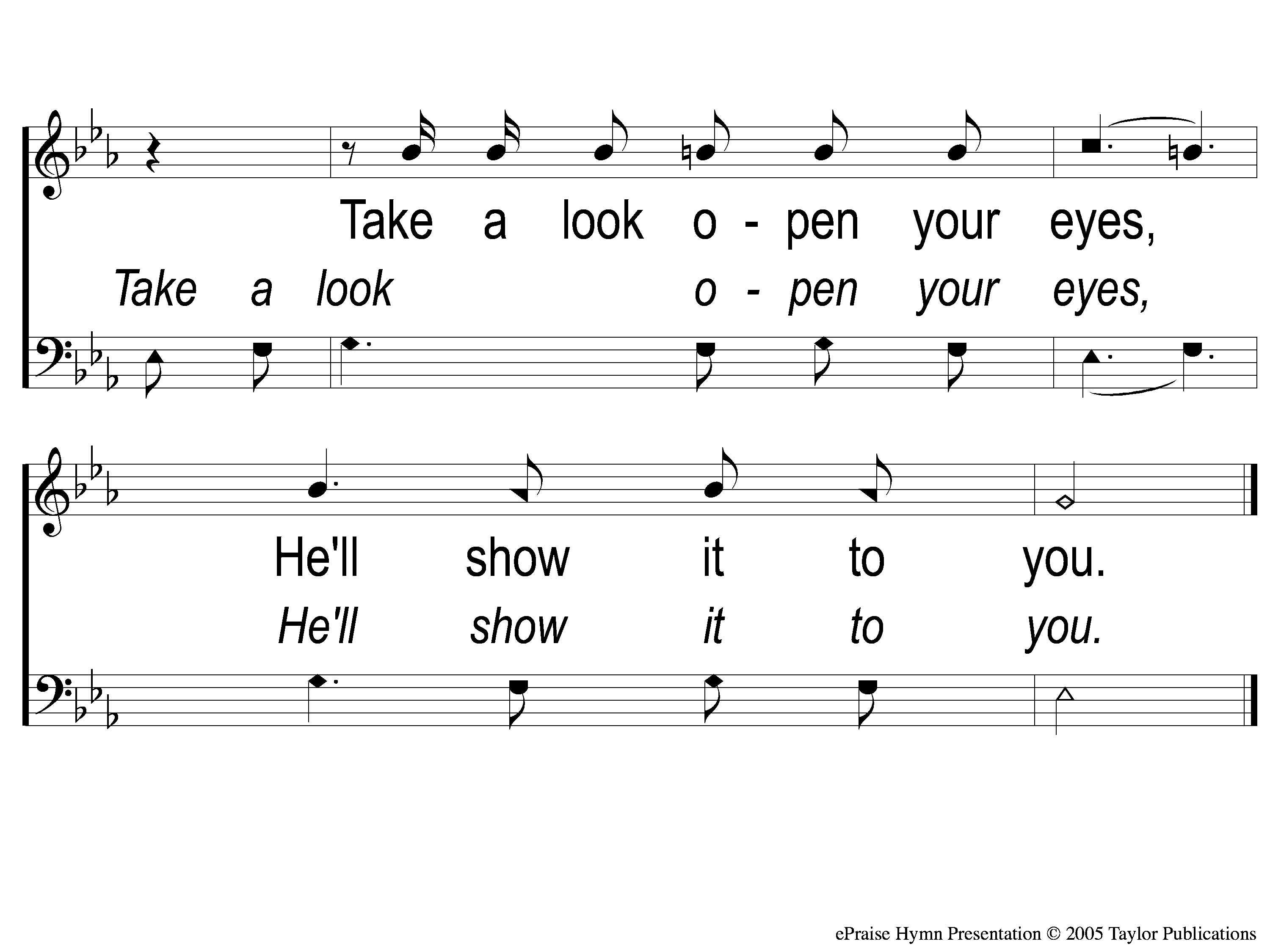 Have You Seen Jesus My Lord
214
C-2 Have You Seen Jesus My Lord
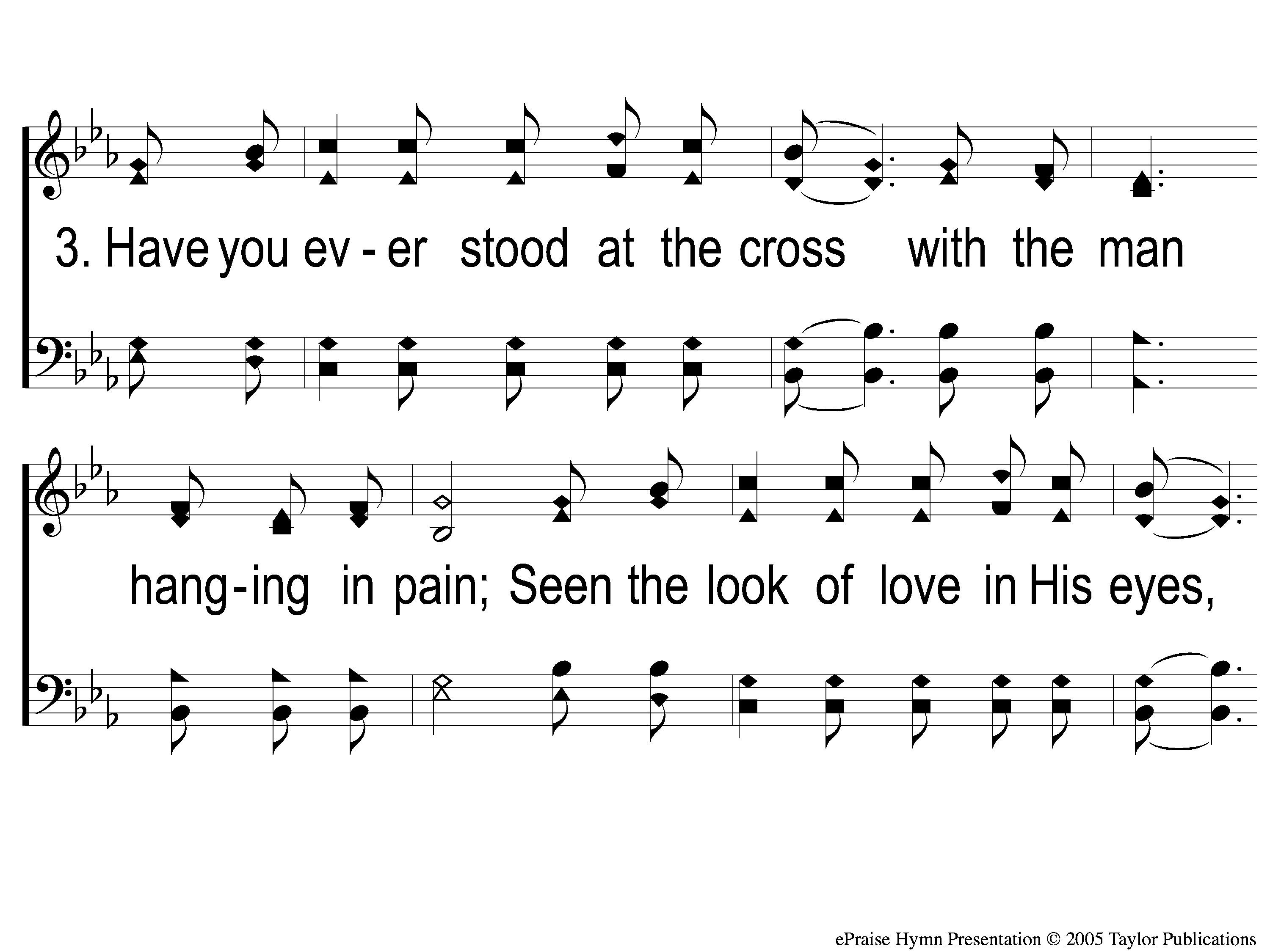 Have You Seen Jesus My Lord
214
3-1 Have You Seen Jesus My Lord
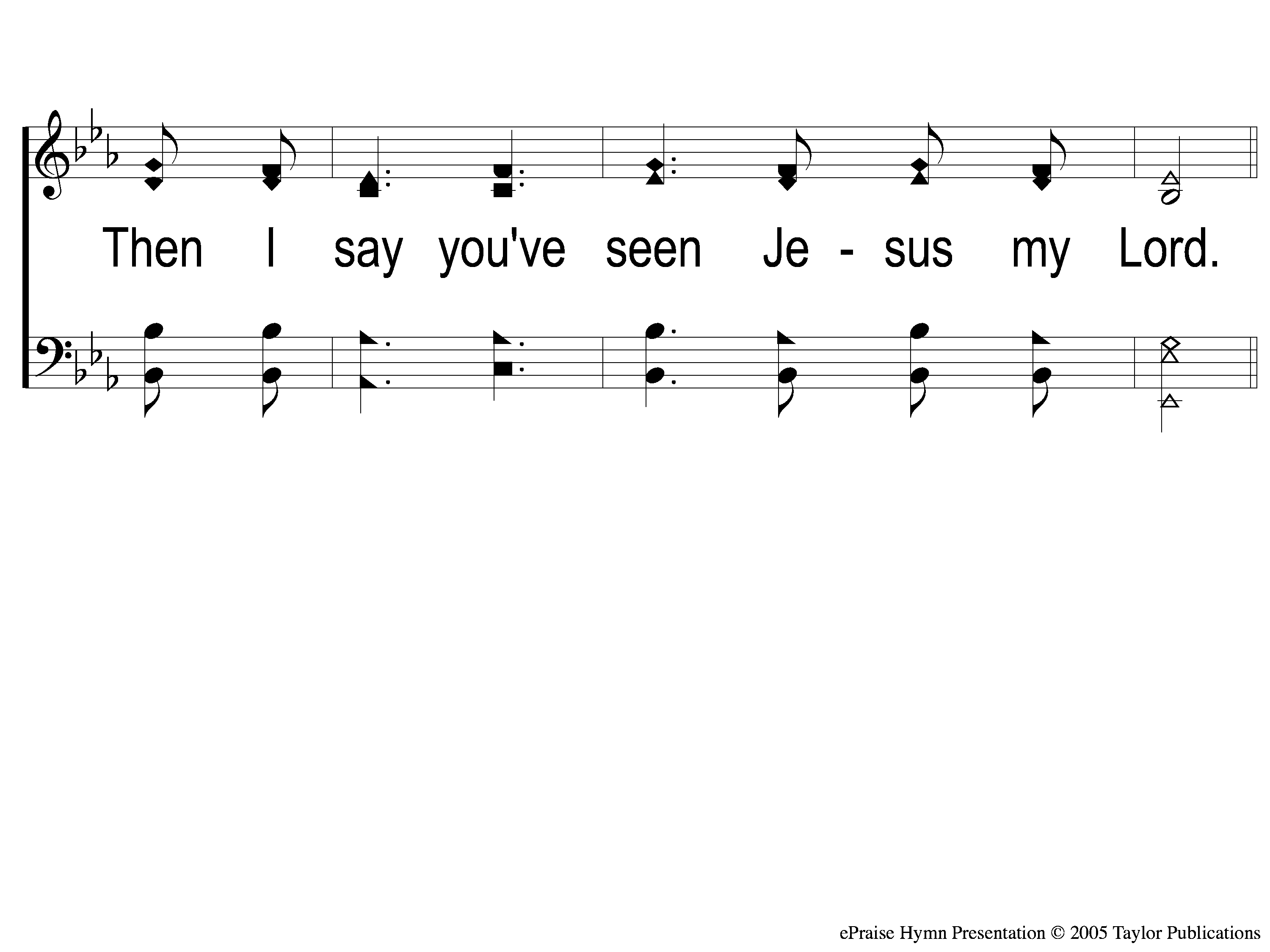 Have You Seen Jesus My Lord
214
3-2 Have You Seen Jesus My Lord
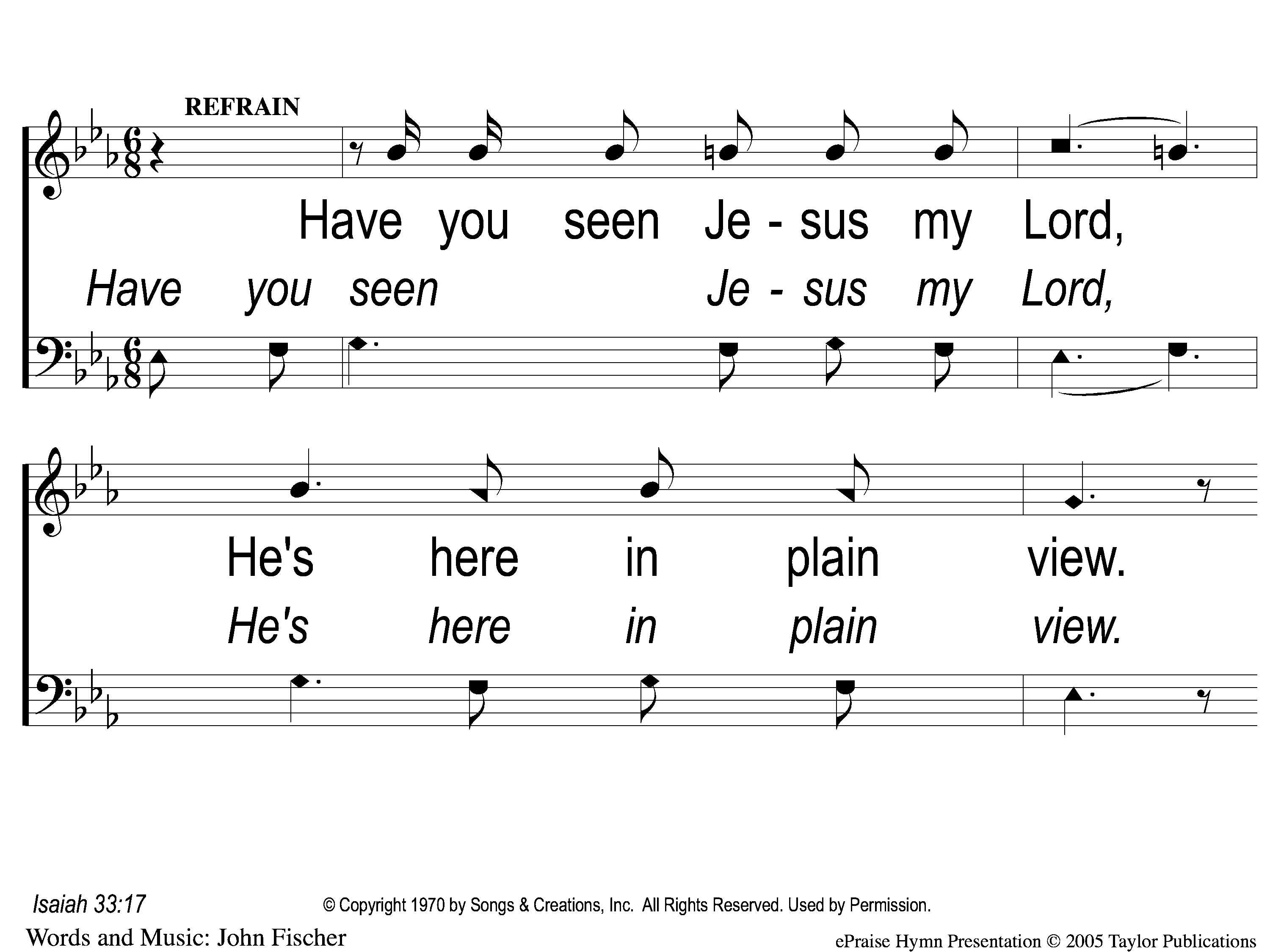 Have You Seen Jesus My Lord
214
C-1 Have You Seen Jesus My Lord
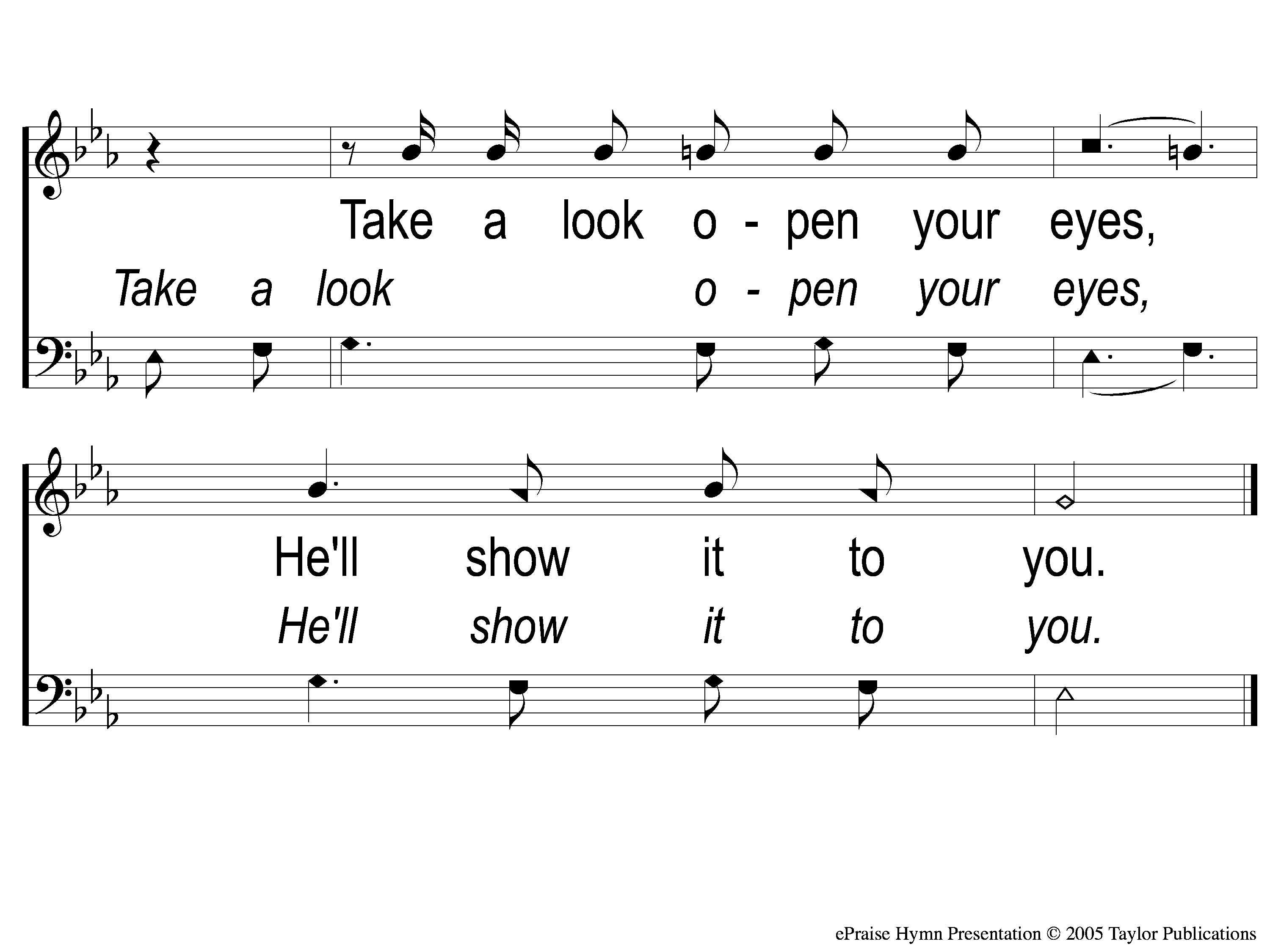 Have You Seen Jesus My Lord
214
C-2 Have You Seen Jesus My Lord
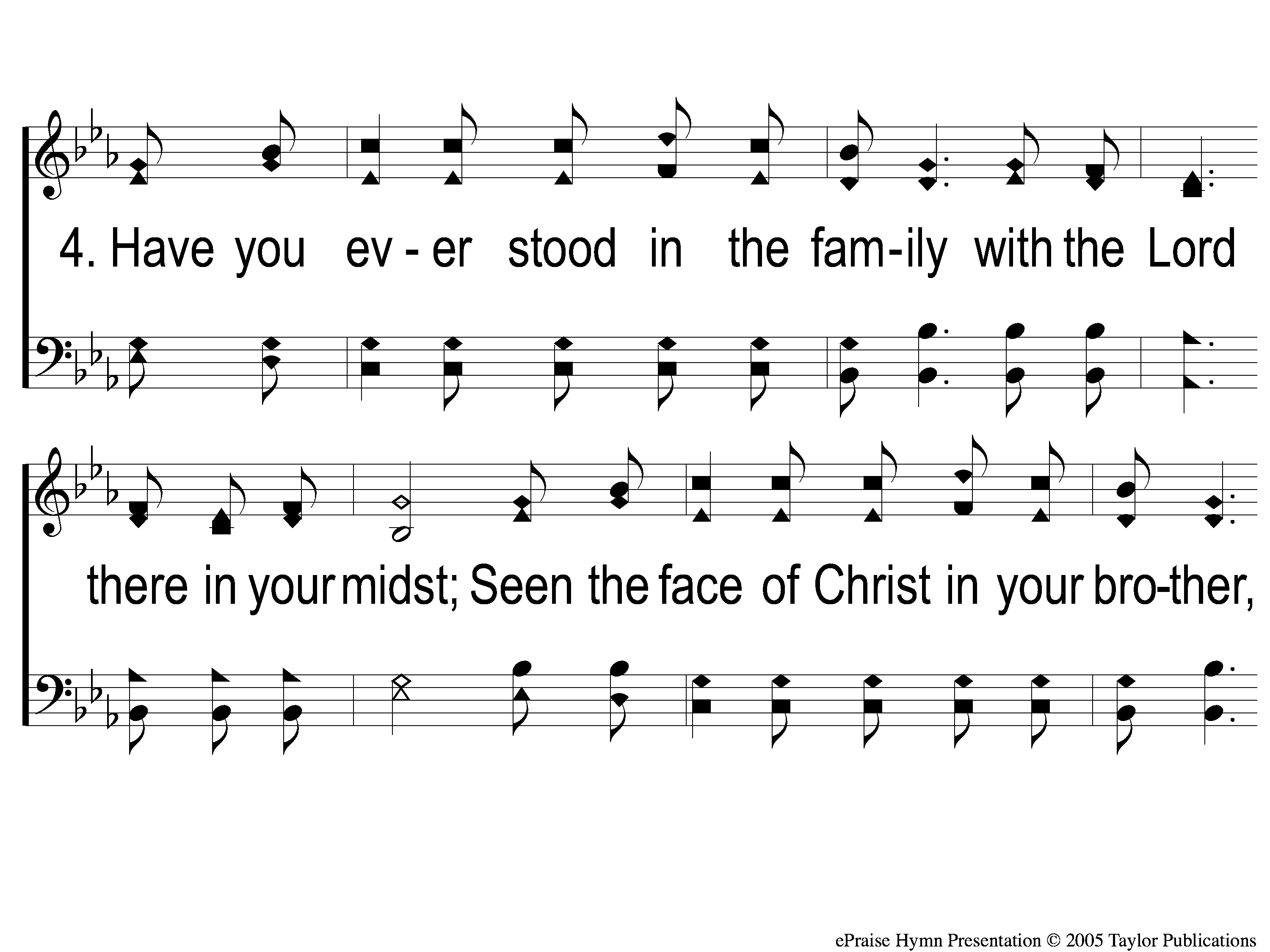 Have You Seen Jesus My Lord
214
4-1 Have You Seen Jesus My Lord
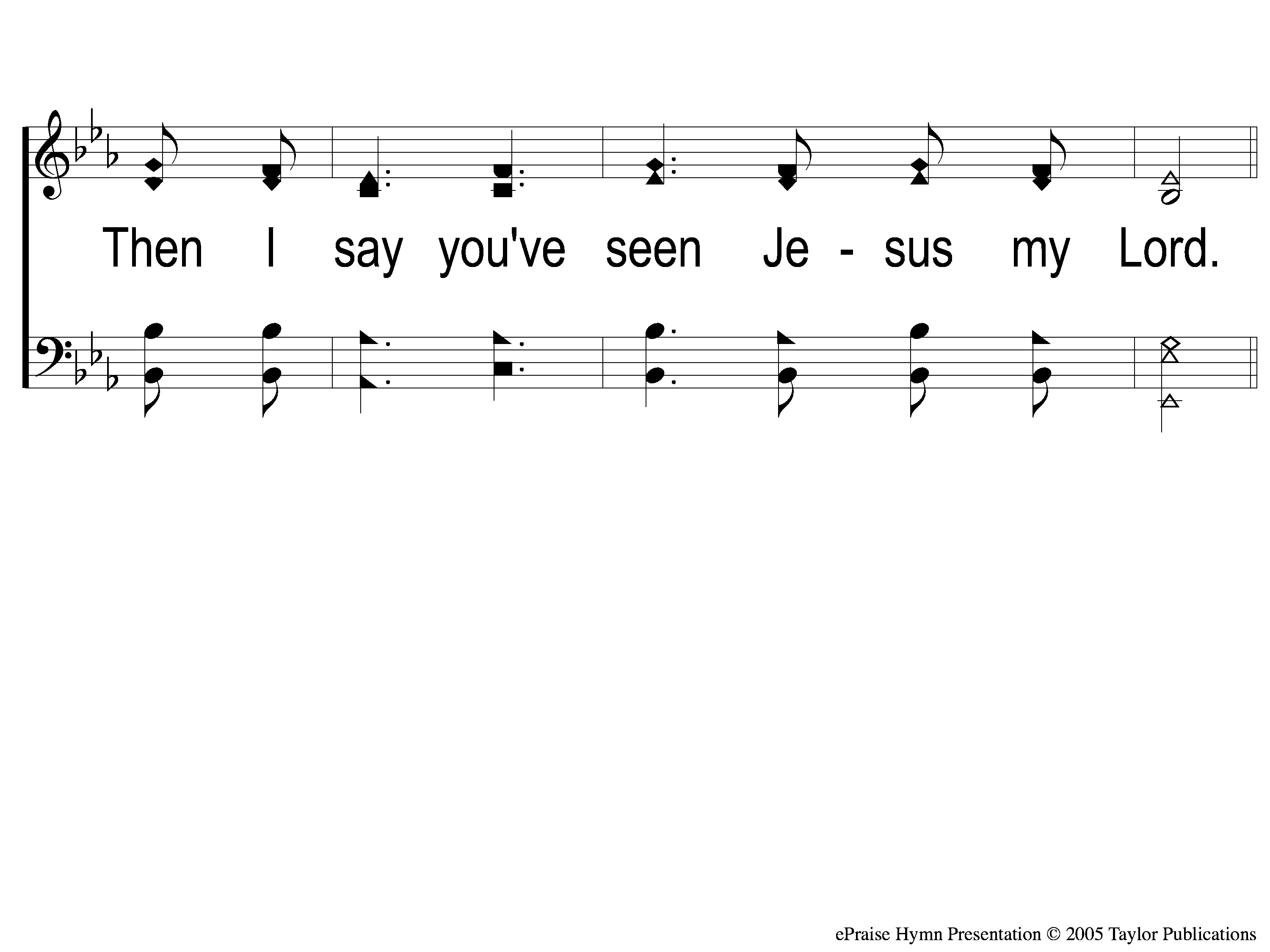 Have You Seen Jesus My Lord
214
4-2 Have You Seen Jesus My Lord
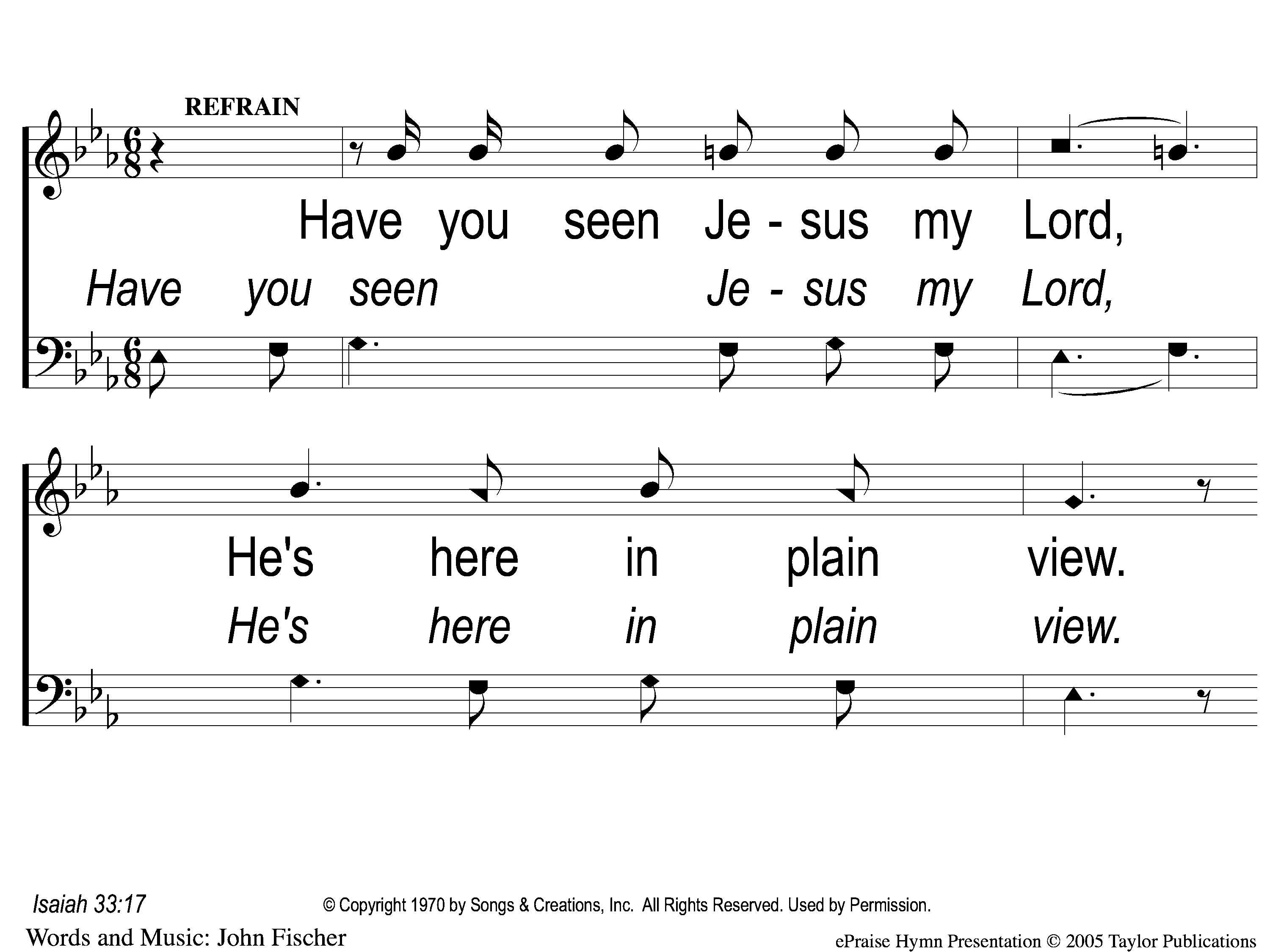 Have You Seen Jesus My Lord
214
C-1 Have You Seen Jesus My Lord
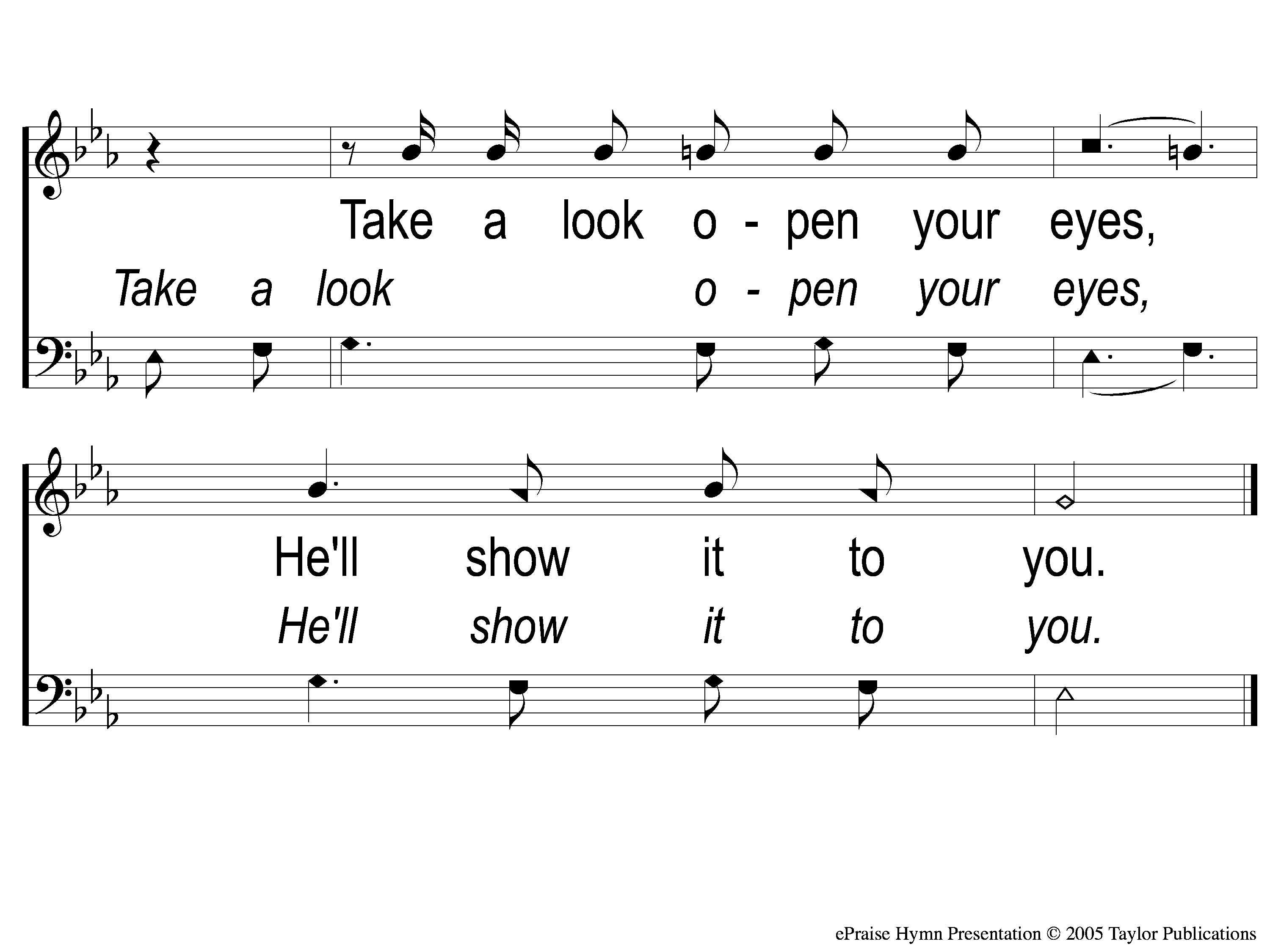 Have You Seen Jesus My Lord
214
C-2 Have You Seen Jesus My Lord
The Lord’s Supper
Acts 20:7
Hebrews 4:14-16
“Seeing then that we have a great High Priest who has passed through the heavens, Jesus the Son of God, olet us hold fast our confession. For pwe do not have a High Priest who cannot sympathize with our weaknesses, but qwas in all points tempted as we are, ryet without sin. Let us therefore come boldly to the throne of grace, that we may obtain mercy and find grace to help in time of need.”
The UnleavenedBread
Hebrews 9:11-12
“But Christ came as High Priest of the good things to come, with the greater and more perfect tabernacle not made with hands, that is, not of this creation. Not with the blood of goats and calves, but with His own blood He entered the Most Holy Place once for all, having obtained eternal redemption.”
The Fruit of the Vine
Closing Prayer
Victory In Jesus
#470
Song:
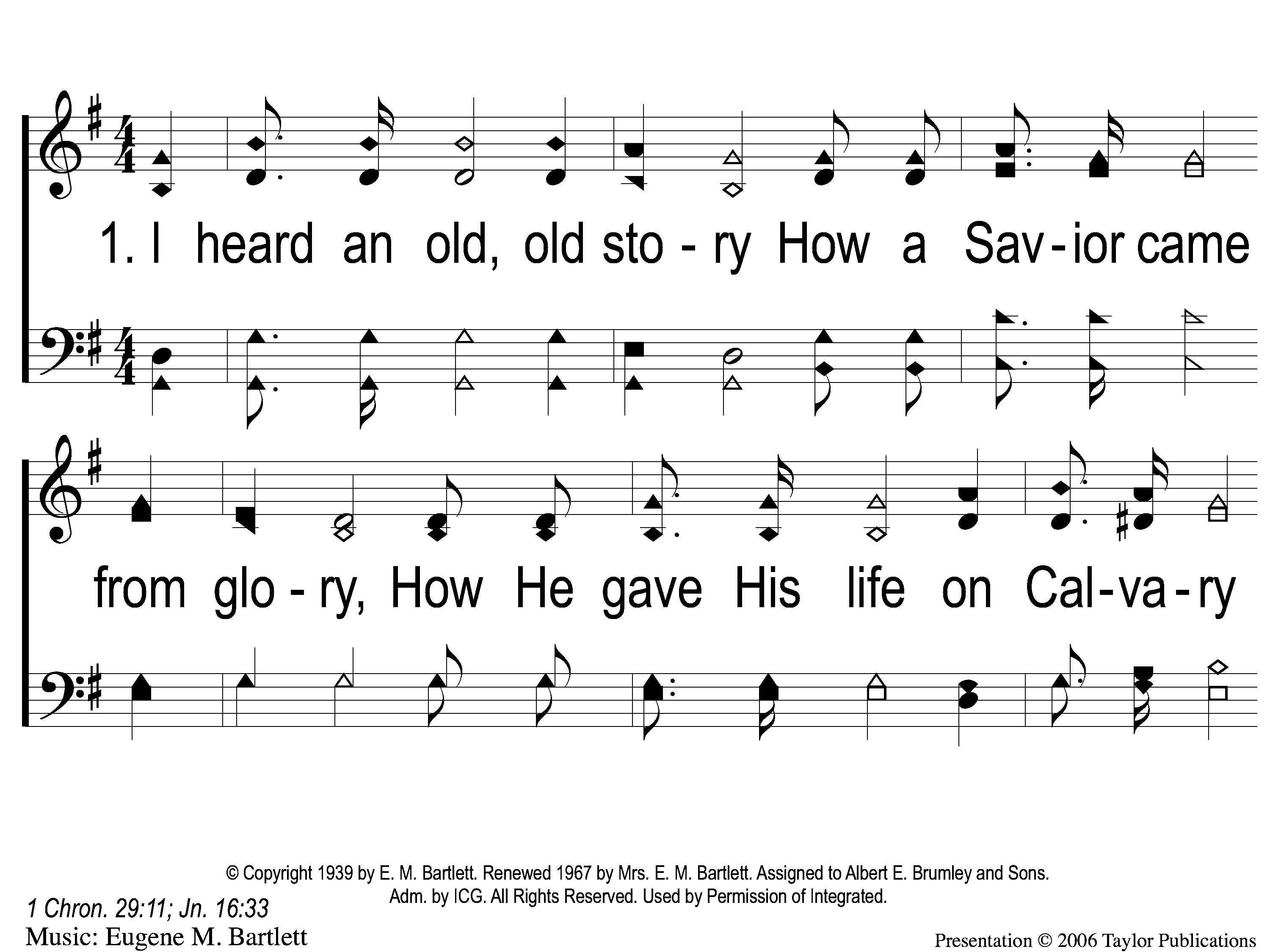 Victory in Jesus
470
1-1 Victory in Jesus
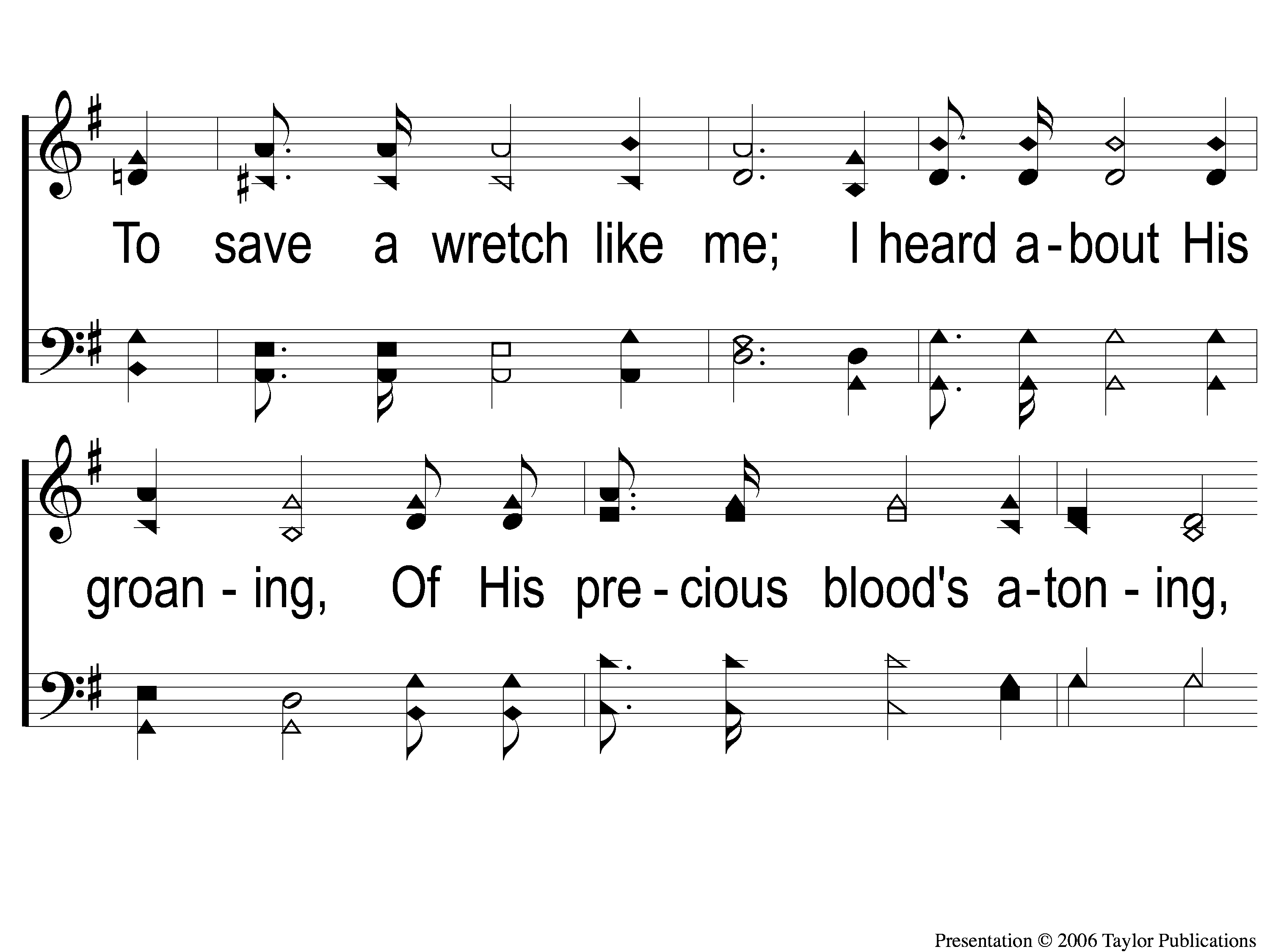 Victory in Jesus
470
1-2 Victory in Jesus
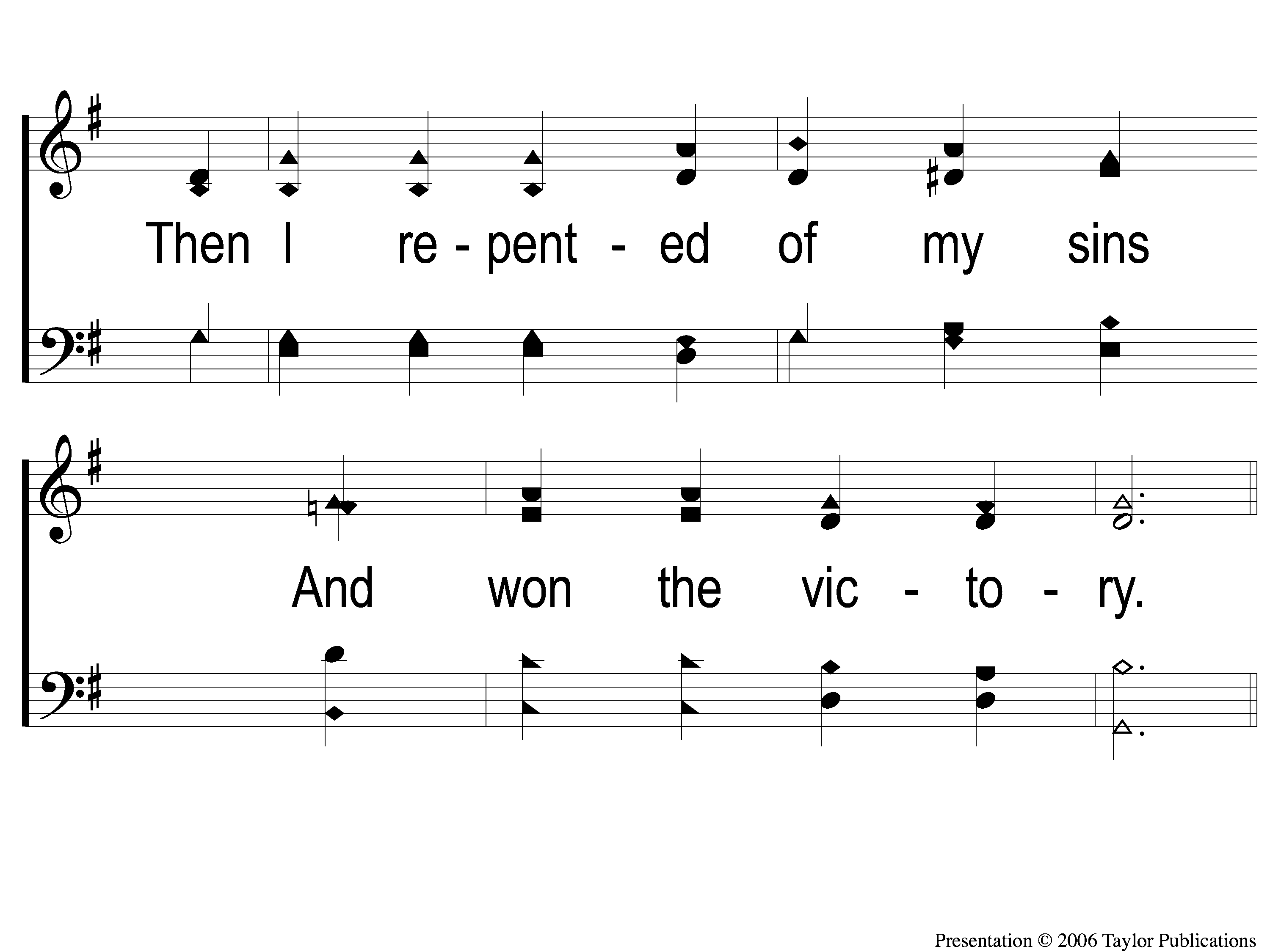 Victory in Jesus
470
1-3 Victory in Jesus
Victory in Jesus
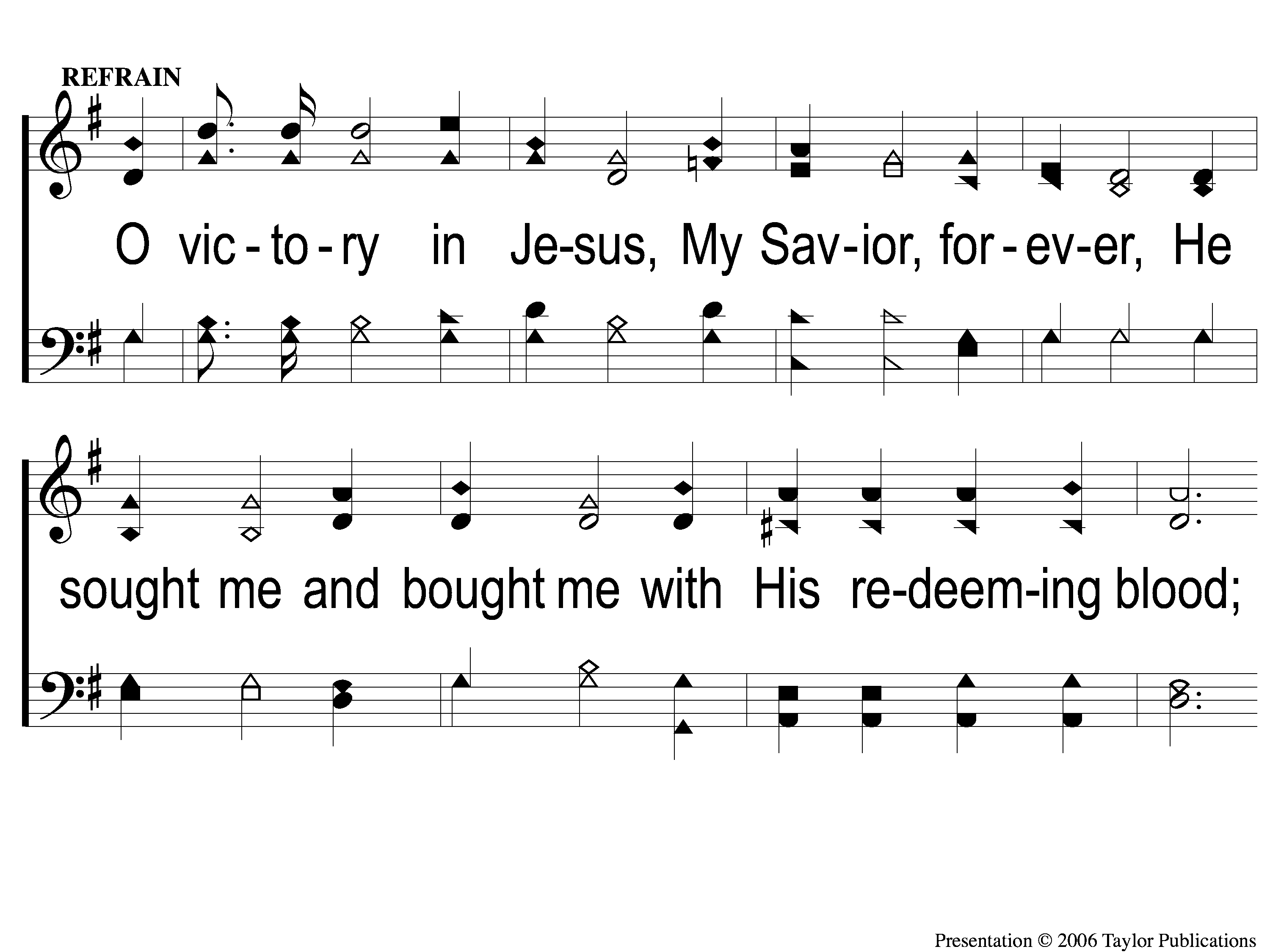 470
C-1 Victory in Jesus
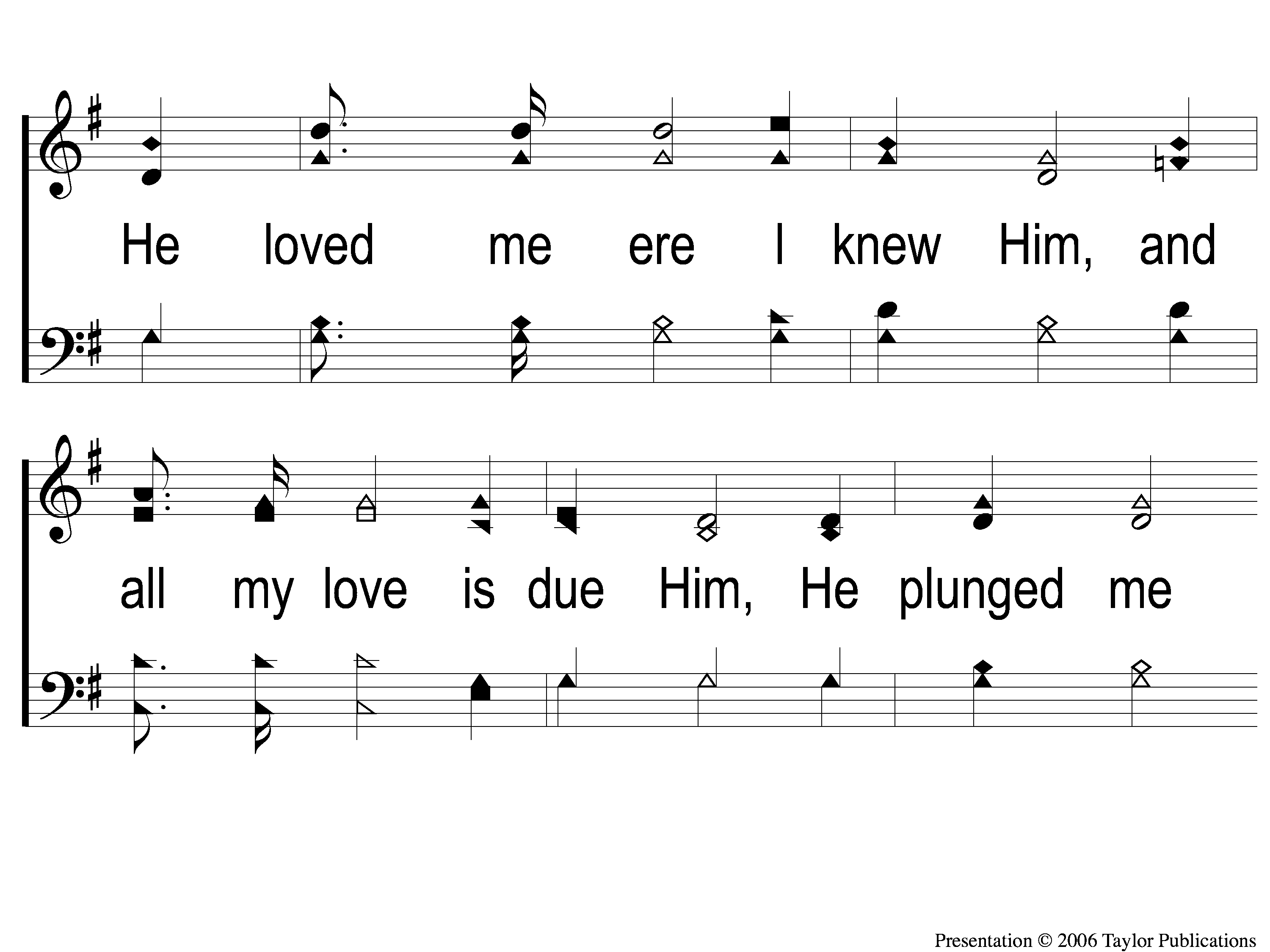 Victory in Jesus
470
C-2 Victory in Jesus
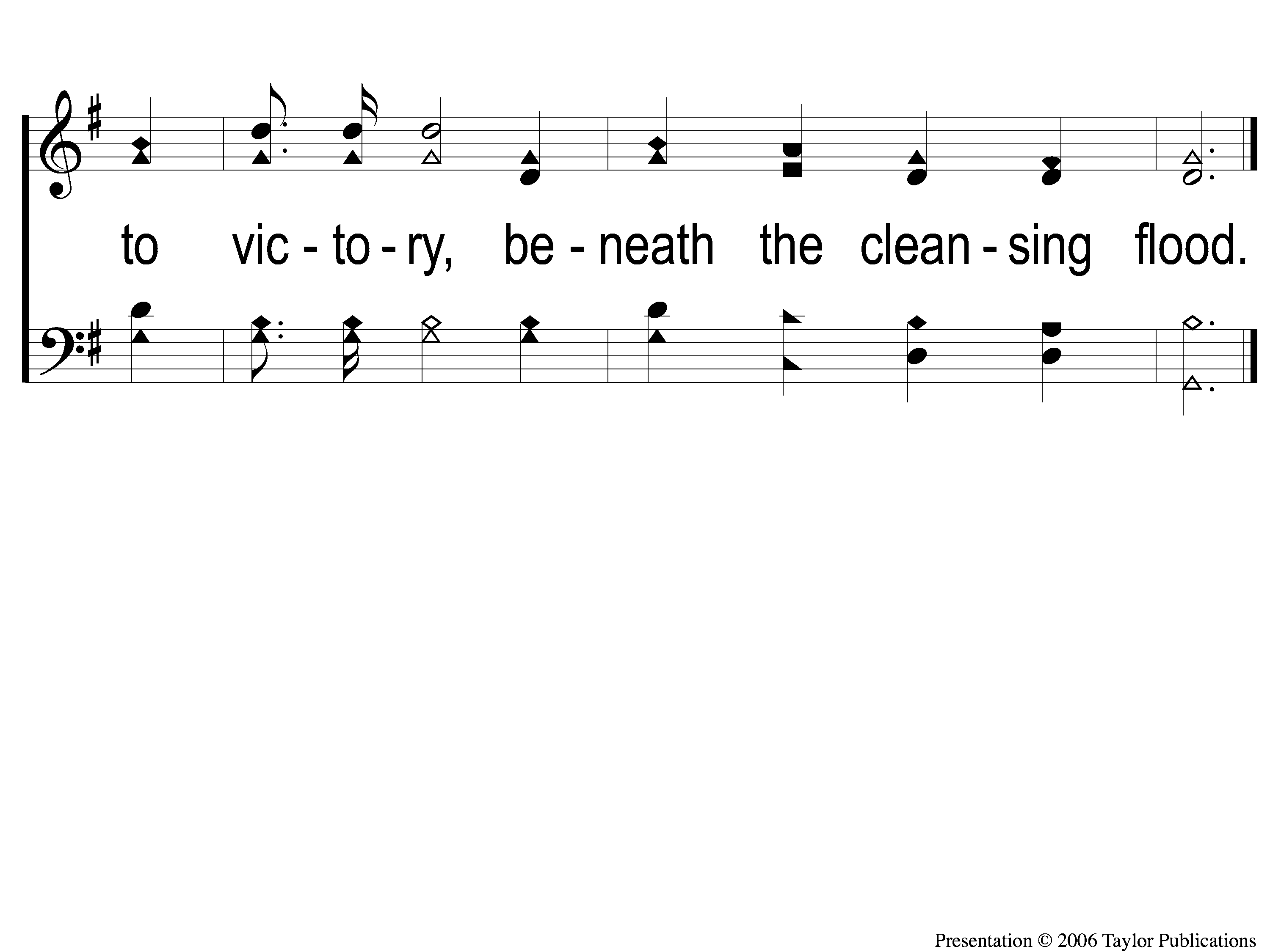 Victory in Jesus
470
C-3 Victory in Jesus
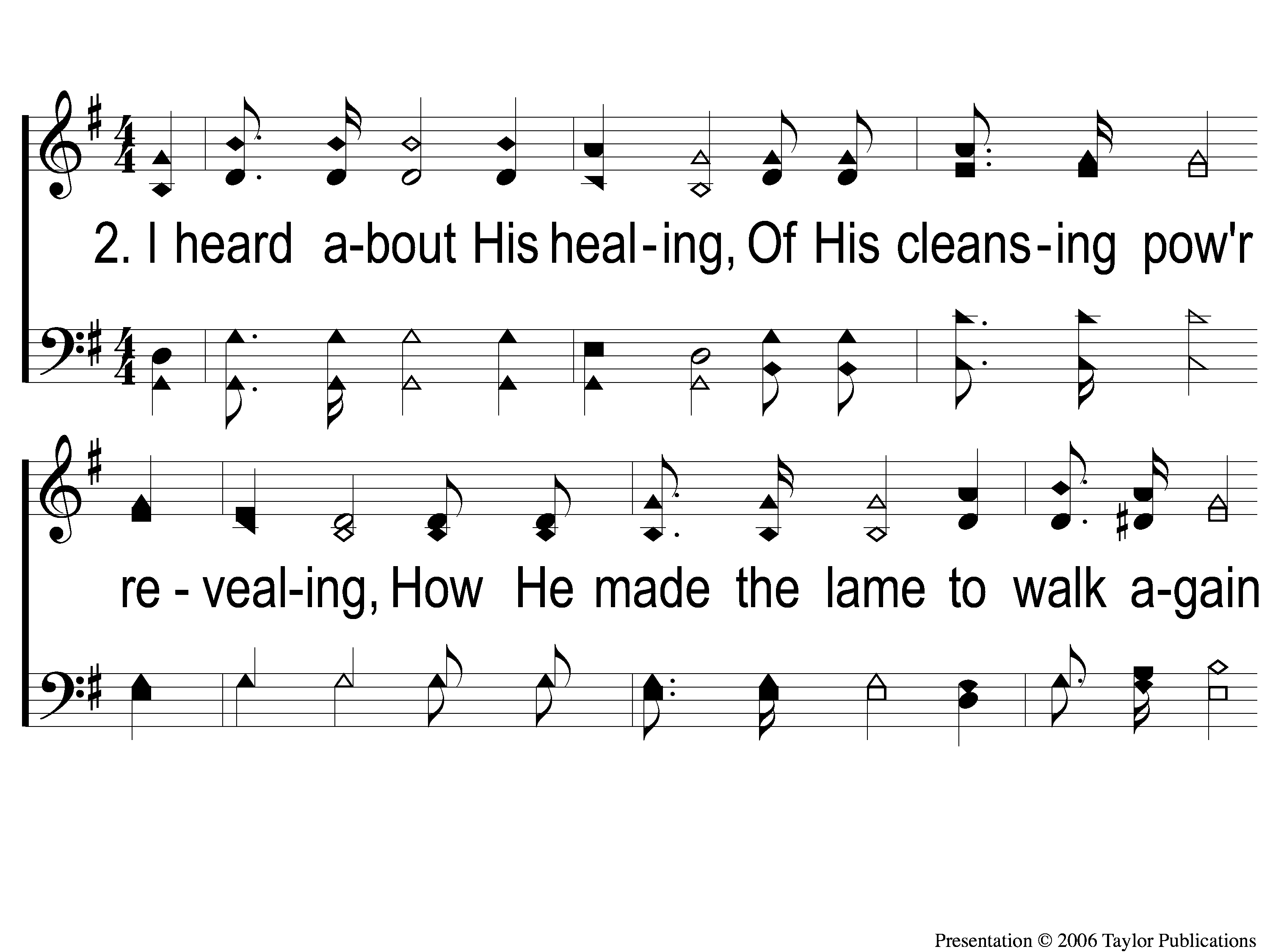 Victory in Jesus
470
2-1 Victory in Jesus
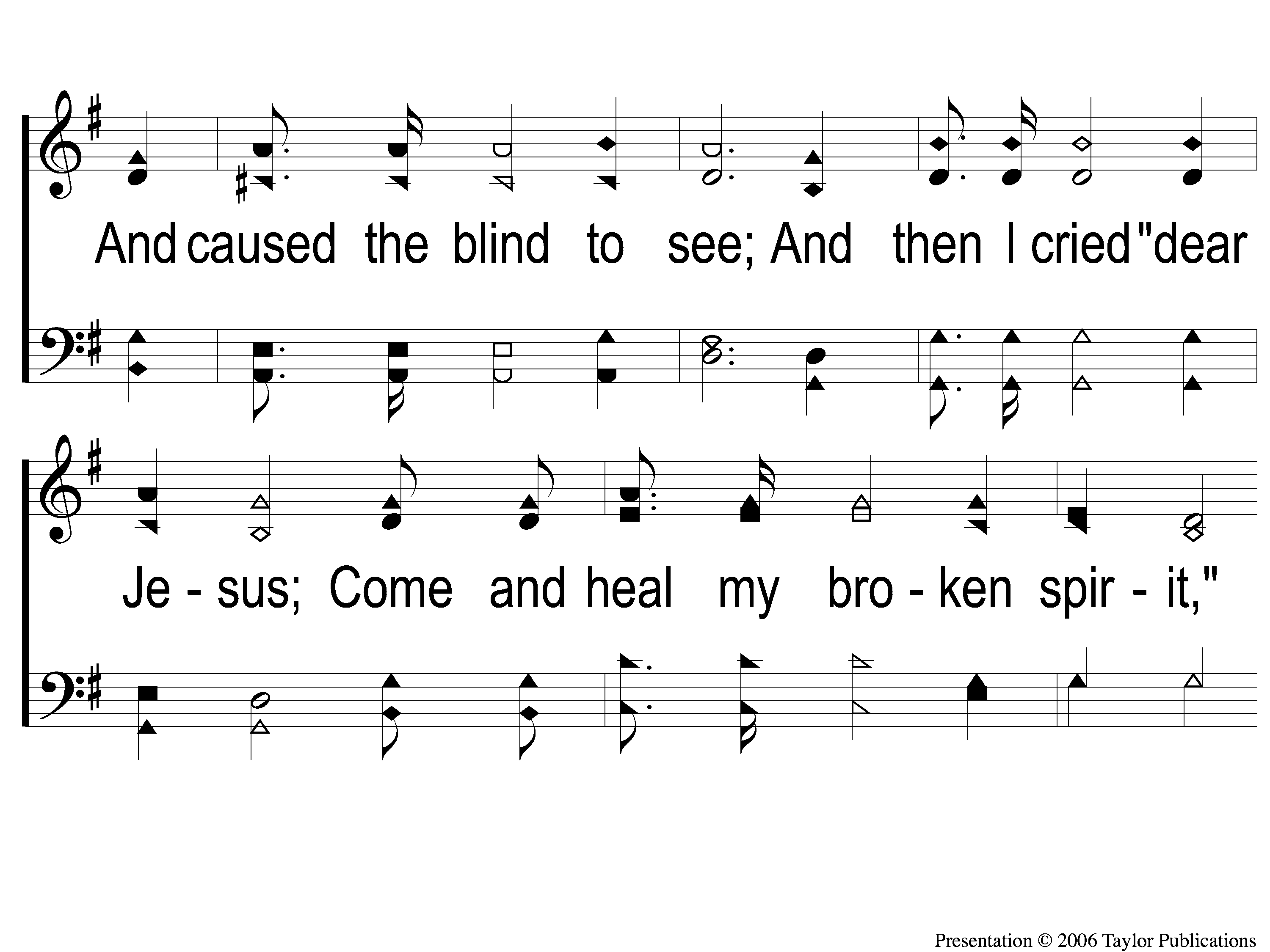 Victory in Jesus
470
2-2 Victory in Jesus
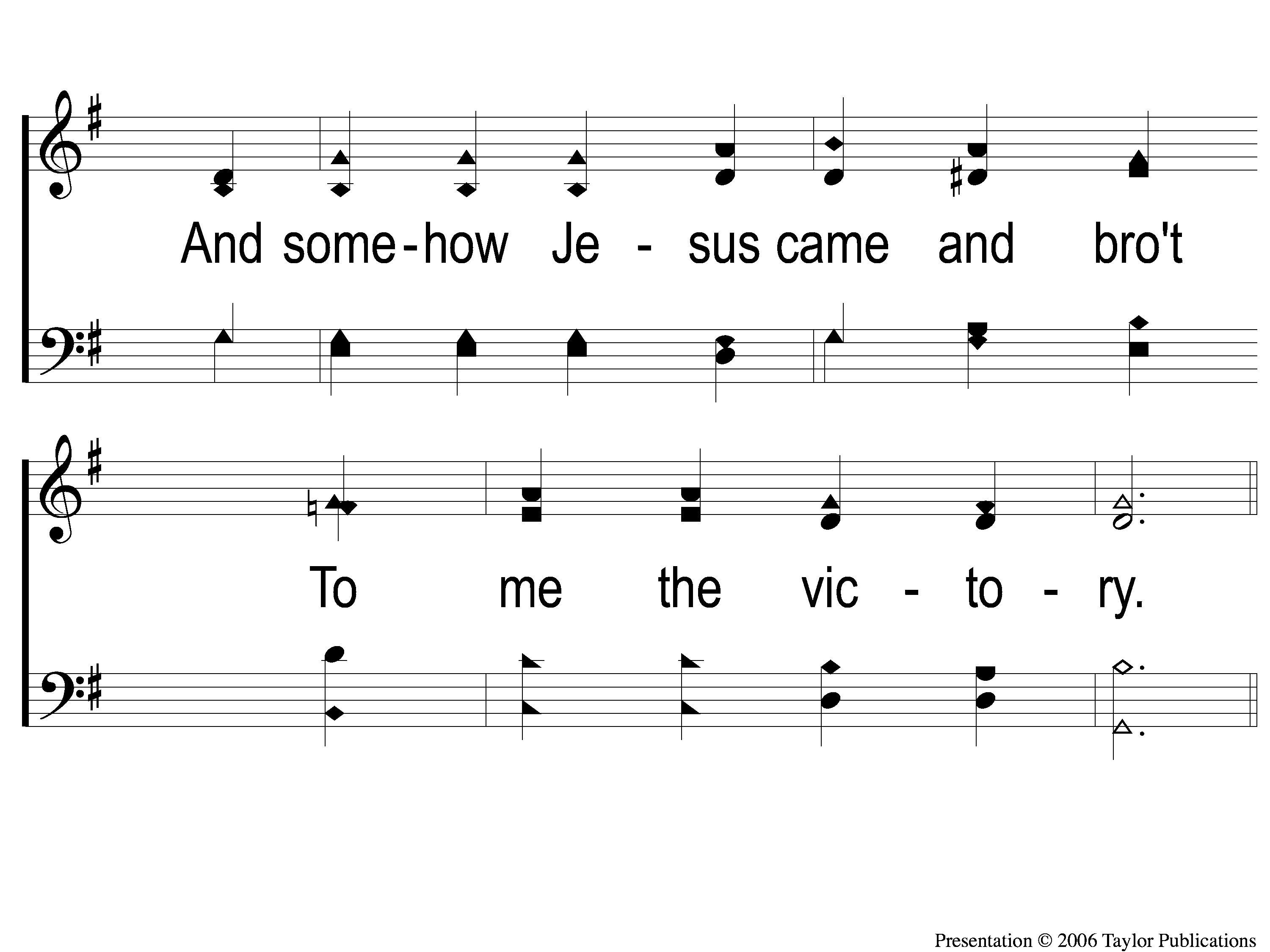 Victory in Jesus
470
2-3 Victory in Jesus
Victory in Jesus
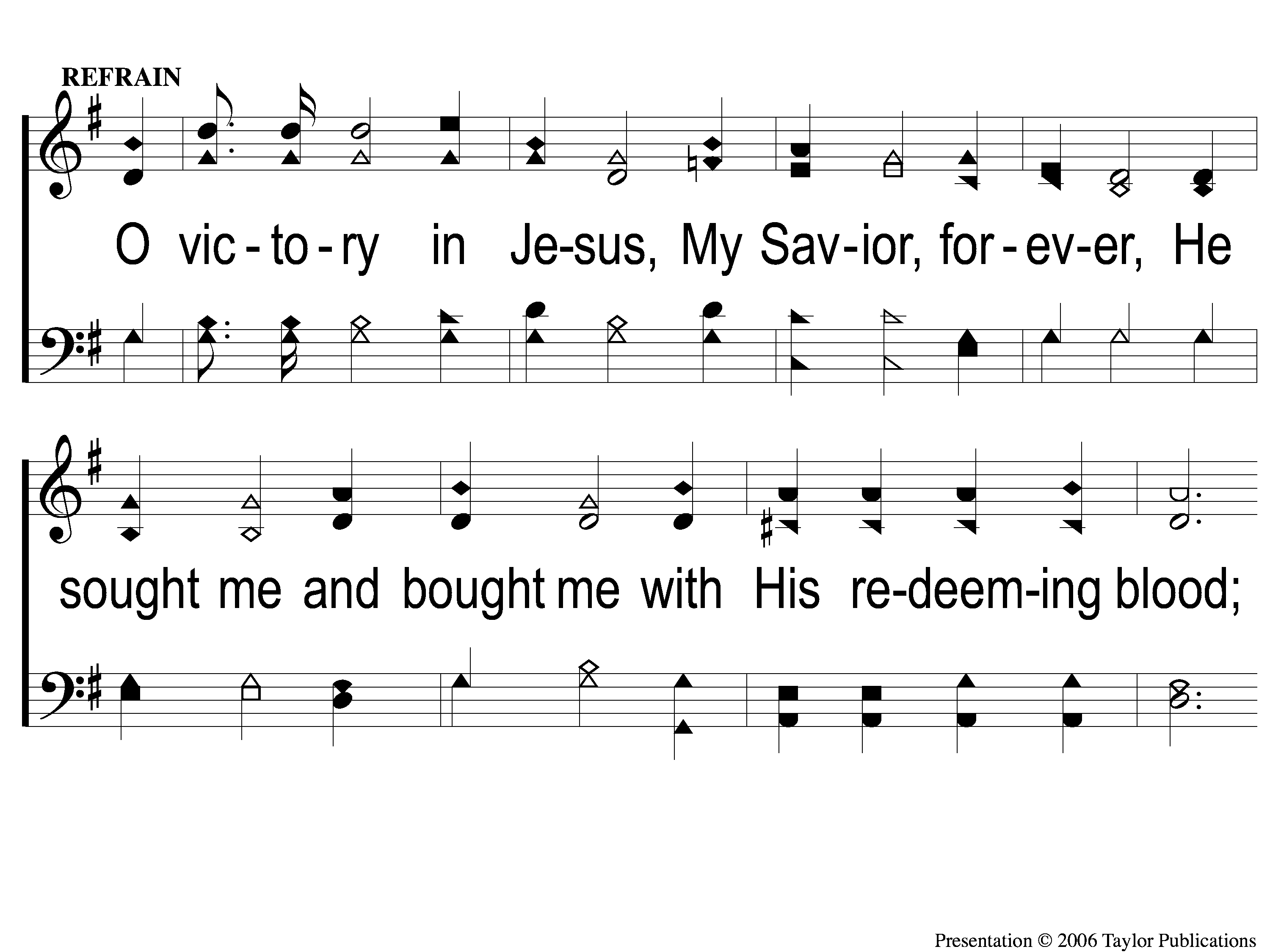 470
C-1 Victory in Jesus
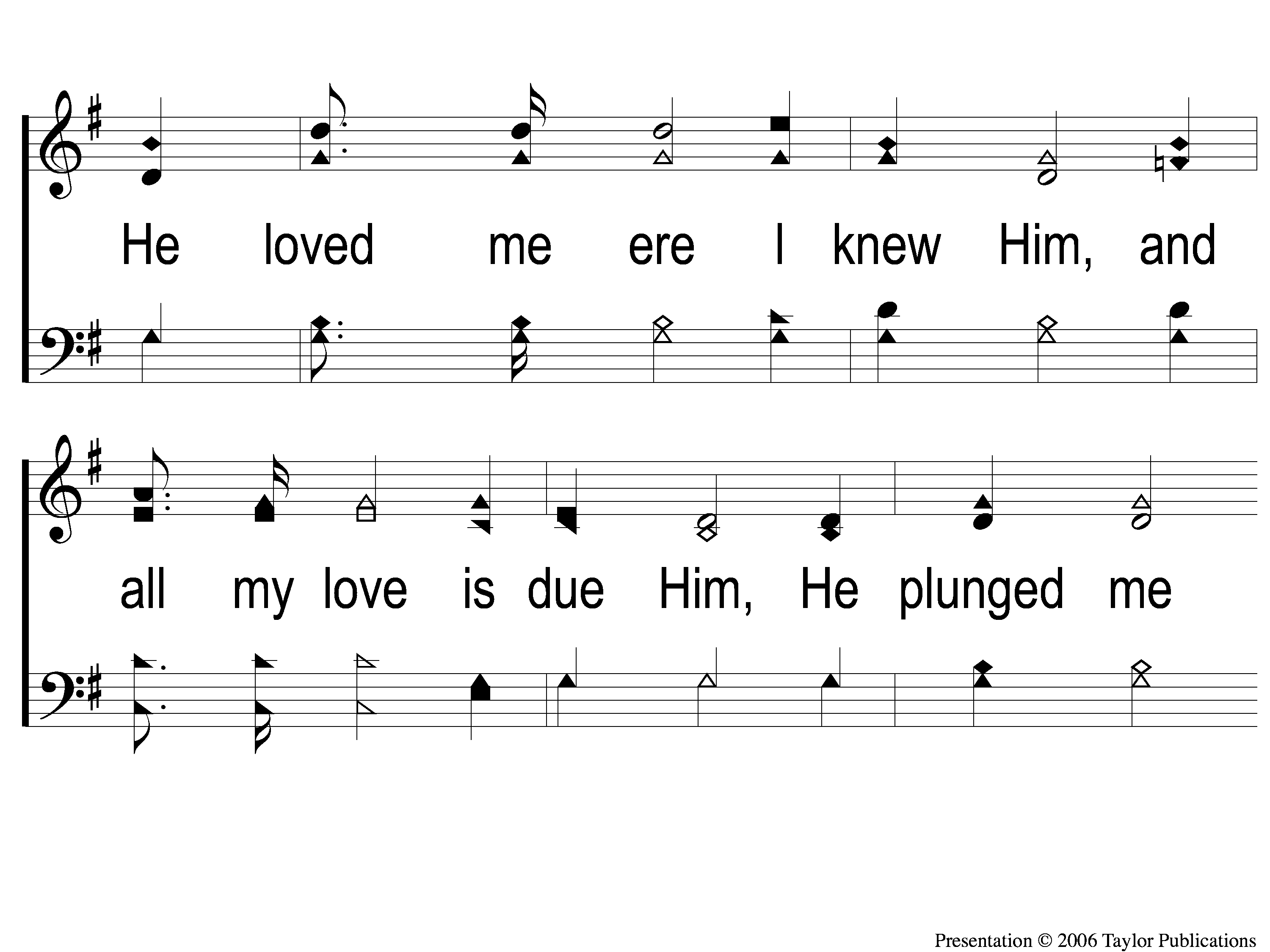 Victory in Jesus
470
C-2 Victory in Jesus
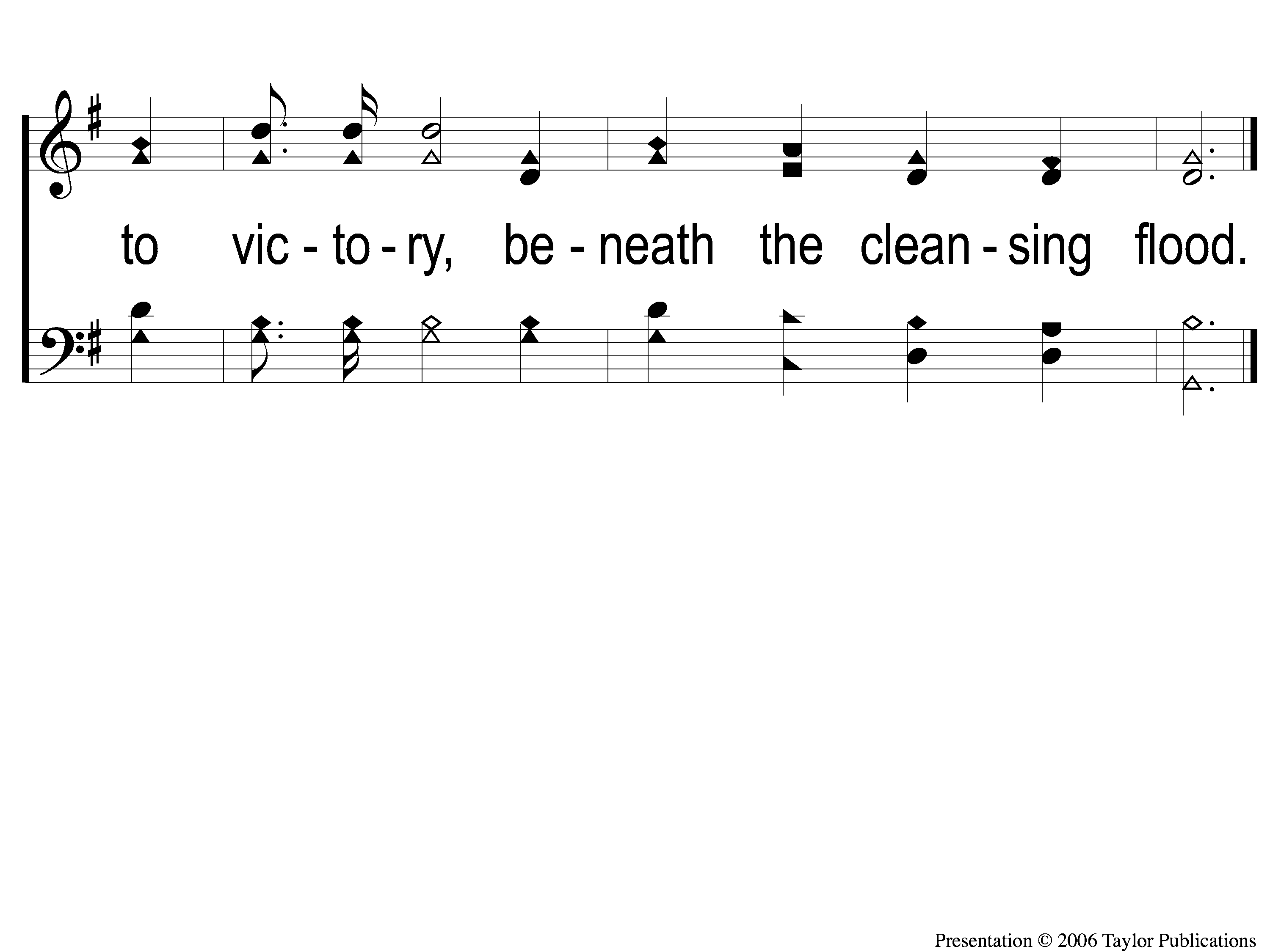 Victory in Jesus
470
C-3 Victory in Jesus
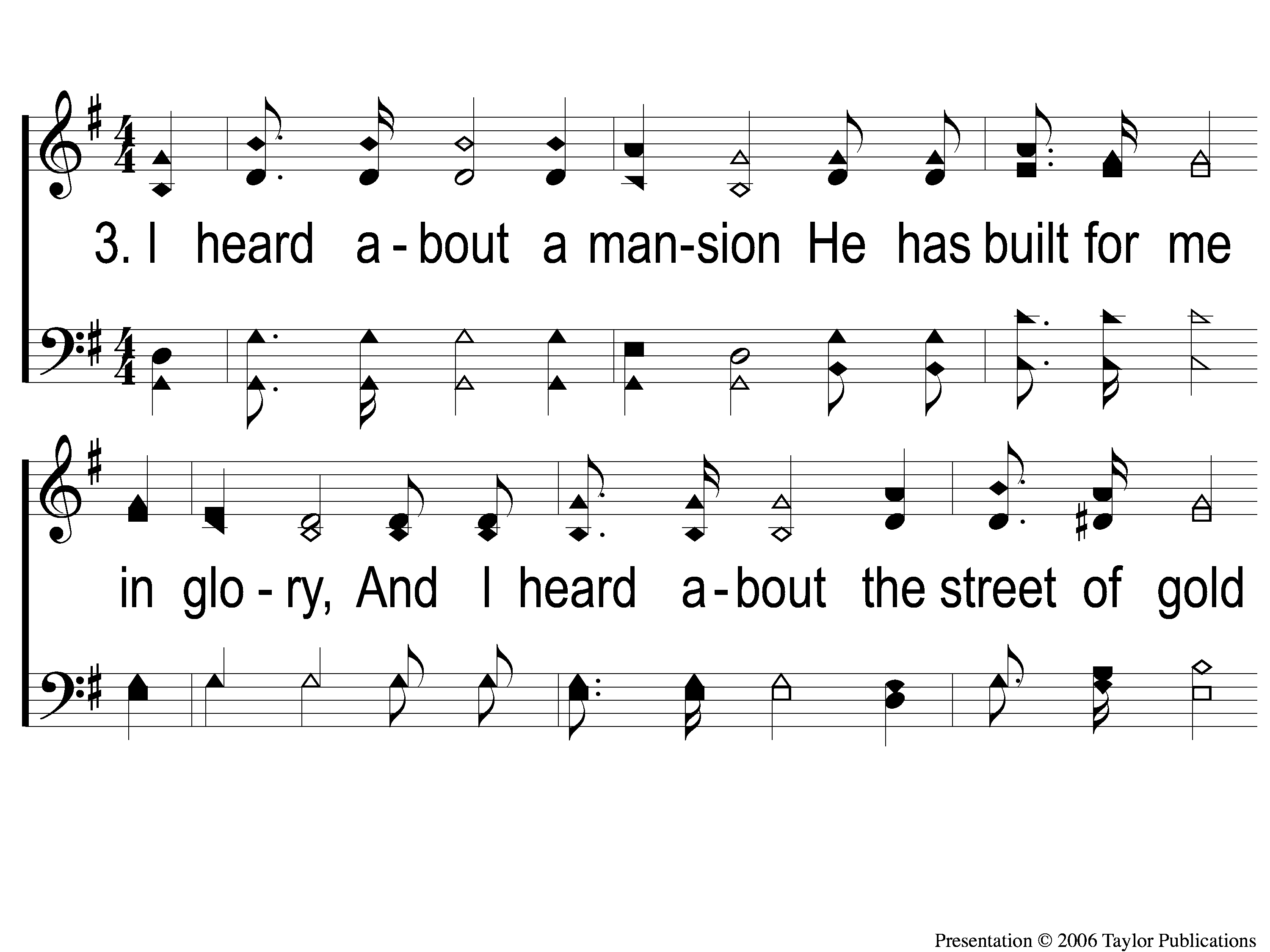 Victory in Jesus
470
3-1 Victory in Jesus
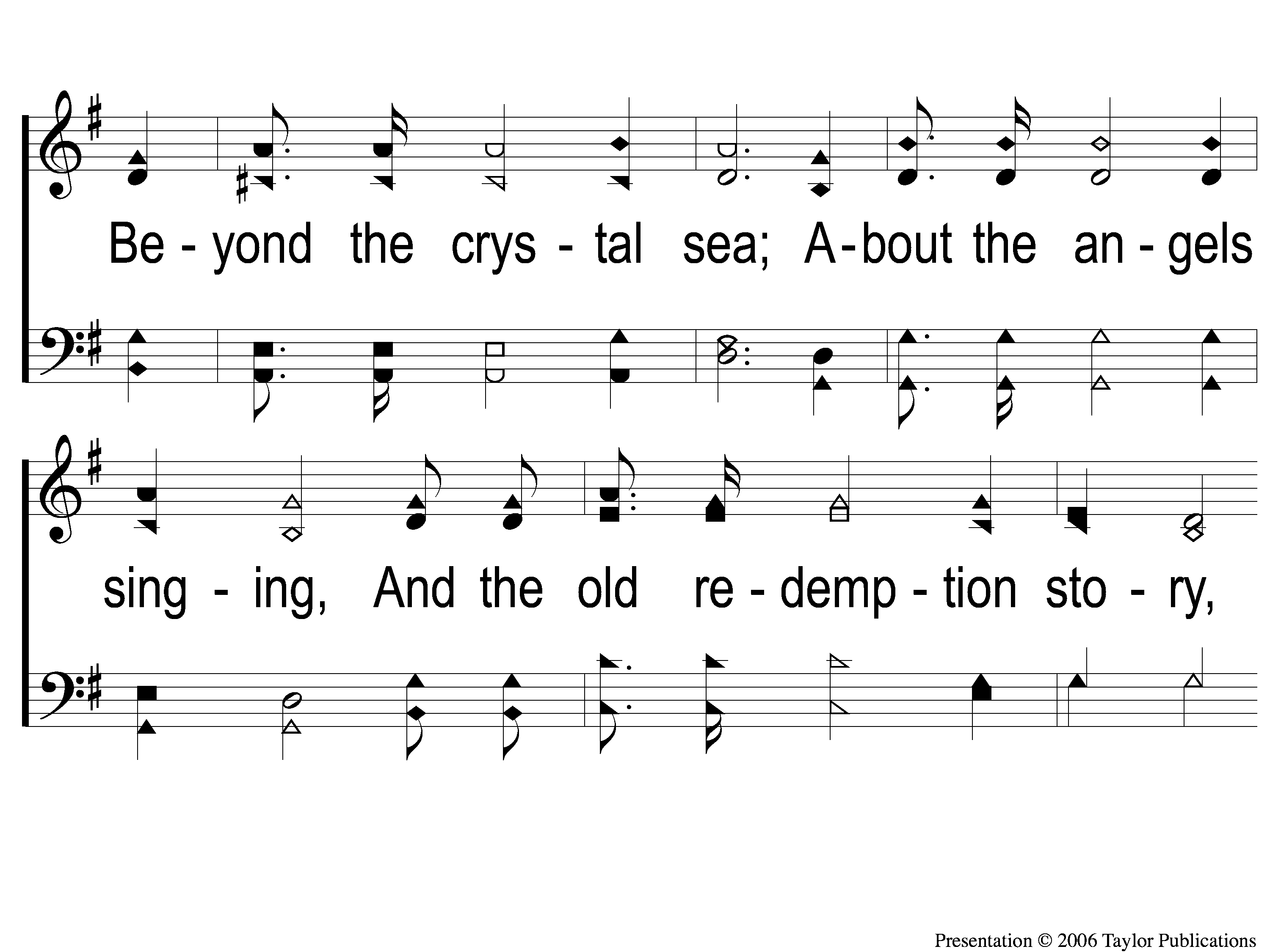 Victory in Jesus
470
3-2 Victory in Jesus
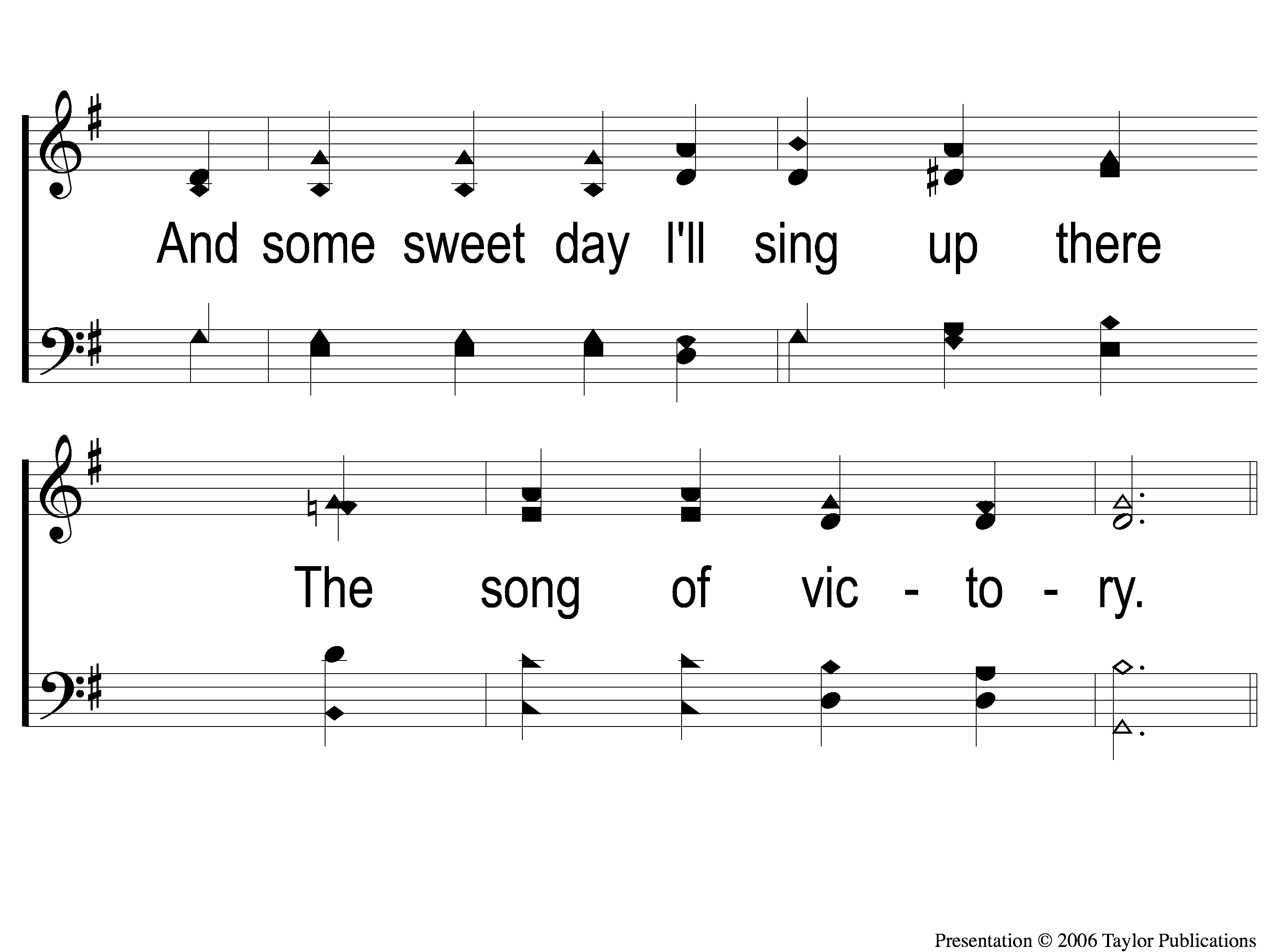 Victory in Jesus
470
3-3 Victory in Jesus
Victory in Jesus
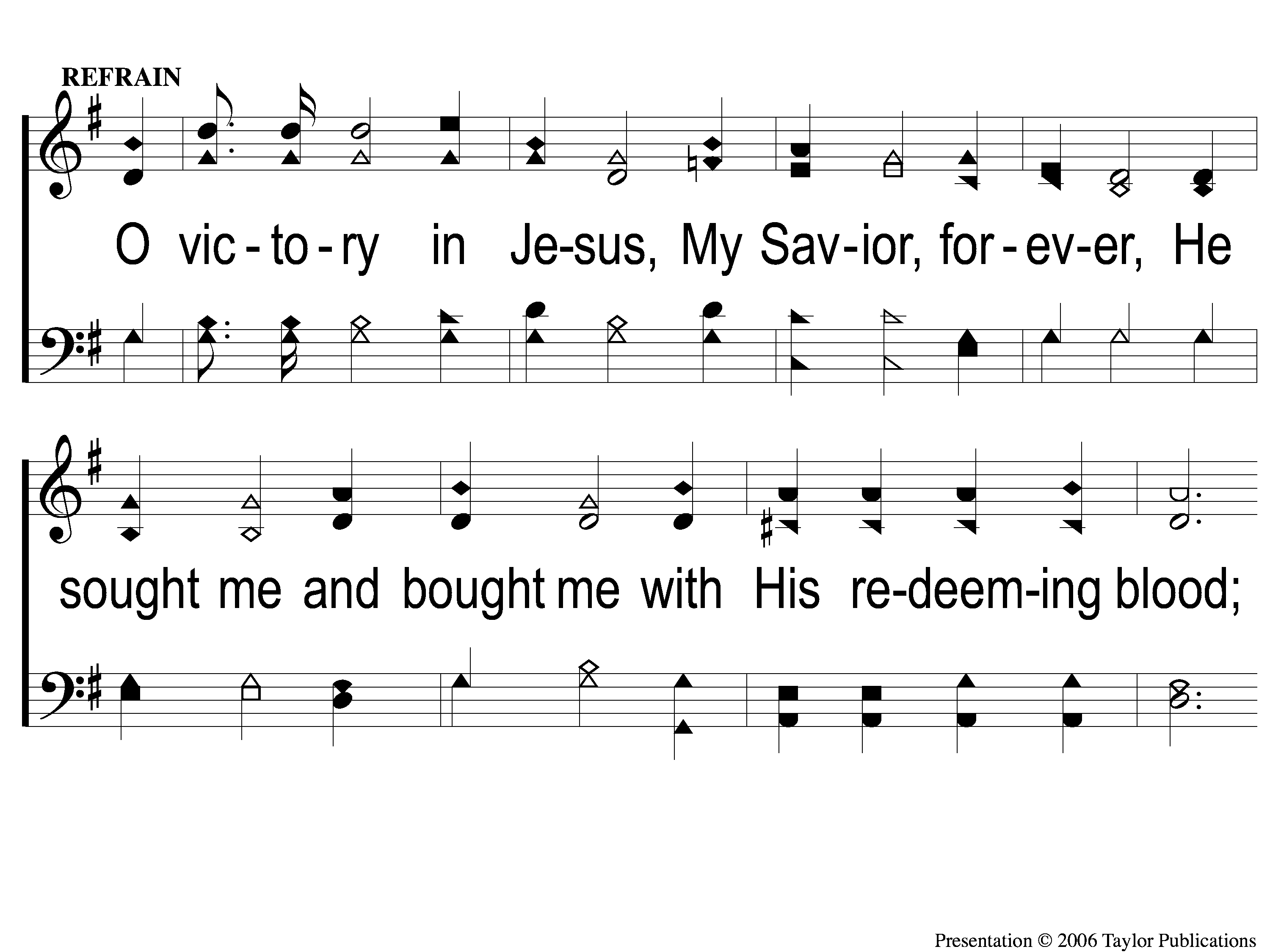 470
C-1 Victory in Jesus
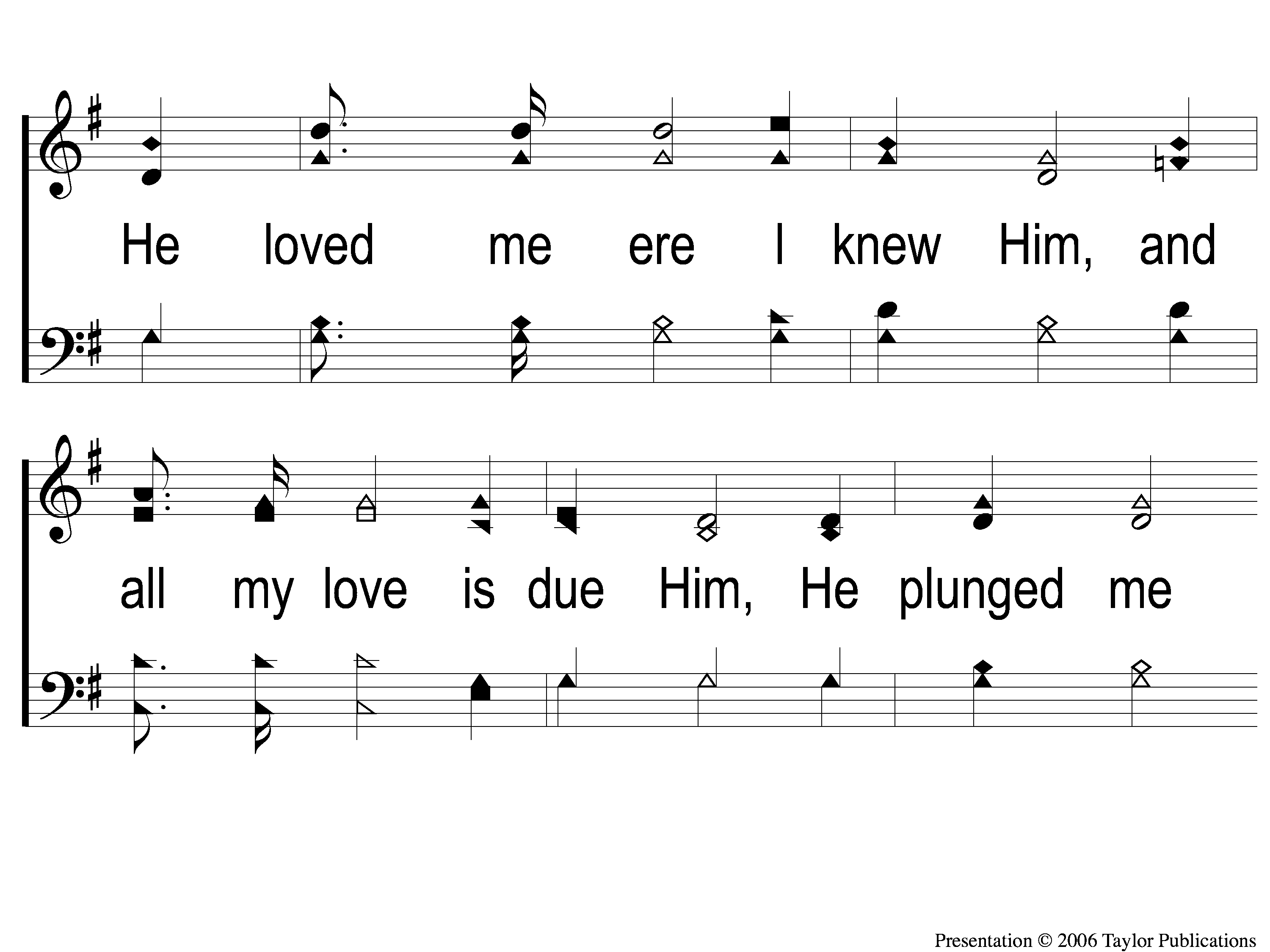 Victory in Jesus
470
C-2 Victory in Jesus
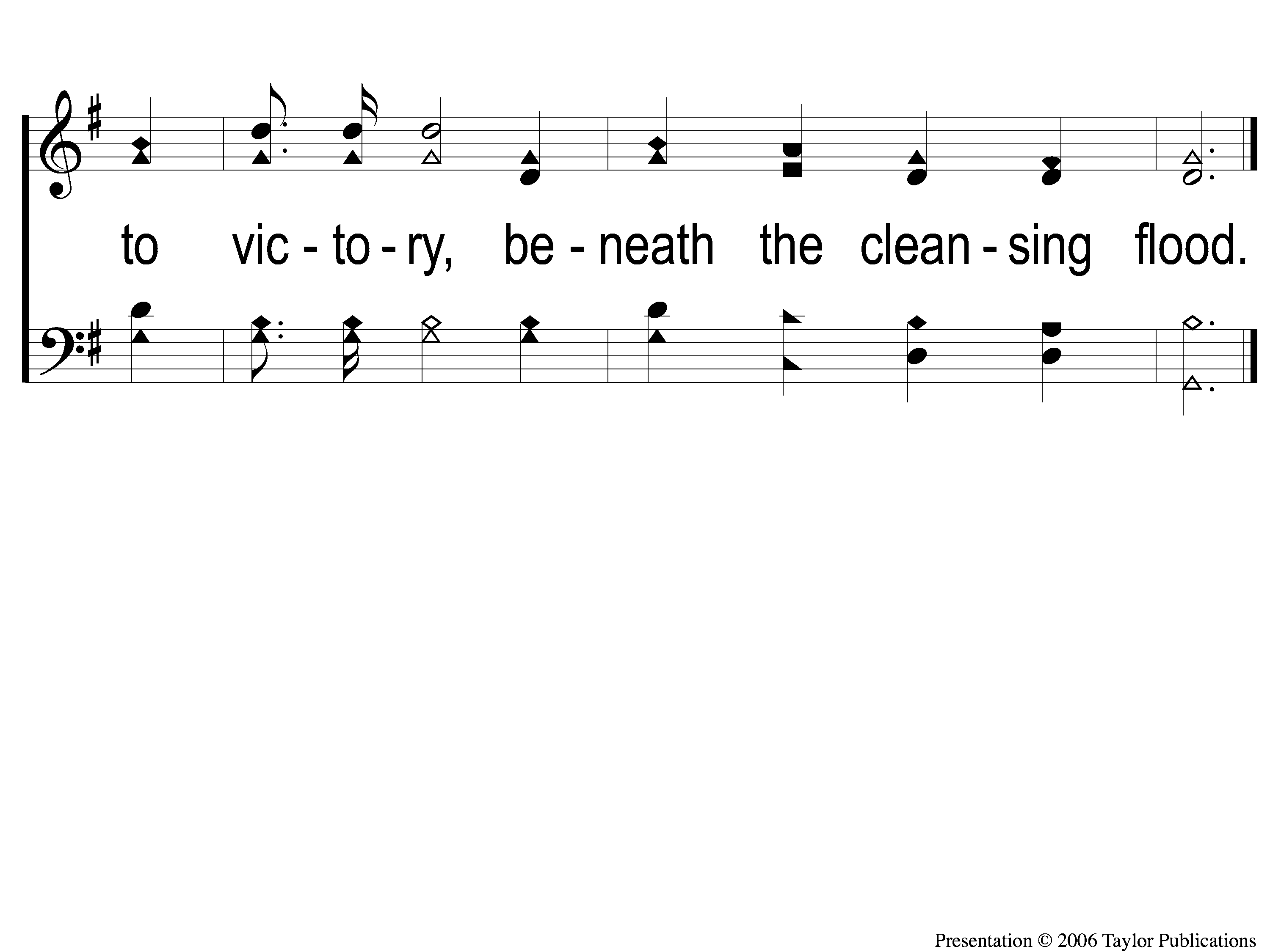 Victory in Jesus
470
C-3 Victory in Jesus
Tonight:
Worship  @  6:00pm
Reminders